Juni 2020 © PIKAS digi (pikas-digi.dzlm.de)
[Speaker Notes: Diese Folie ist immer die Eingangsfolie, bereits animiert und muss nicht verändert werden.]
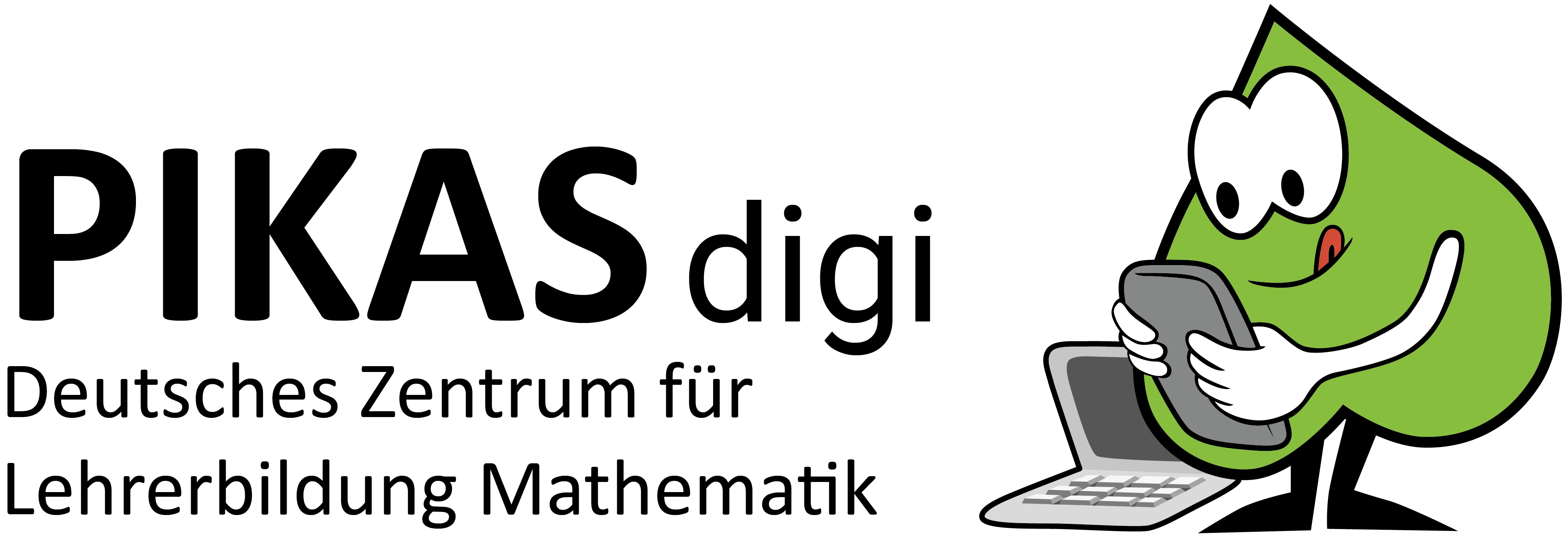 Was ist eine Skizze?
[Speaker Notes: Bei Strukturierungen (Übersichtsseite über Ablauf, wenn nötig)]
Was ist eine Skizze?
Eine Skizze ist eine einfache Zeichnung
Carlos Pflanze wächst jeden Tag 10 cm. 
Wie groß ist seine Pflanze nach 4 Tagen?
[Speaker Notes: Eine Skizze ist eine Zeichnung.]
Was ist eine Skizze?
Eine Skizze ist eine einfache Zeichnung
Carlos Pflanze wächst jeden Tag 10 cm. 
Wie groß ist seine Pflanze nach 4 Tagen?
Bild von PIKAS digi. Lizenz: CC BY-SA 4.0
[Speaker Notes: Allerdings zeichnest du bei einer Skizze nicht einfach ein Bild, sondern du zeichnest Dinge auf, die dir für das Lösen einer Aufgabe wichtig erscheinen.]
Was ist eine Skizze?
Eine Skizze ist eine einfache Zeichnung
Carlos Pflanze wächst jeden Tag 10 cm. 
Wie groß ist seine Pflanze nach 4 Tagen?
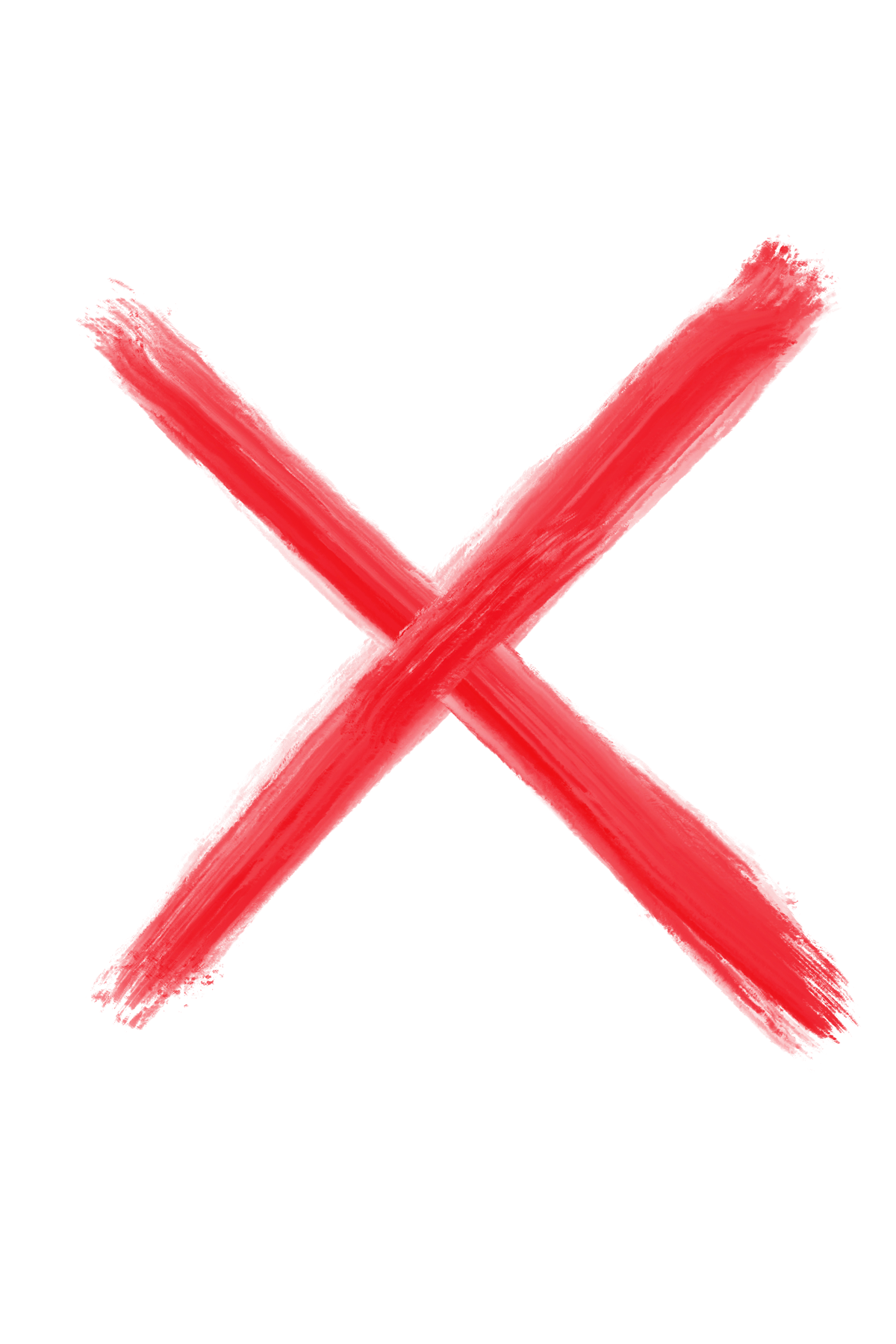 Bild von PIKAS digi. Lizenz: CC BY-SA 4.0
[Speaker Notes: Dinge die unwichtig sind (dazu gehören auch Verzierungen oder das Ausmalen von Figuren oder Gegenständen) lässt du beim Zeichnen einer Skizze weg. Dies ist also keine sinnvolle Skizze, um die Aufgabe zu lösen.]
Was ist eine Skizze?
Eine Skizze ist eine einfache Zeichnung
Carlos Pflanze wächst jeden Tag 10 cm. 
Wie groß ist seine Pflanze nach 4 Tagen?
[Speaker Notes: Denn hier geht es um Carlos Pflanze und wie sie wächst.]
Was ist eine Skizze?
Eine Skizze ist eine einfache Zeichnung
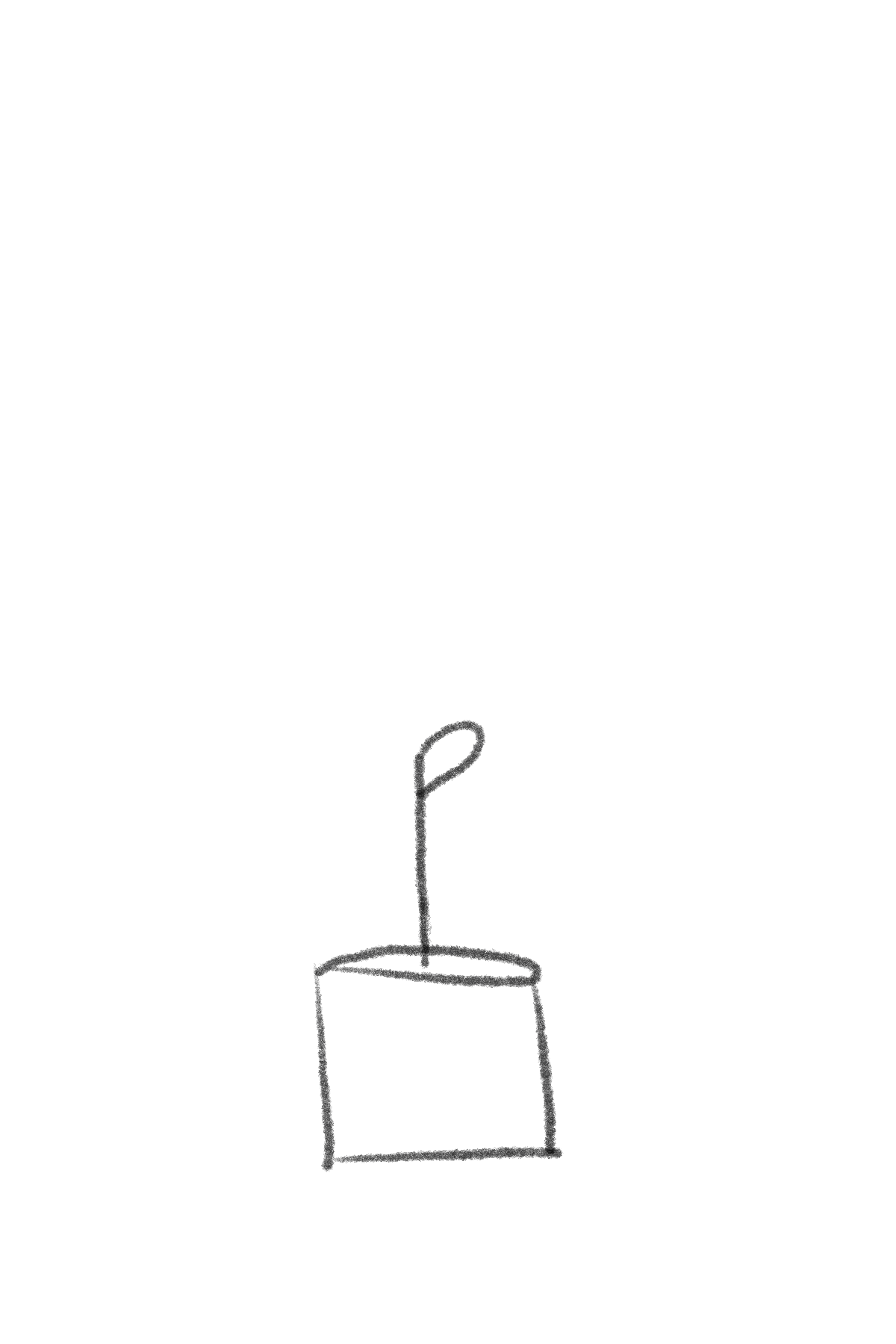 Carlos Pflanze wächst jeden Tag 10 cm. 
Wie groß ist seine Pflanze nach 4 Tagen?
Bild von PIKAS digi. Lizenz: CC BY-SA 4.0
[Speaker Notes: In deiner Skizze muss deswegen zu erkennen sein, wie die Pflanze wächst.]
Was ist eine Skizze?
Eine Skizze ist eine einfache Zeichnung
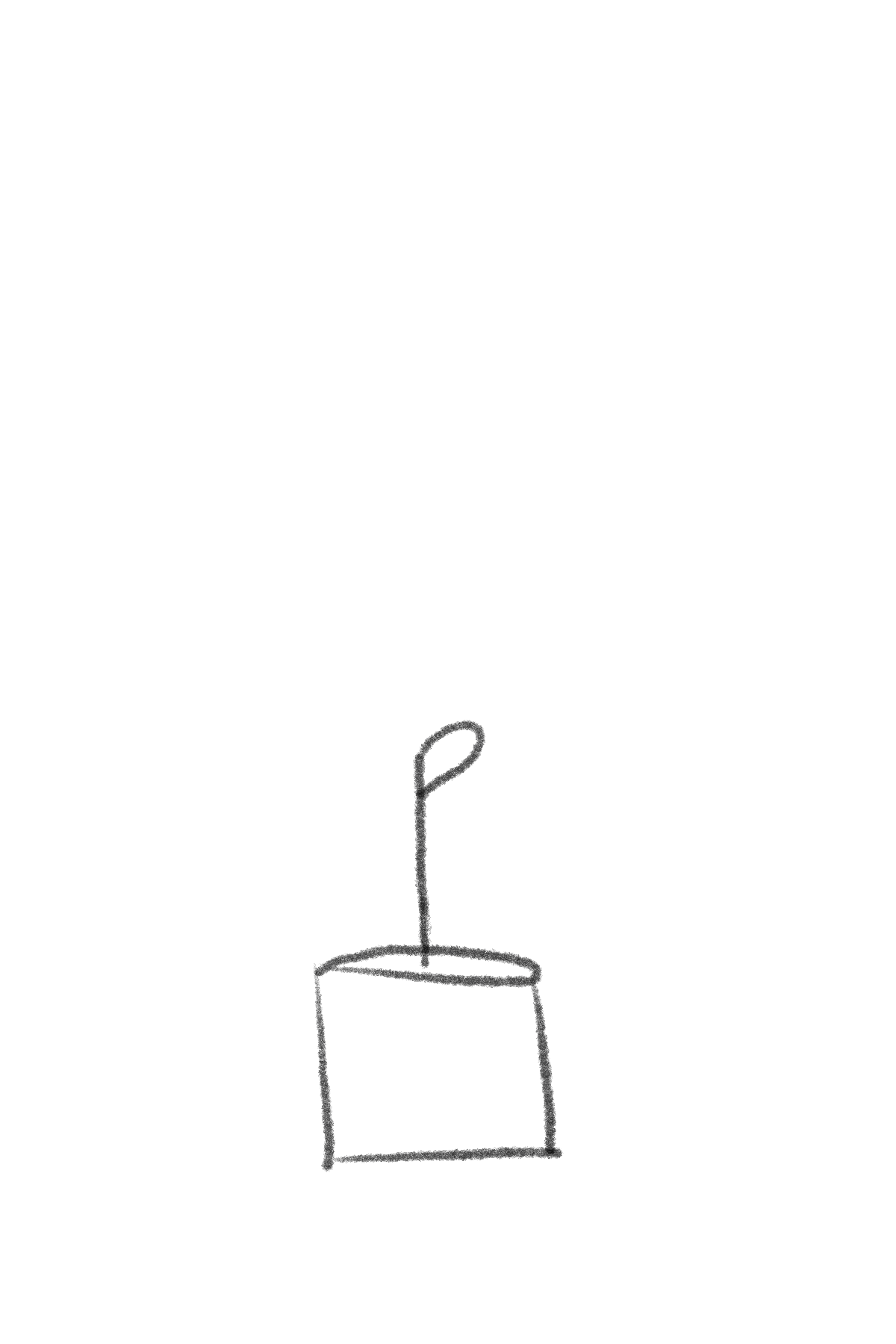 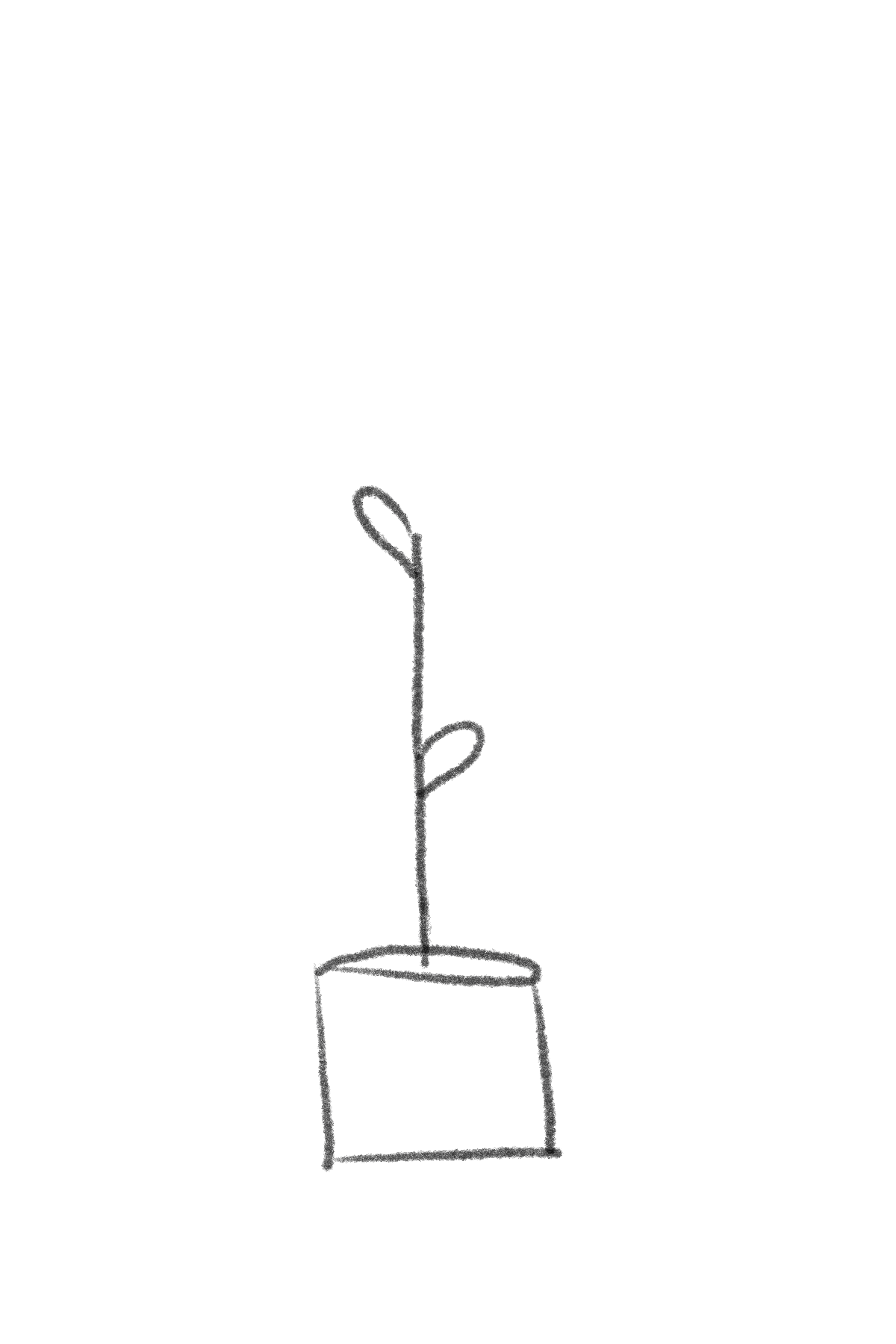 Carlos Pflanze wächst jeden Tag 10 cm. 
Wie groß ist seine Pflanze nach 4 Tagen?
Bild von PIKAS digi. Lizenz: CC BY-SA 4.0
Was ist eine Skizze?
Eine Skizze ist eine einfache Zeichnung
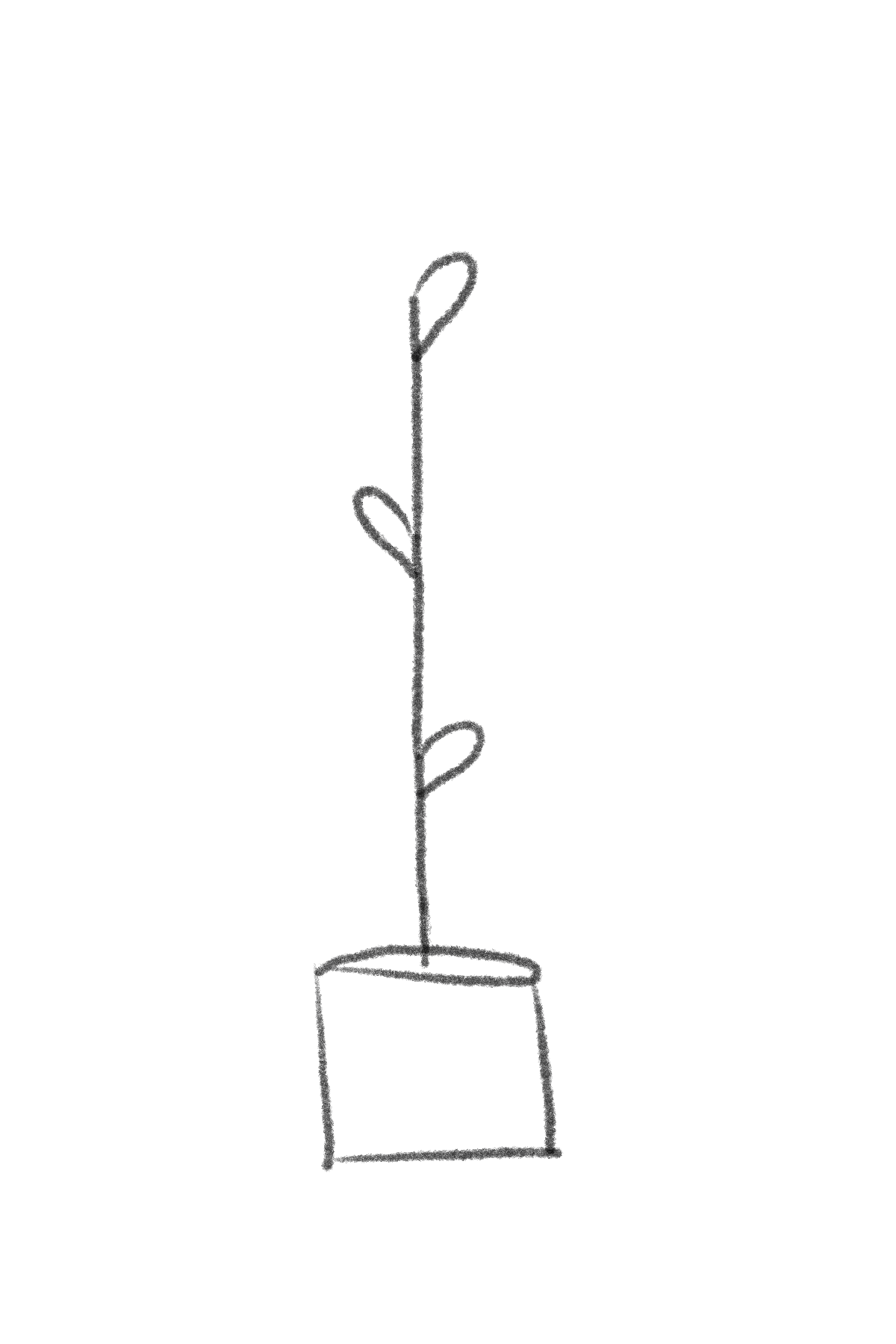 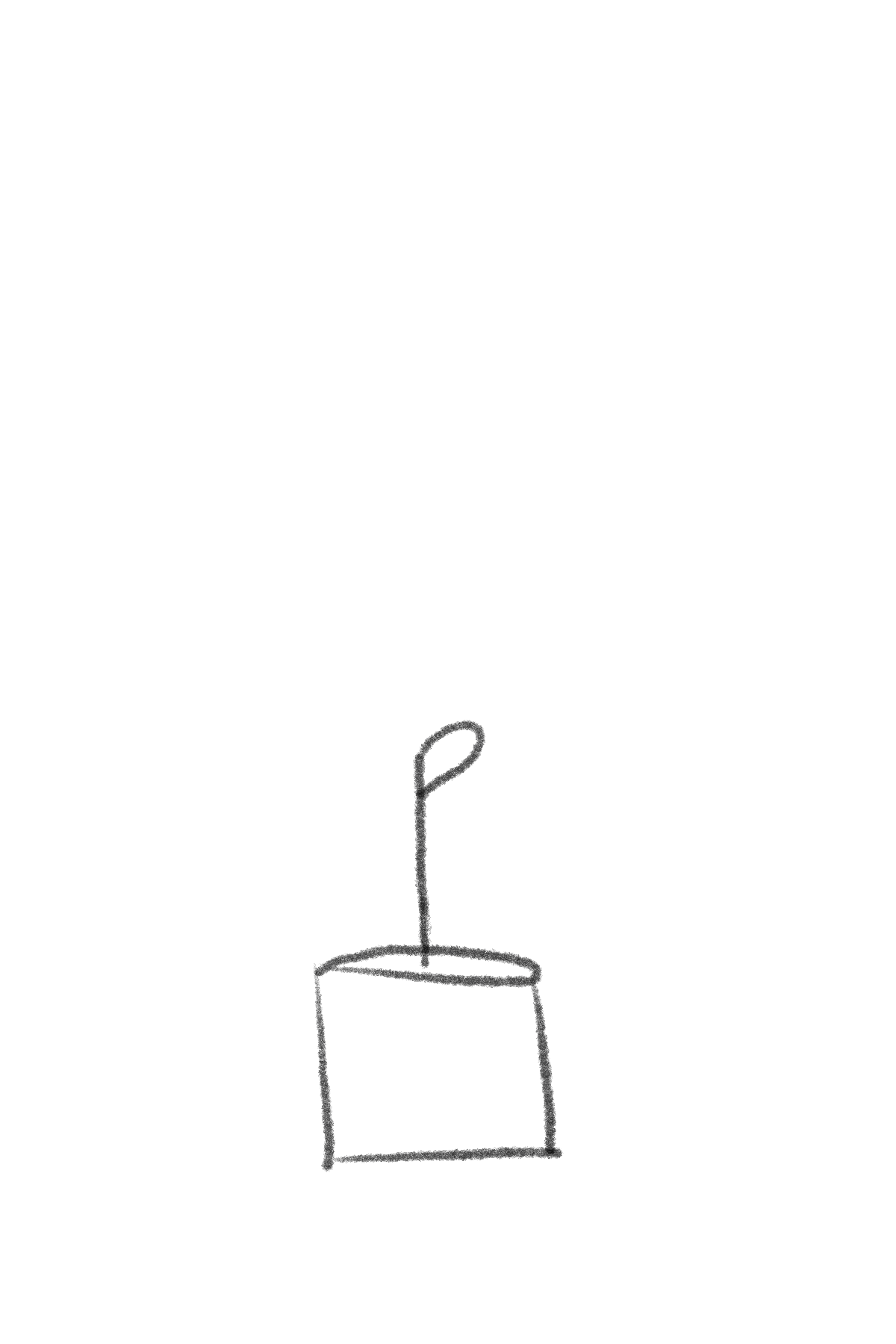 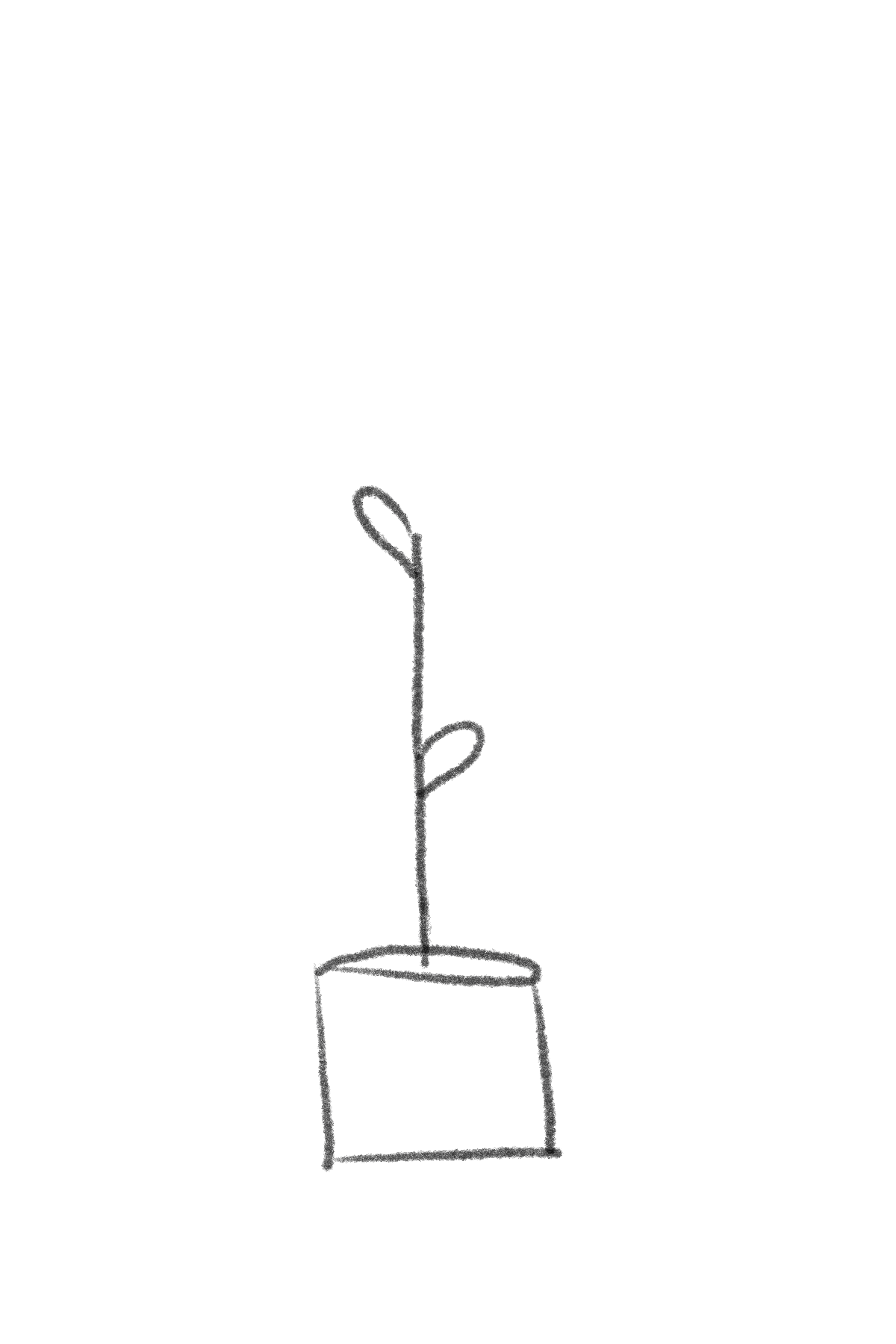 Carlos Pflanze wächst jeden Tag 10 cm. 
Wie groß ist seine Pflanze nach 4 Tagen?
Bild von PIKAS digi. Lizenz: CC BY-SA 4.0
[Speaker Notes: Es ist nicht wichtig, dass diese Pflanze genau gezeichnet ist oder ausgemalt wird. Das hilft dir beim Lösen der Aufgabe nicht.]
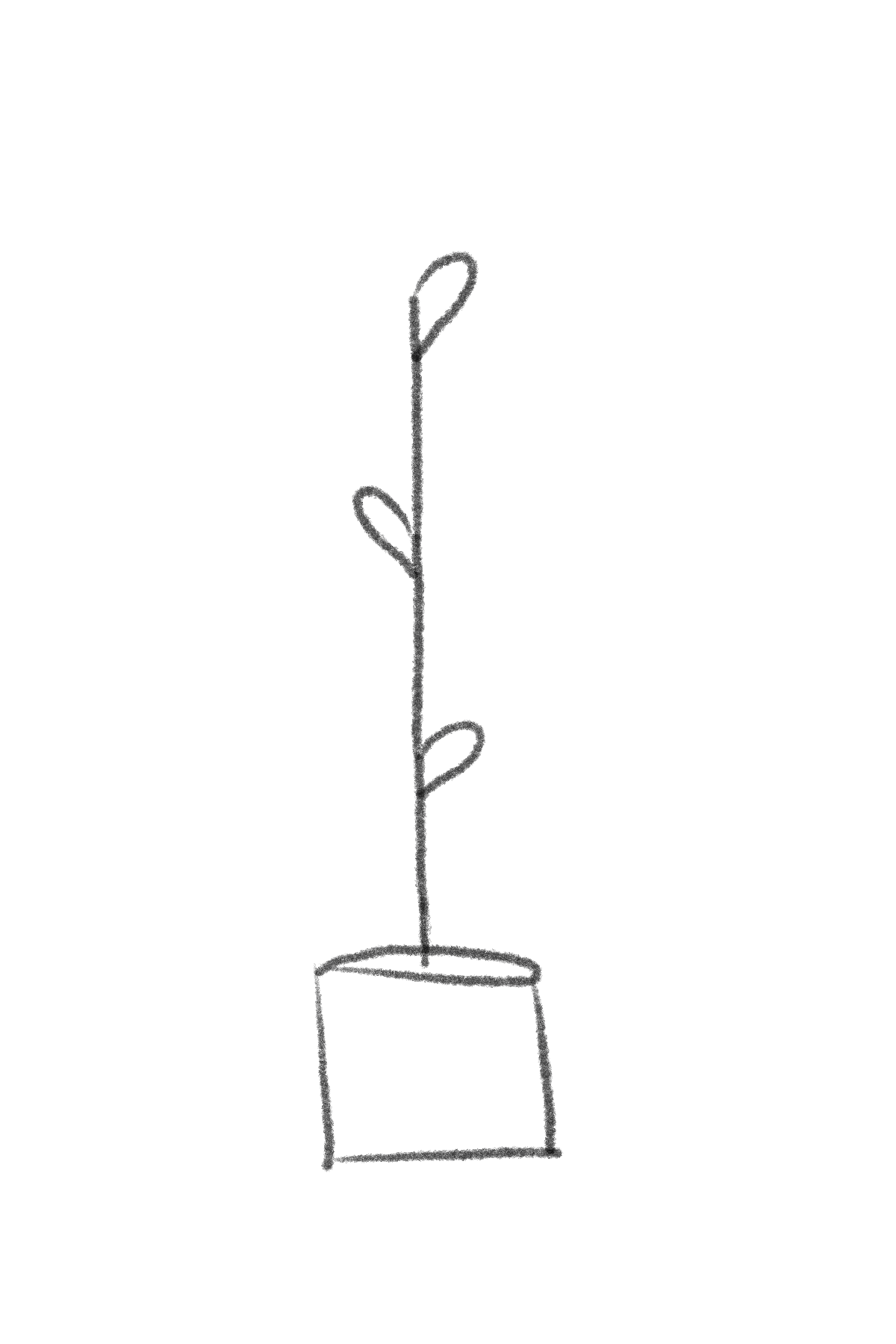 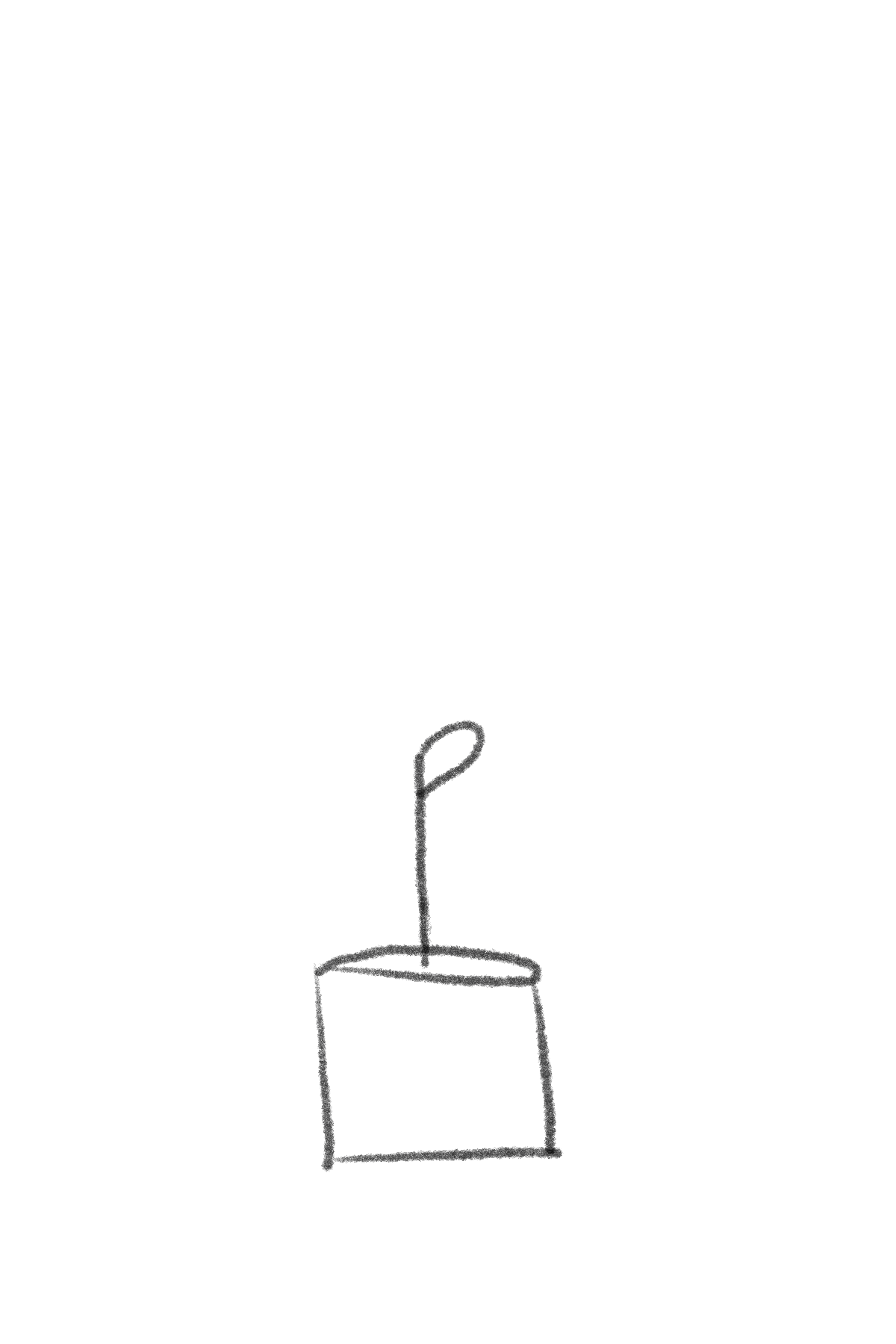 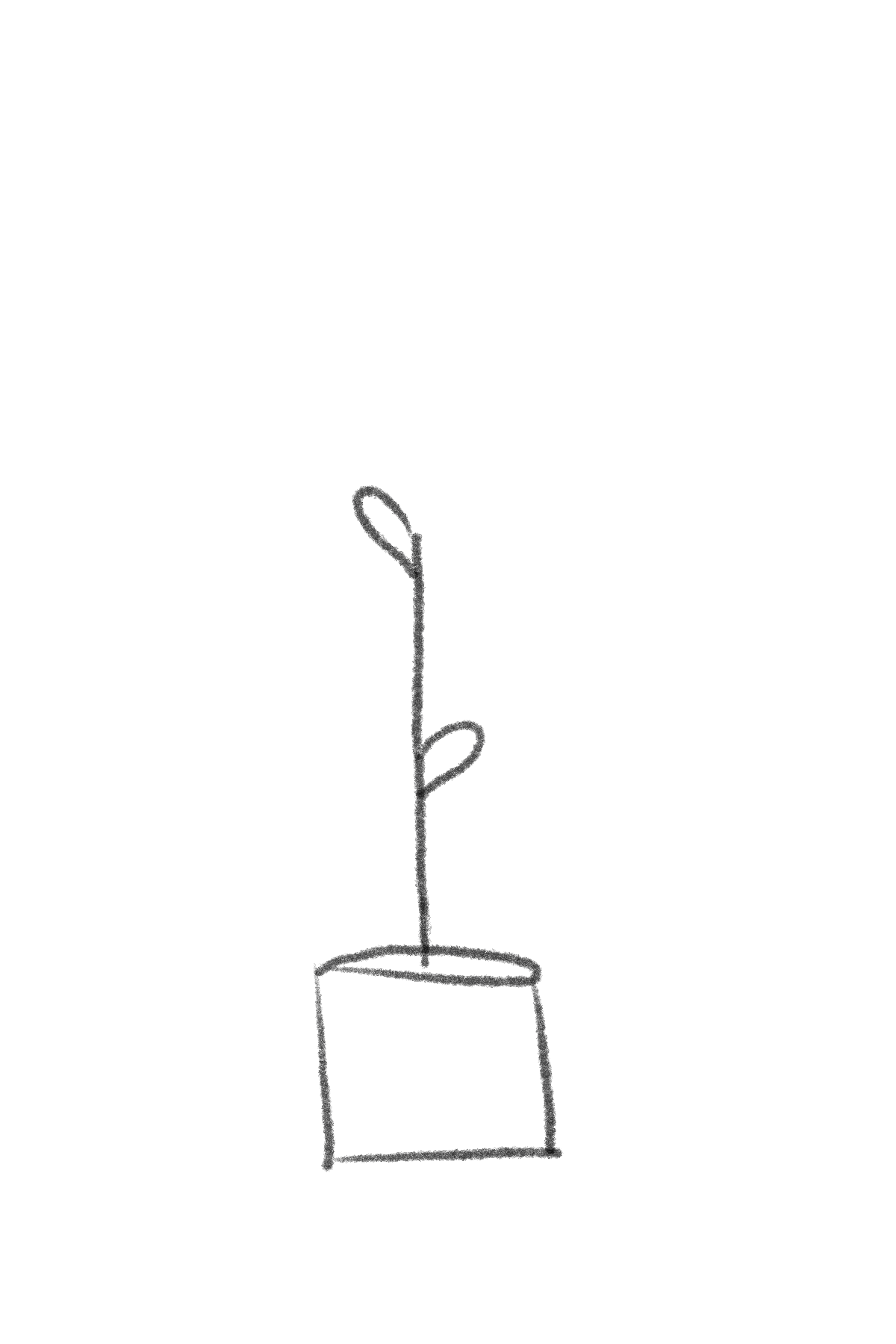 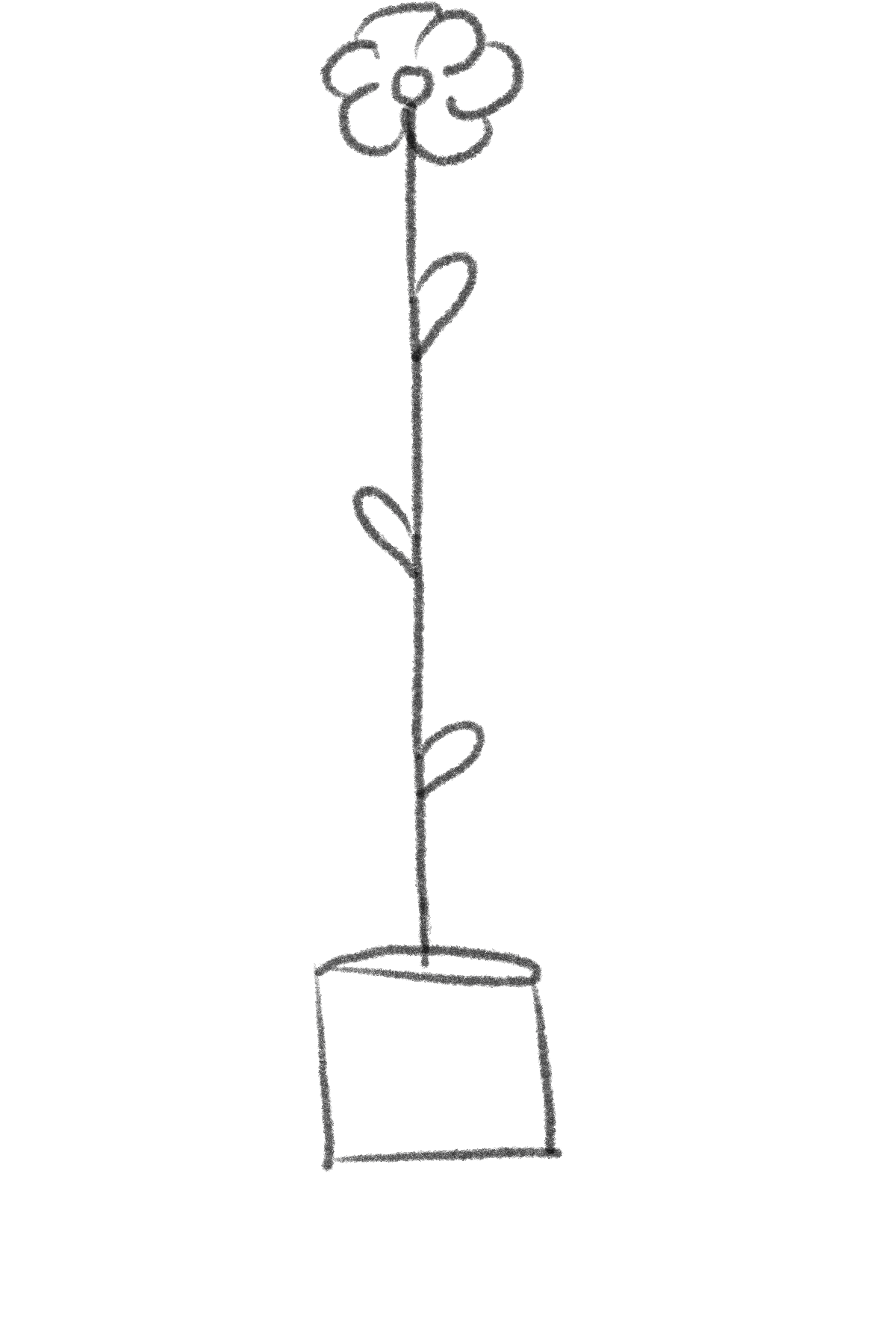 Was ist eine Skizze?
Eine Skizze ist eine einfache Zeichnung
Carlos Pflanze wächst jeden Tag 10 cm. 
Wie groß ist seine Pflanze nach 4 Tagen?
Bild von PIKAS digi. Lizenz: CC BY-SA 4.0
[Speaker Notes: Das Besondere und manchmal auch Schwierige ist, dass deine Skizze je nach Aufgabe immer etwas anders aussieht.]
Was ist eine Skizze?
Eine Skizze ist eine einfache Zeichnung
Skizze Veränderung
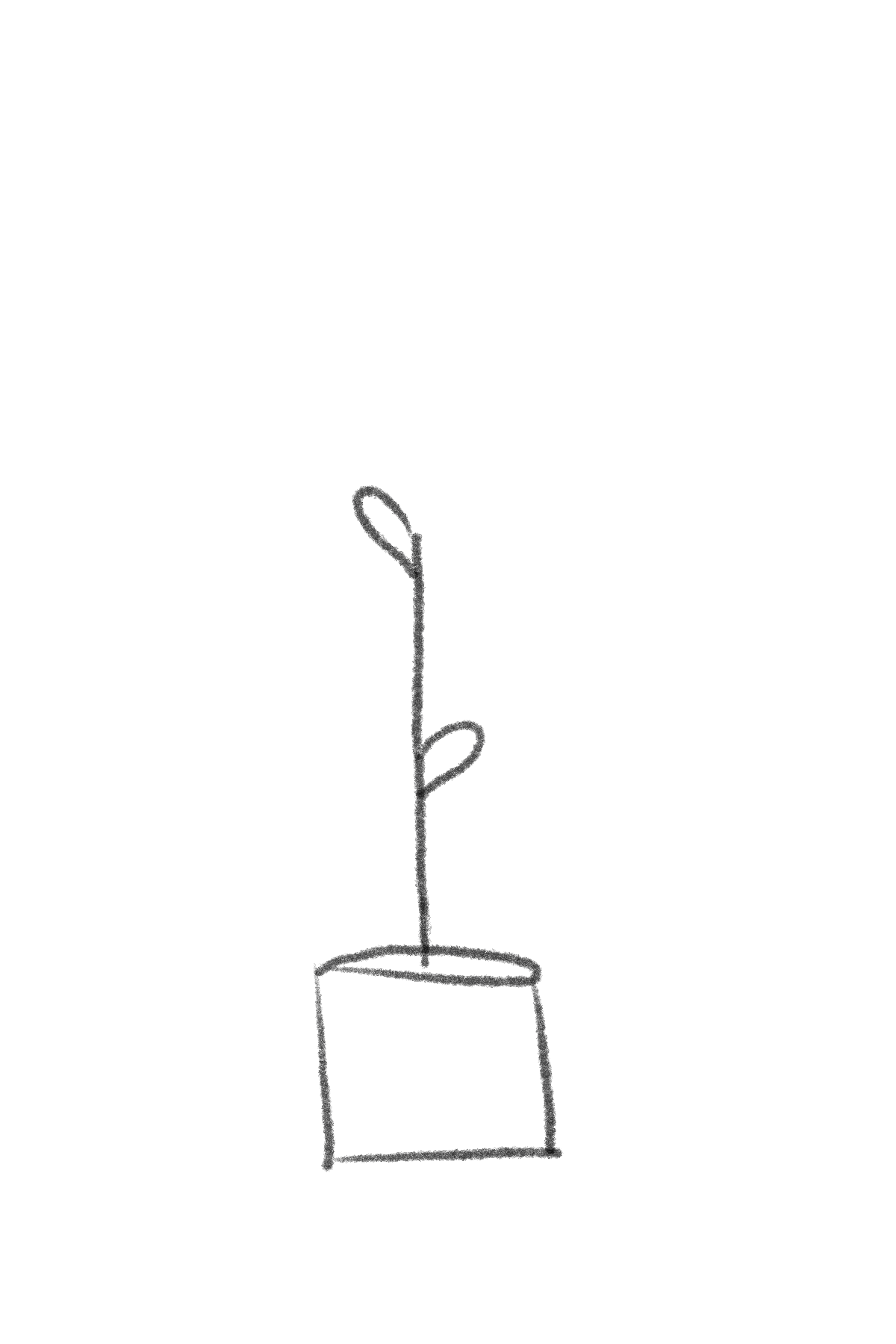 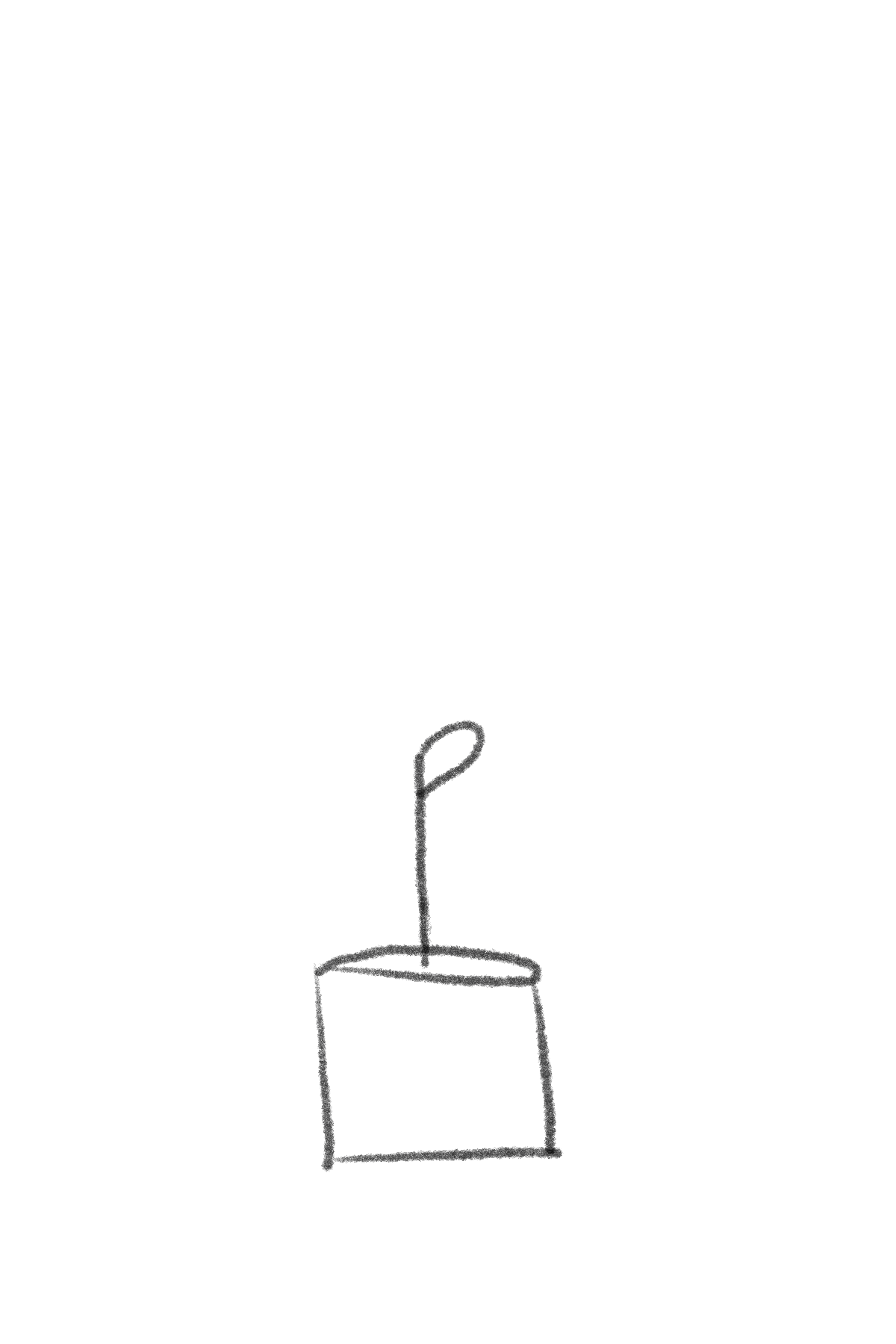 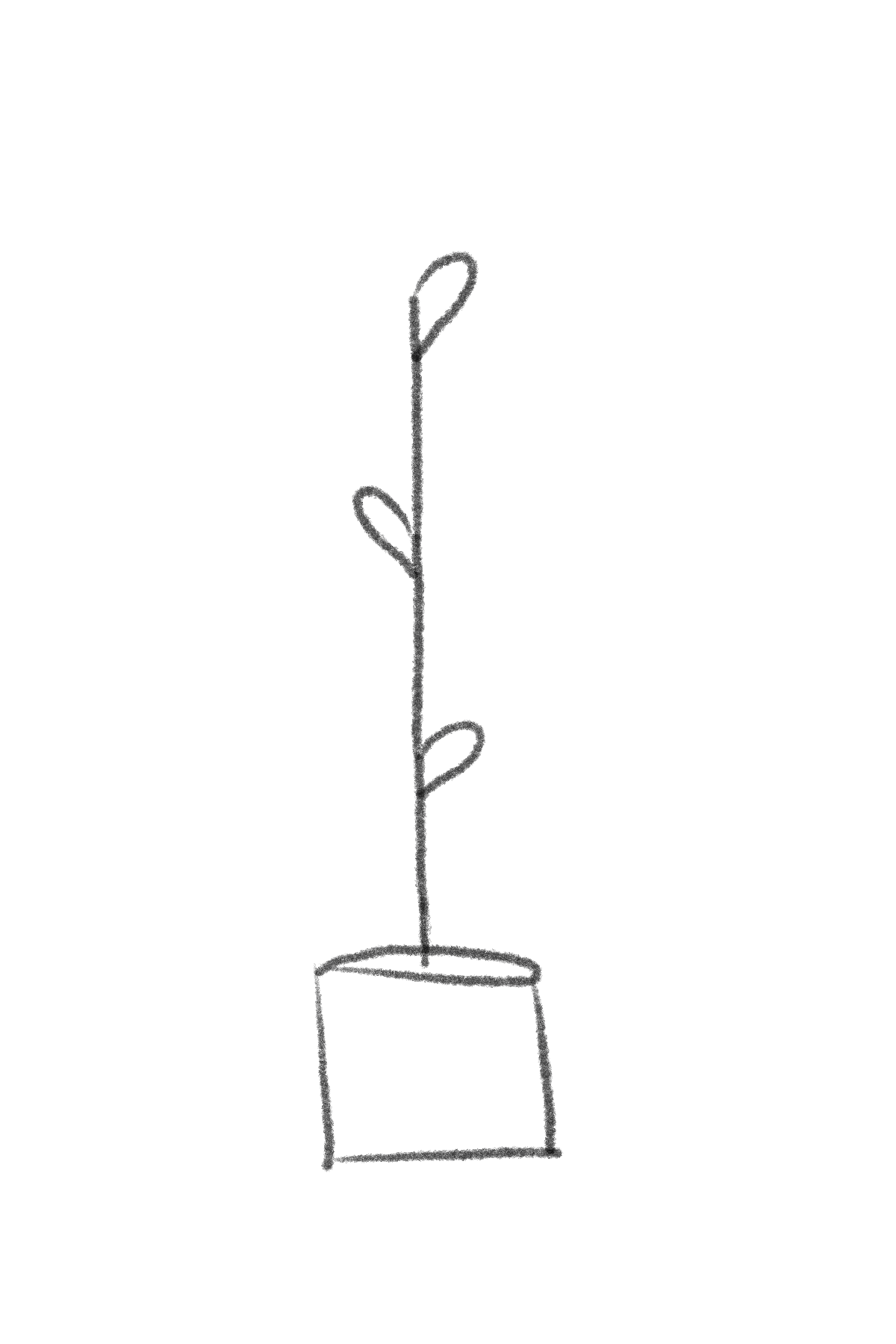 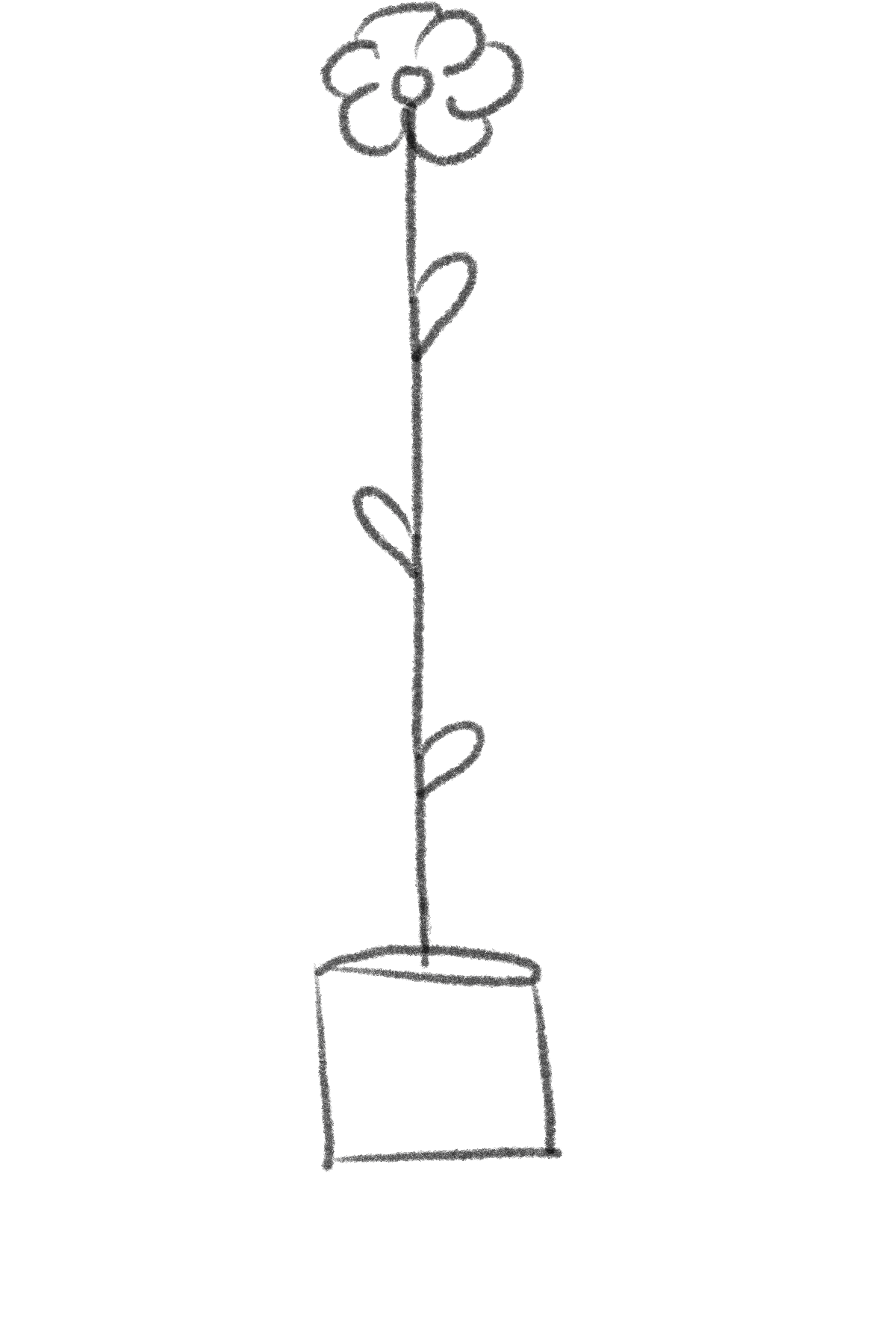 Bild von PIKAS digi. Lizenz: CC BY-SA 4.0
[Speaker Notes: Bei der ersten Skizze sieht man zum Beispiel, wie sich etwas verändert oder vergrößert (wie bei unserer Pflanzenaufgabe).]
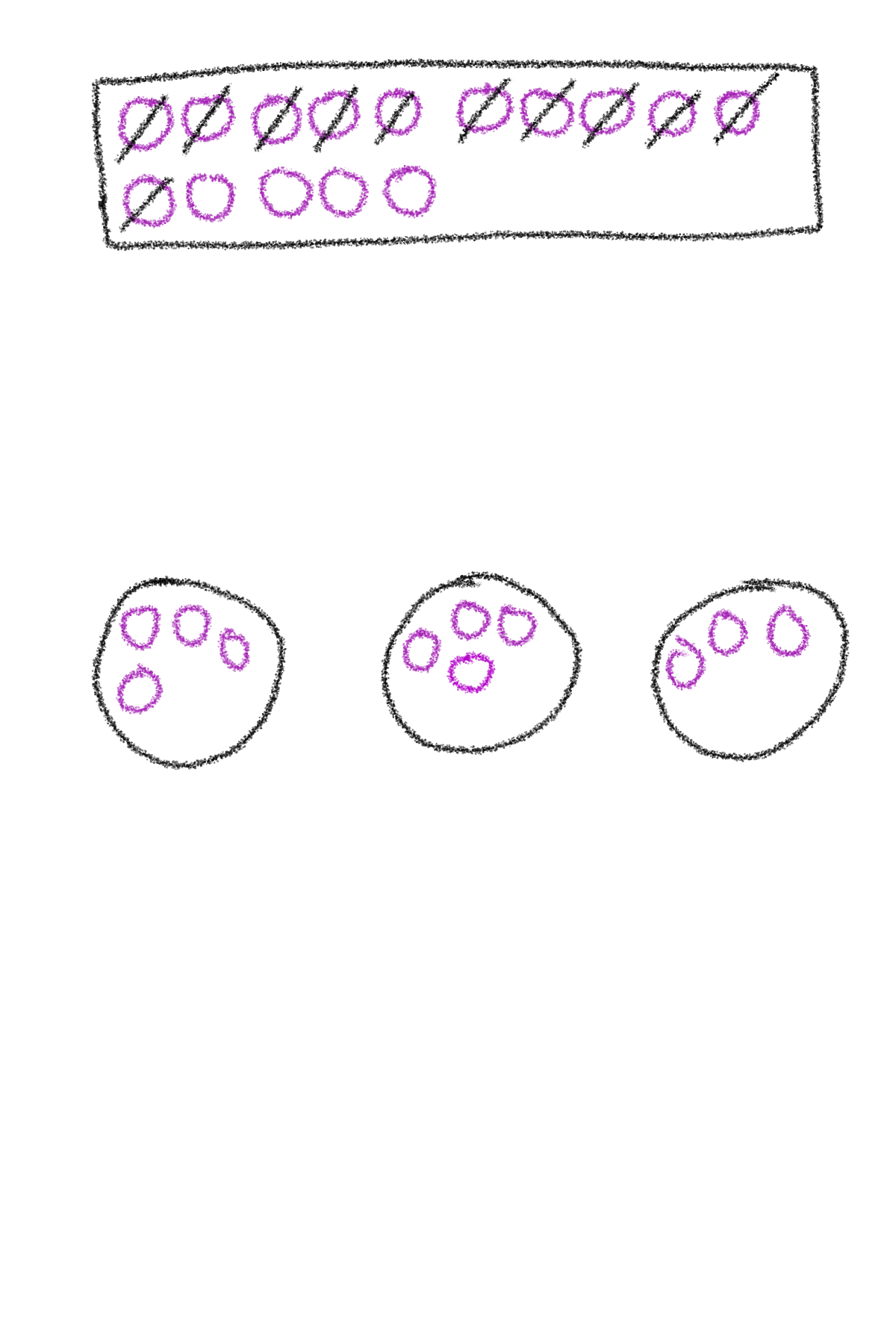 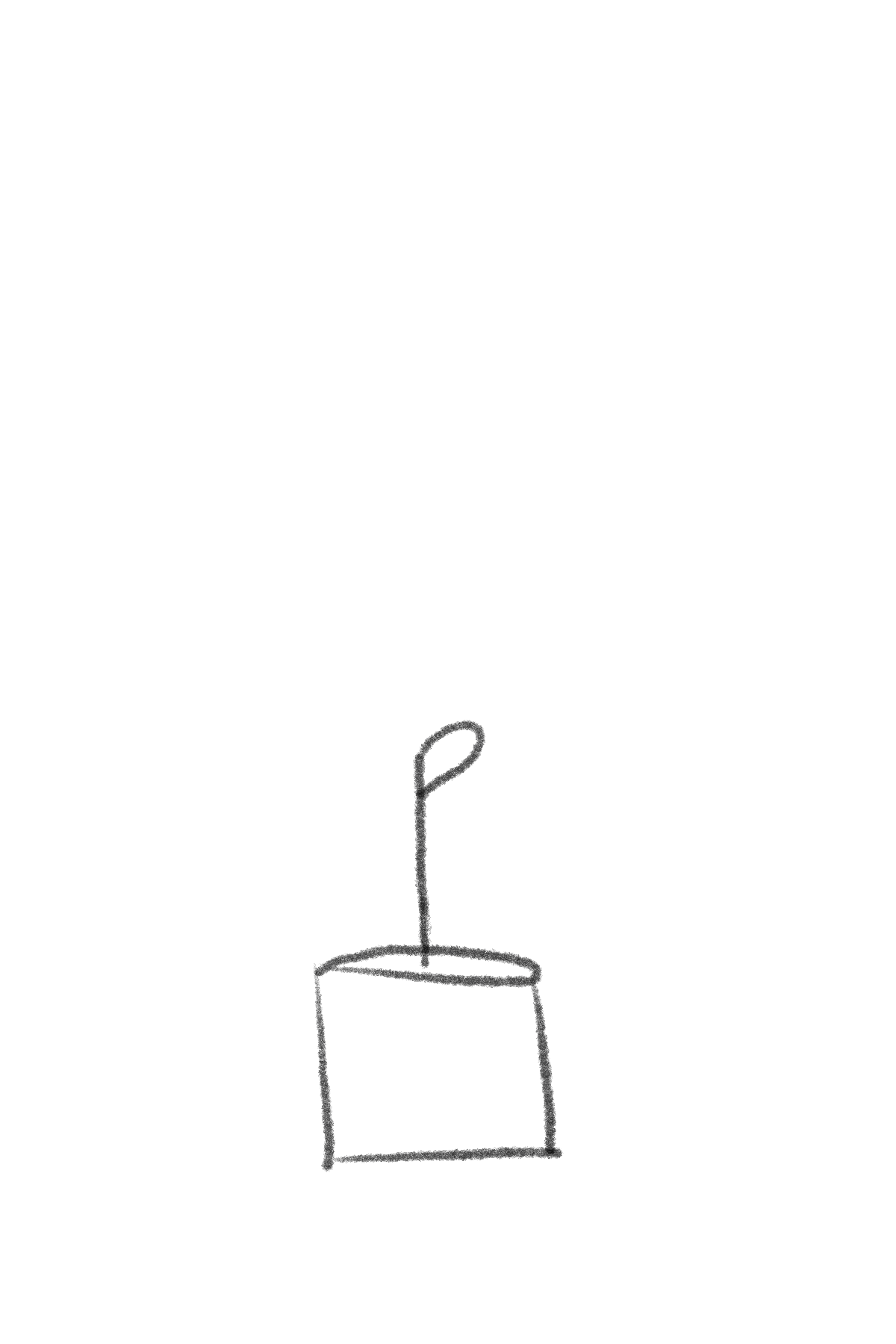 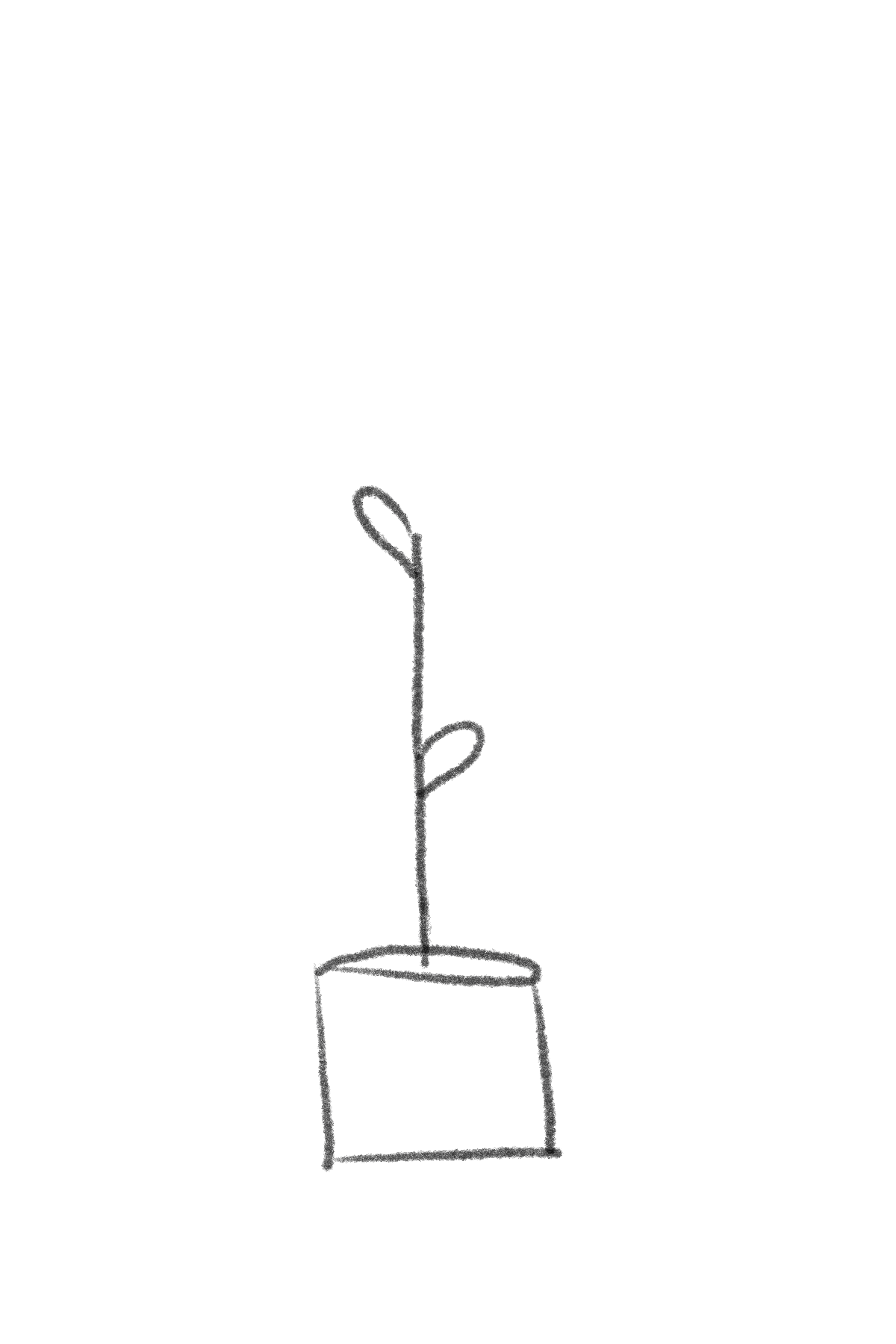 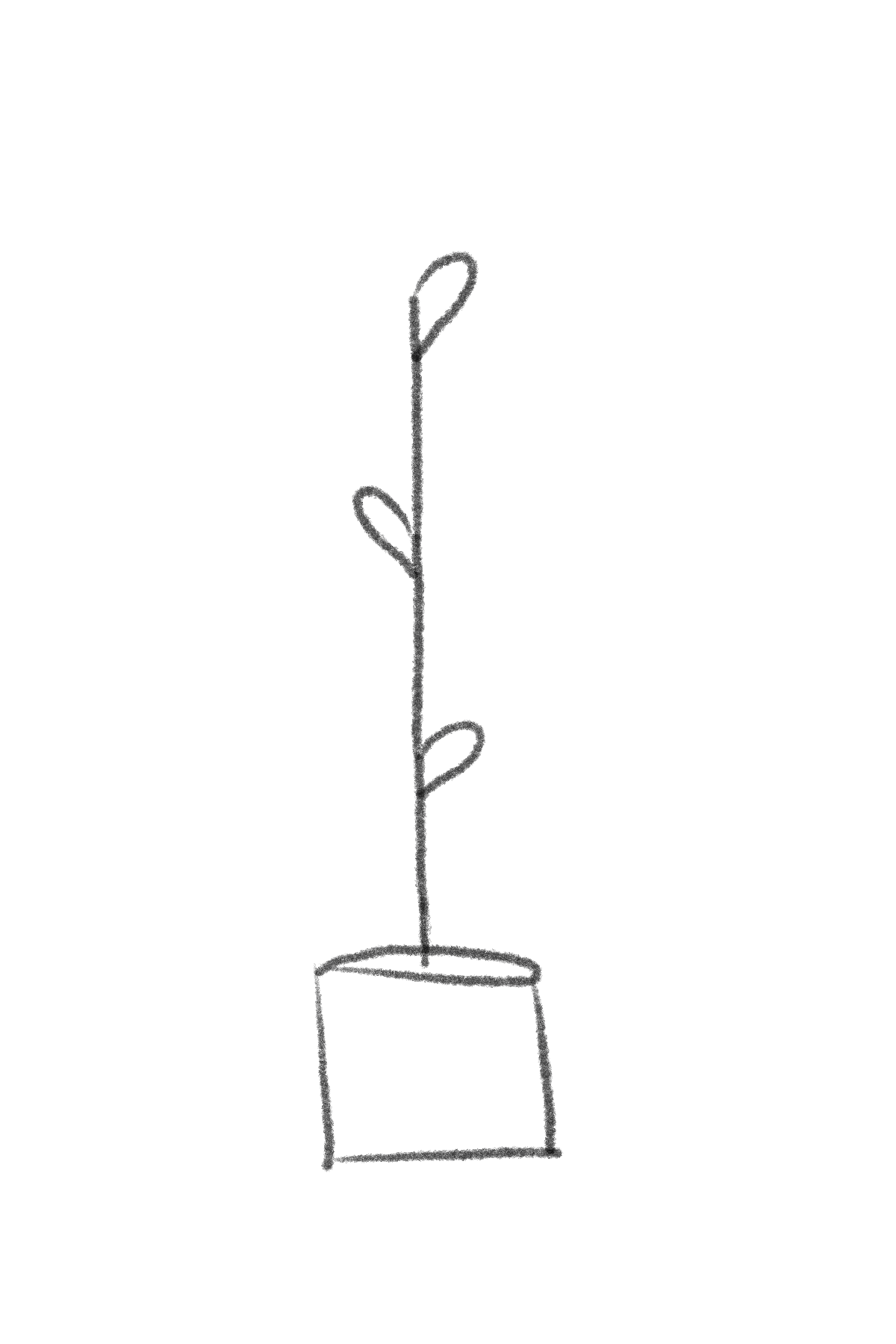 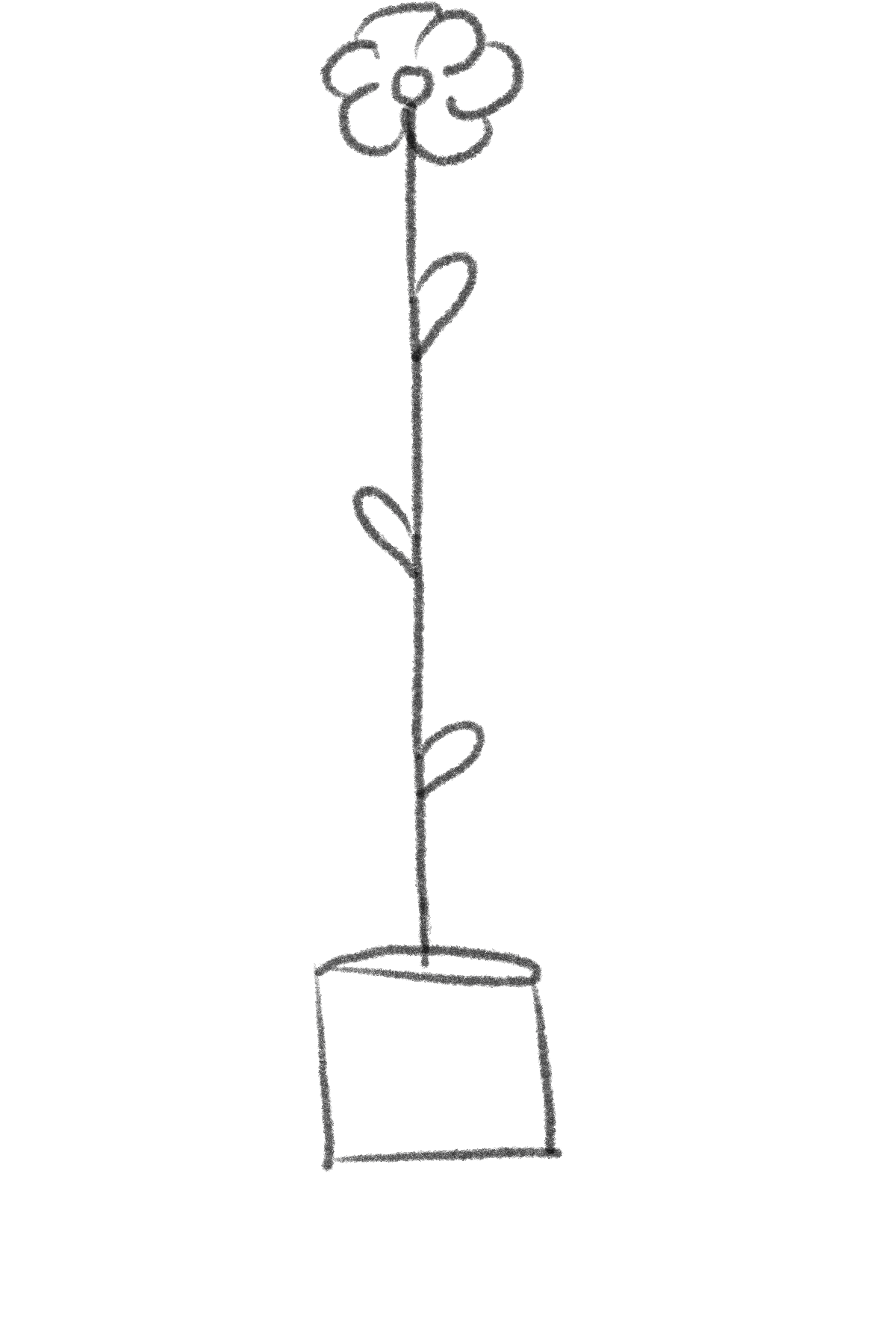 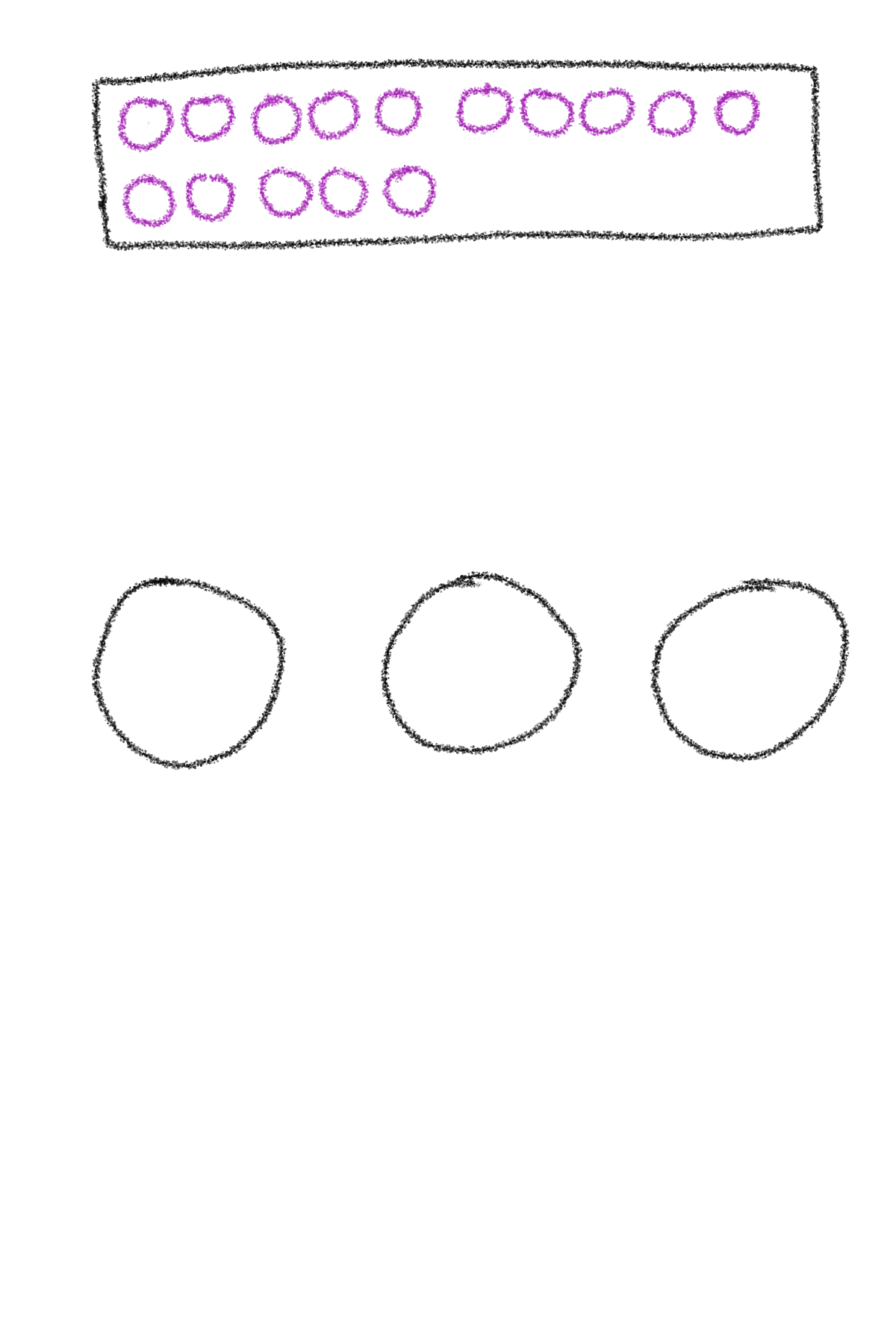 Was ist eine Skizze?
Eine Skizze ist eine einfache Zeichnung
Skizze Veränderung
Skizze Verteilen
Bild von PIKAS digi. Lizenz: CC BY-SA 4.0
[Speaker Notes: Bei der zweiten Skizze sieht man, wie etwas verteilt wird (hier werden zum Beispiel 15 Plättchen an 3 Kinder verteilt).]
Was ist eine Skizze?
Eine Skizze veranschaulicht die Sachsituation
Carlos Pflanze wächst jeden Tag 10 cm. 
Wie groß ist seine Pflanze nach 4 Tagen?
[Speaker Notes: Eine Skizze veranschaulicht die Sachsituation. Also muss die Sachaufgabe wieder zu erkennen sein.
Damit du beim Erstellen der Skizze weißt, welche Informationen aus der Aufgabe zum Lösen wichtig sind, kannst du diese bereits beim Lesen unterstreichen oder markieren.]
Was ist eine Skizze?
Eine Skizze veranschaulicht die Sachsituation
Carlos Pflanze wächst jeden Tag 10 cm. 
Wie groß ist seine Pflanze nach 4 Tagen?
[Speaker Notes: Diese markierten wichtigen Dinge sollten später auch in deiner Skizze zu erkennen sein.]
Was ist eine Skizze?
Eine Skizze veranschaulicht die Sachsituation
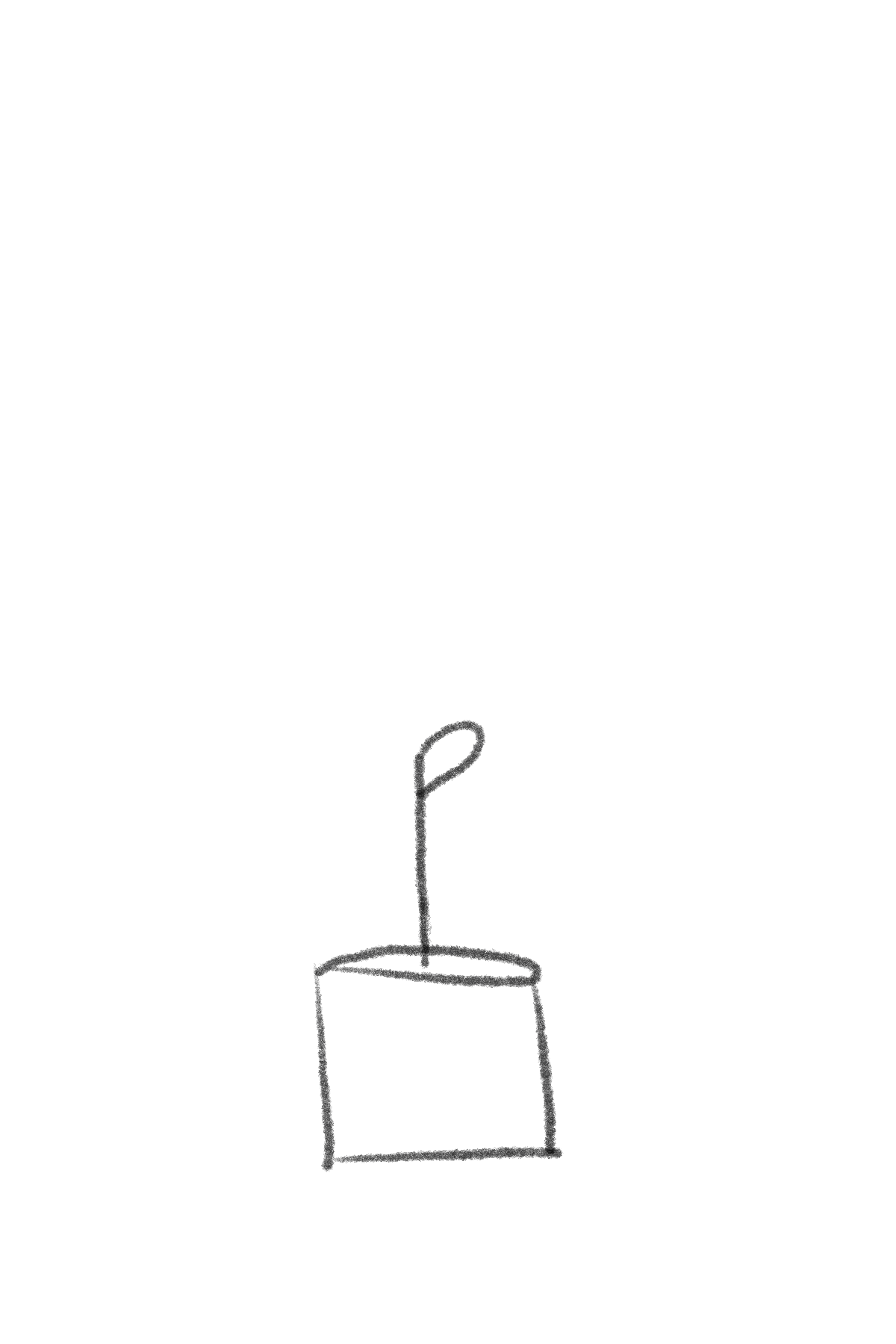 Carlos Pflanze wächst jeden Tag 10 cm. 
Wie groß ist seine Pflanze nach 4 Tagen?
1. Tag
Bild von PIKAS digi. Lizenz: CC BY-SA 4.0
[Speaker Notes: So sieht man in deiner Skizze natürlich die Pflanze und dass sie wächst. Außerdem erkennt man in der Skizze den Zeitraum in dem die Pflanze wächst, nämlich vier Tage.]
Was ist eine Skizze?
Eine Skizze veranschaulicht die Sachsituation
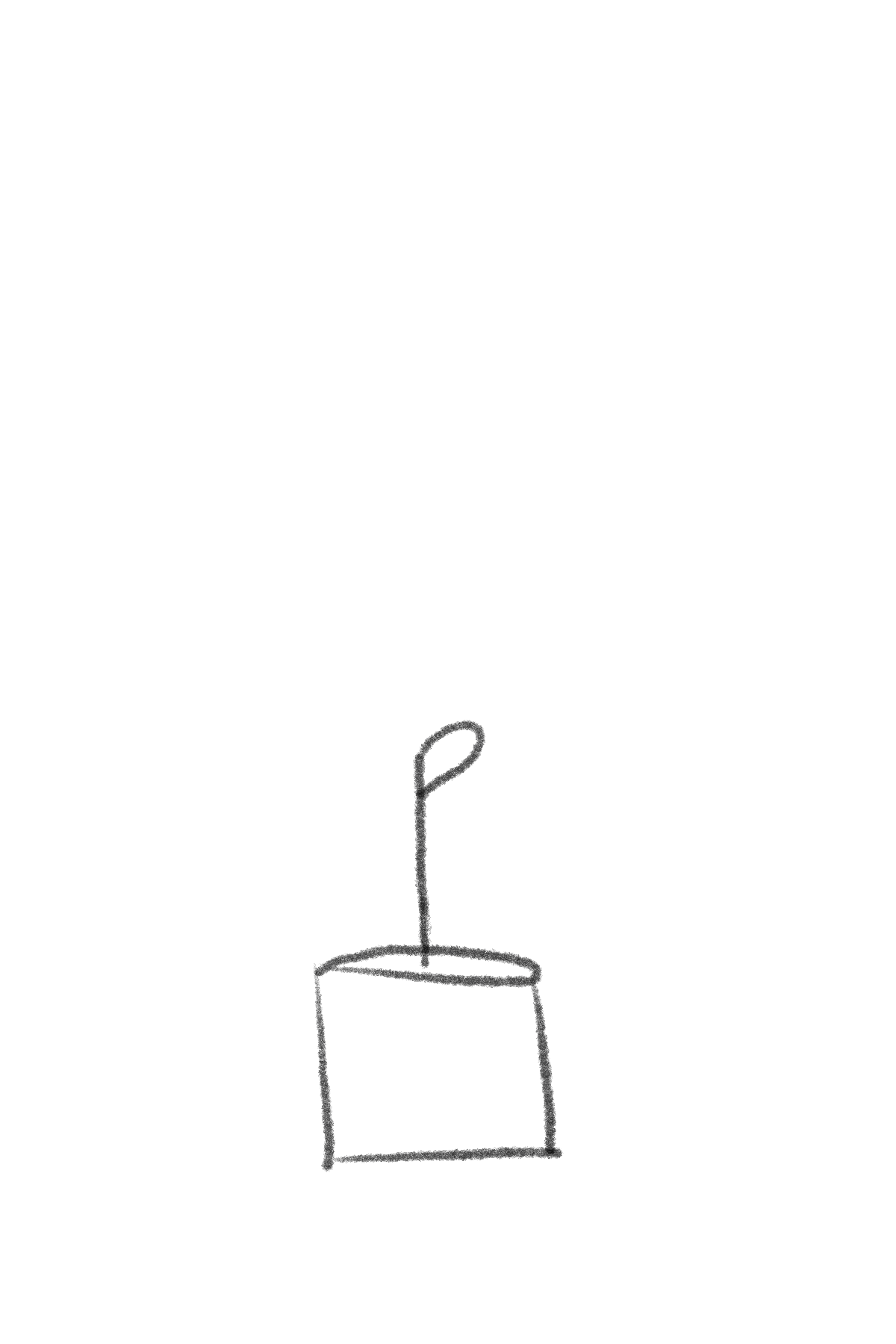 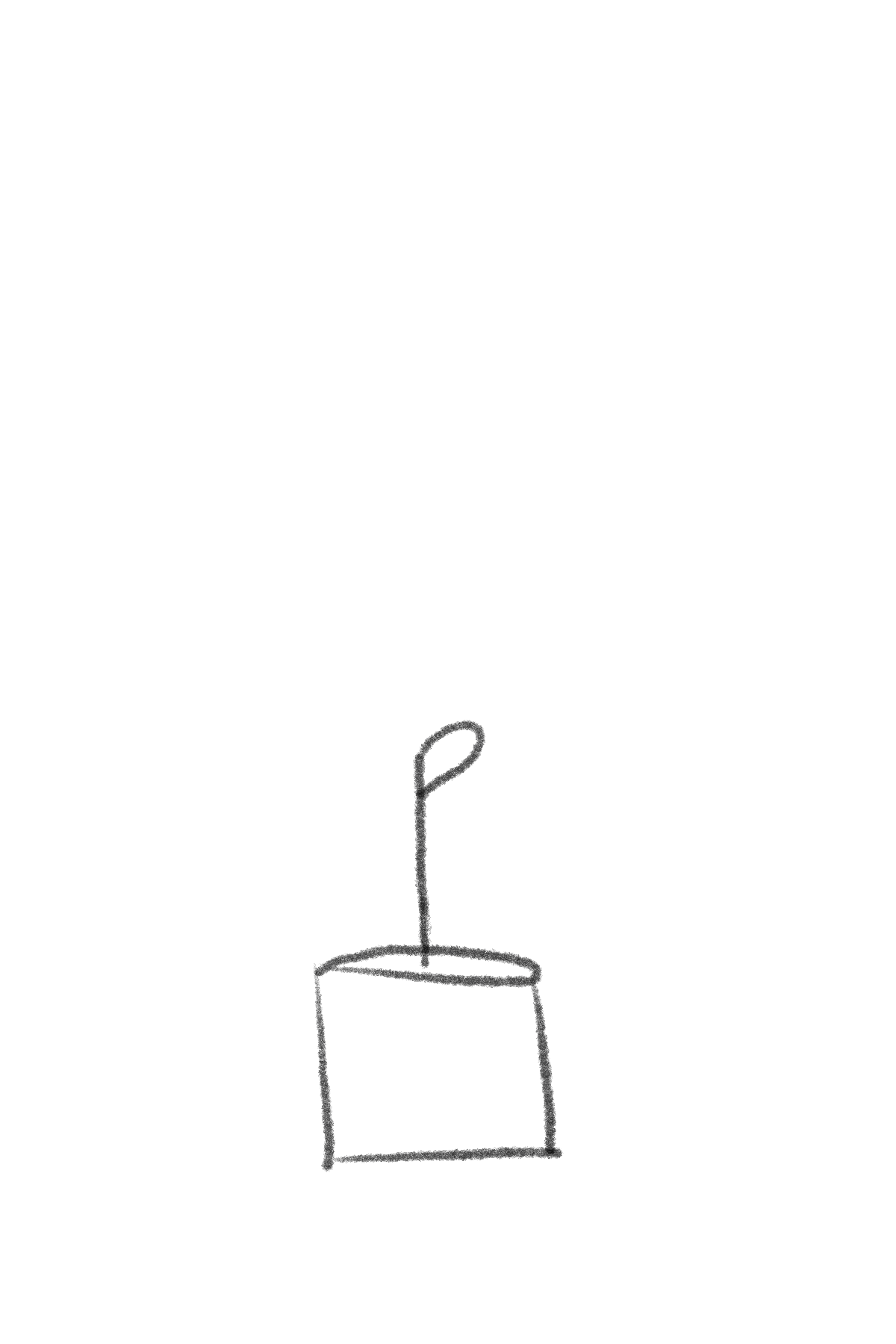 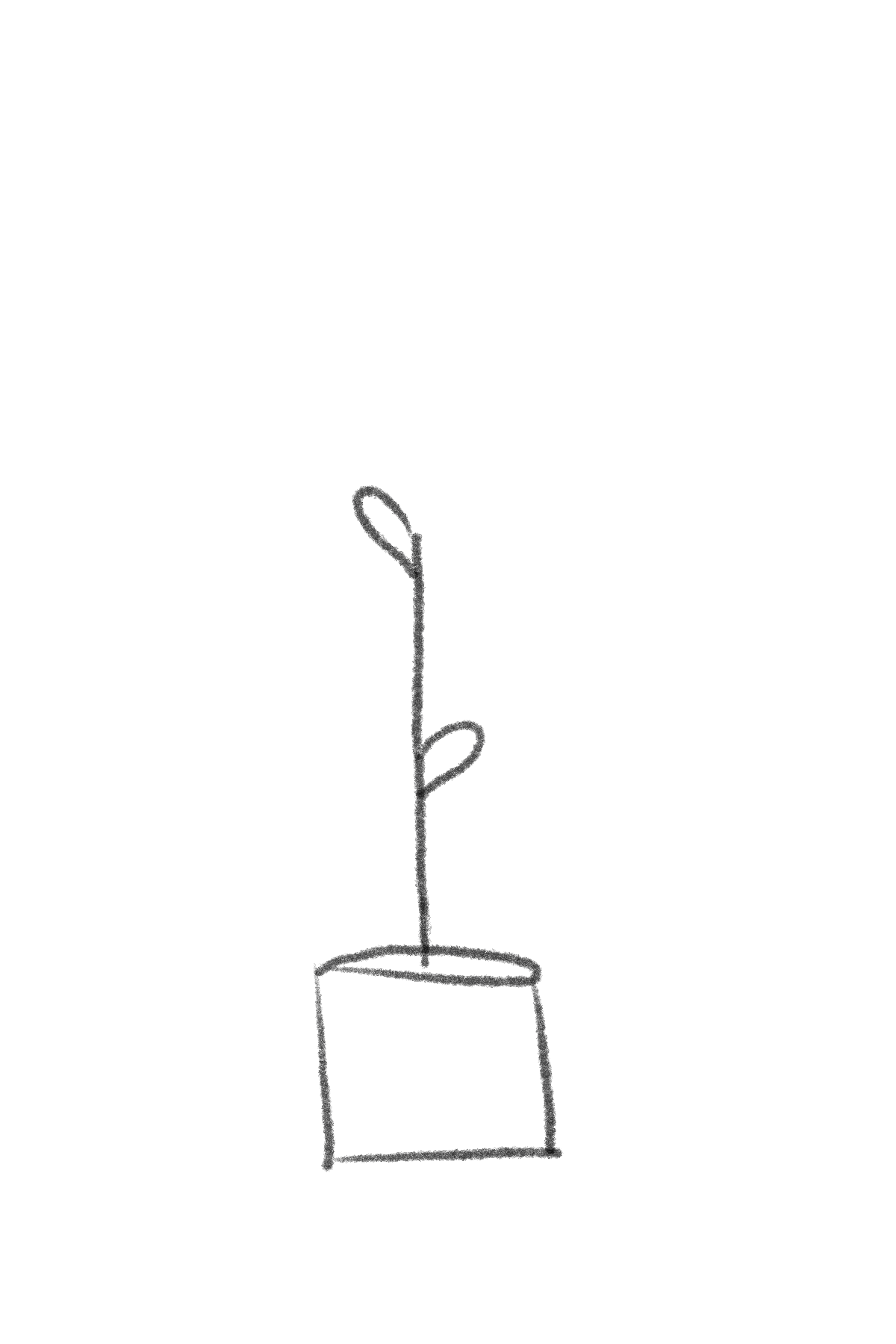 Carlos Pflanze wächst jeden Tag 10 cm. 
Wie groß ist seine Pflanze nach 4 Tagen?
2. Tag
1. Tag
Bild von PIKAS digi. Lizenz: CC BY-SA 4.0
Was ist eine Skizze?
Eine Skizze veranschaulicht die Sachsituation
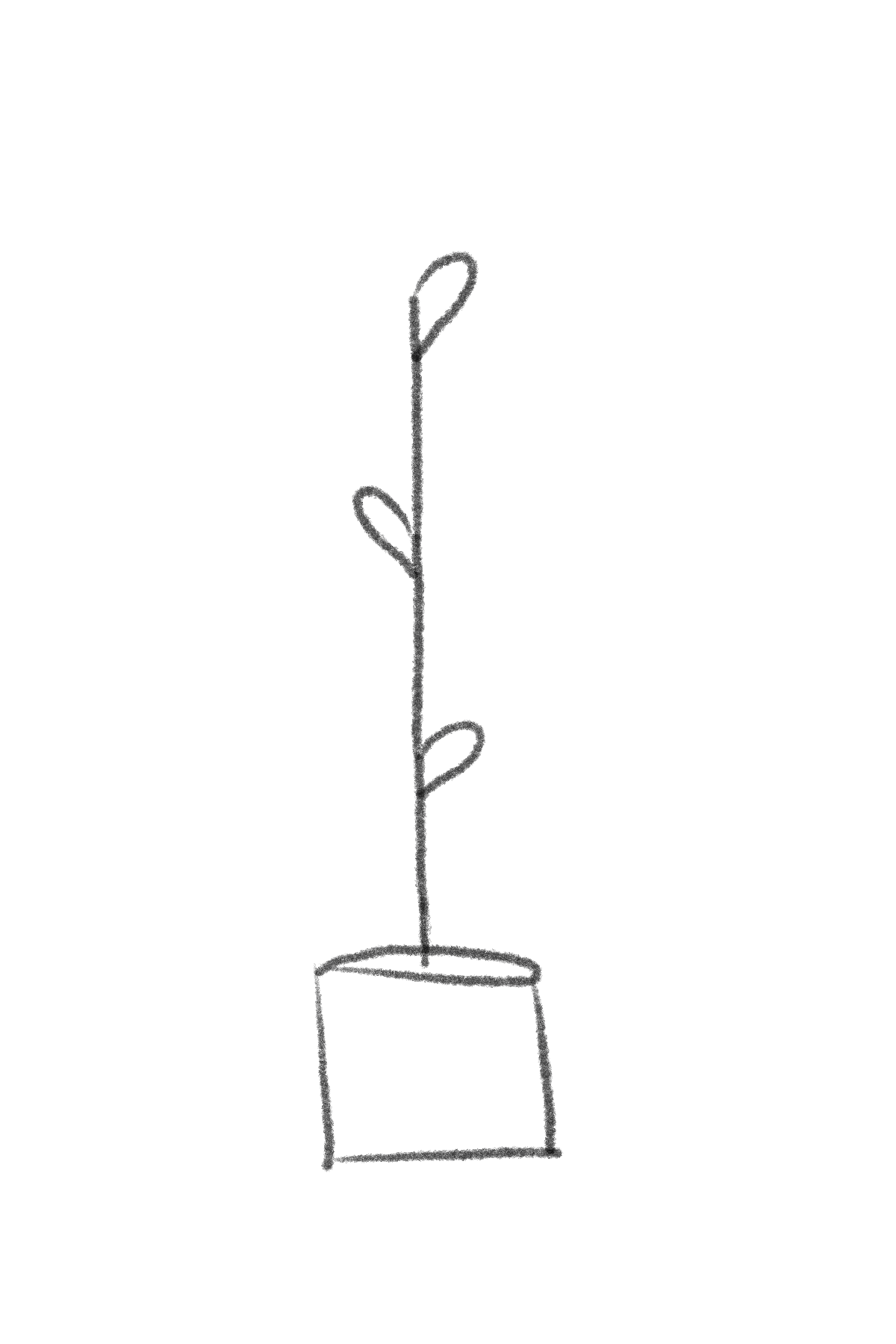 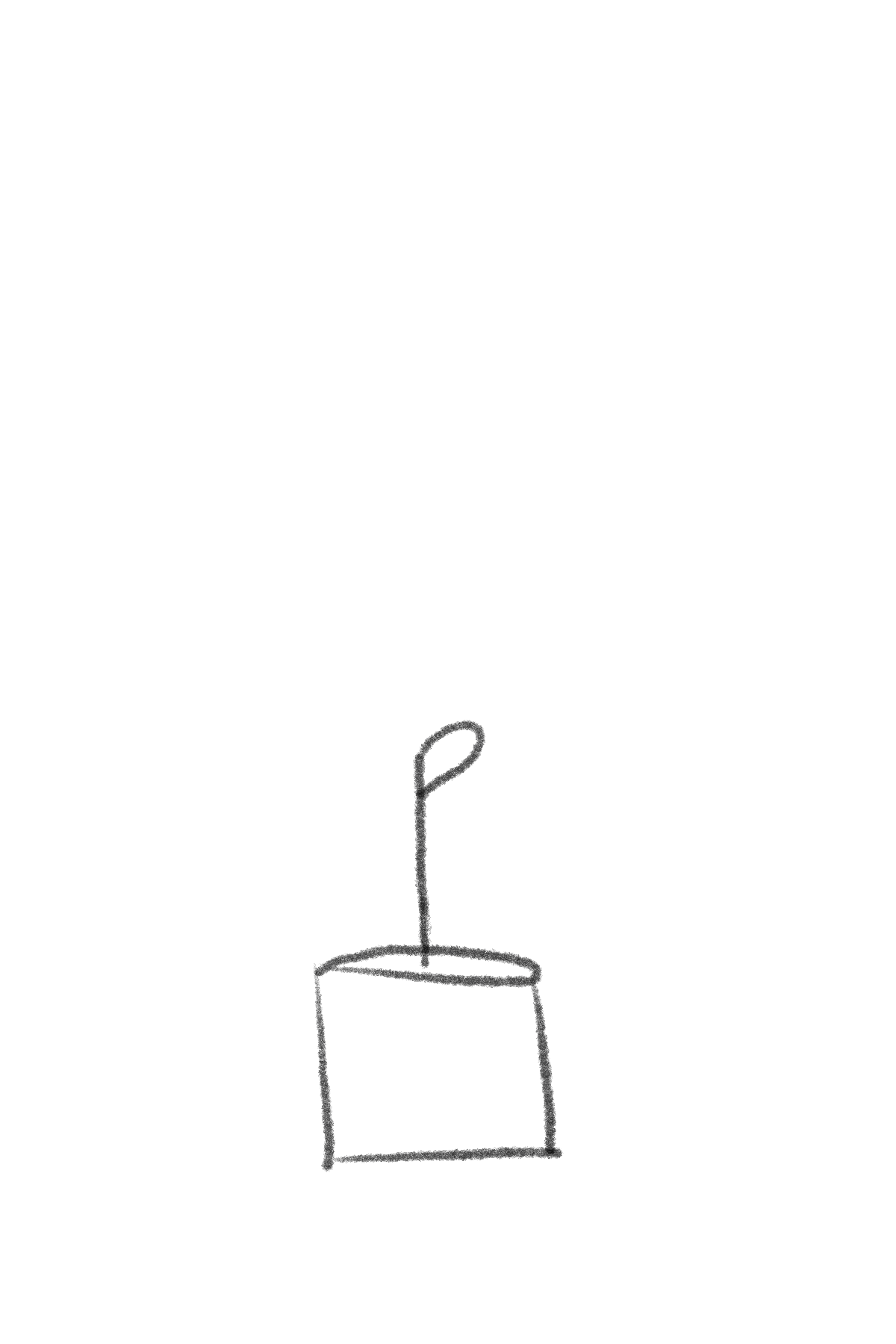 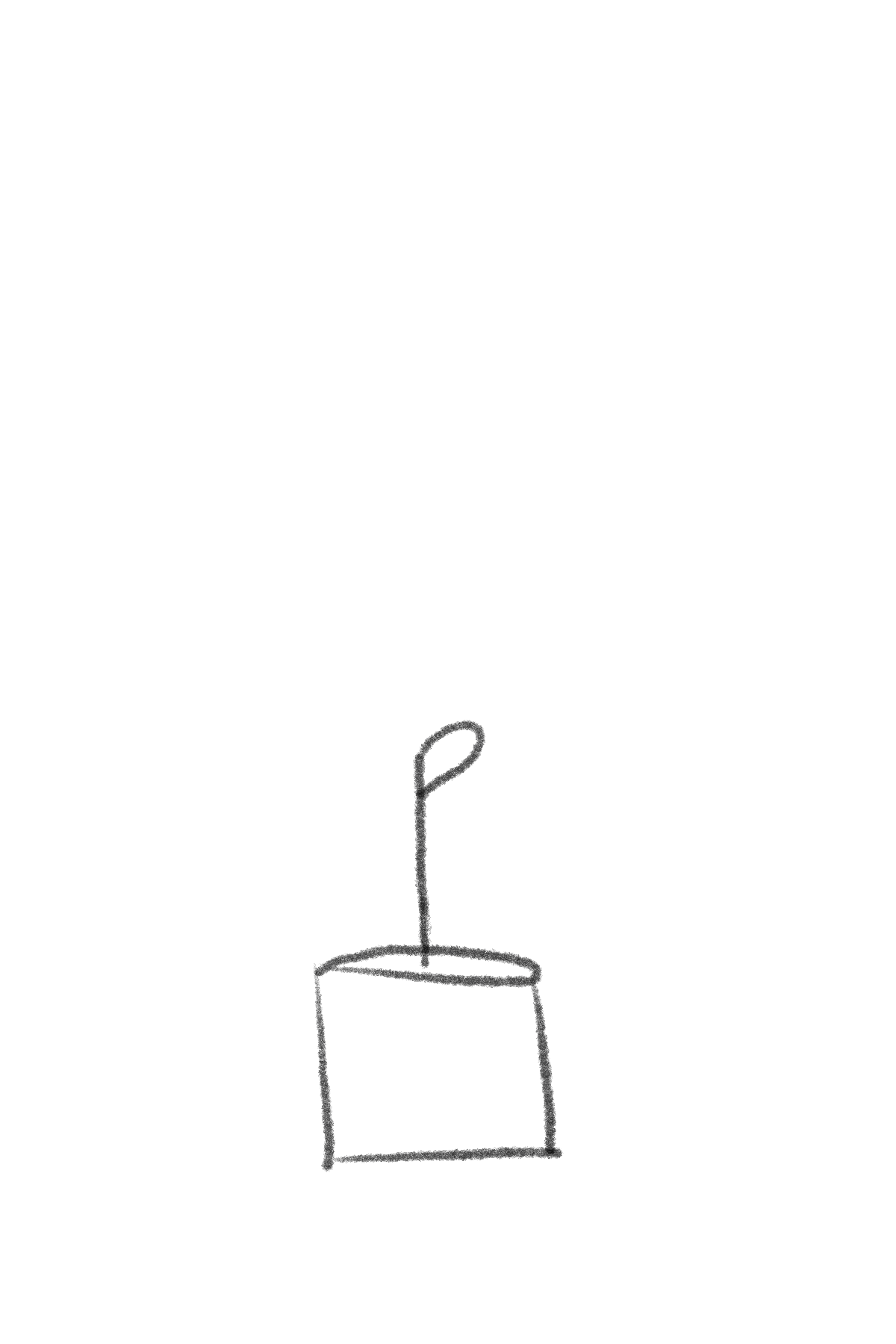 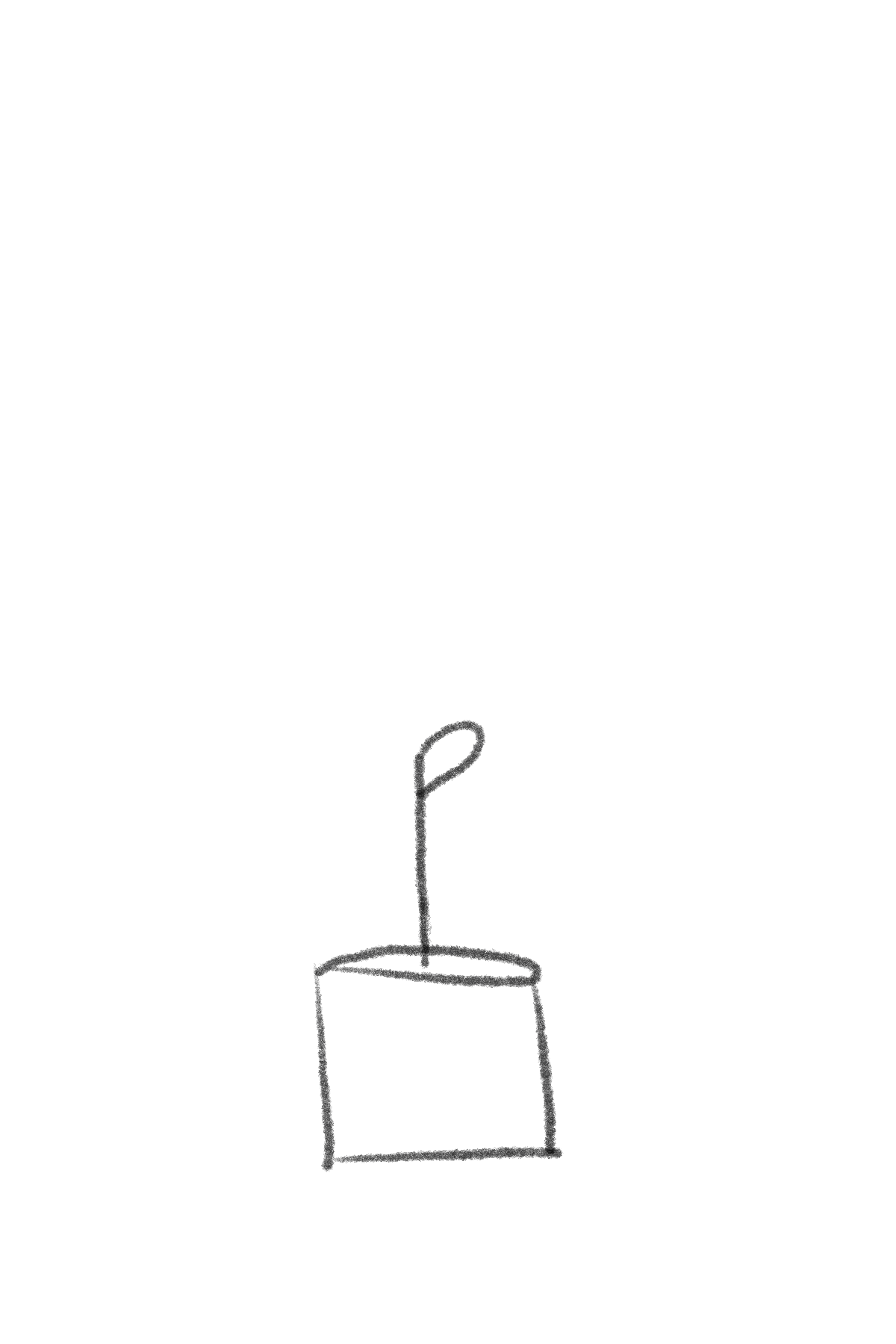 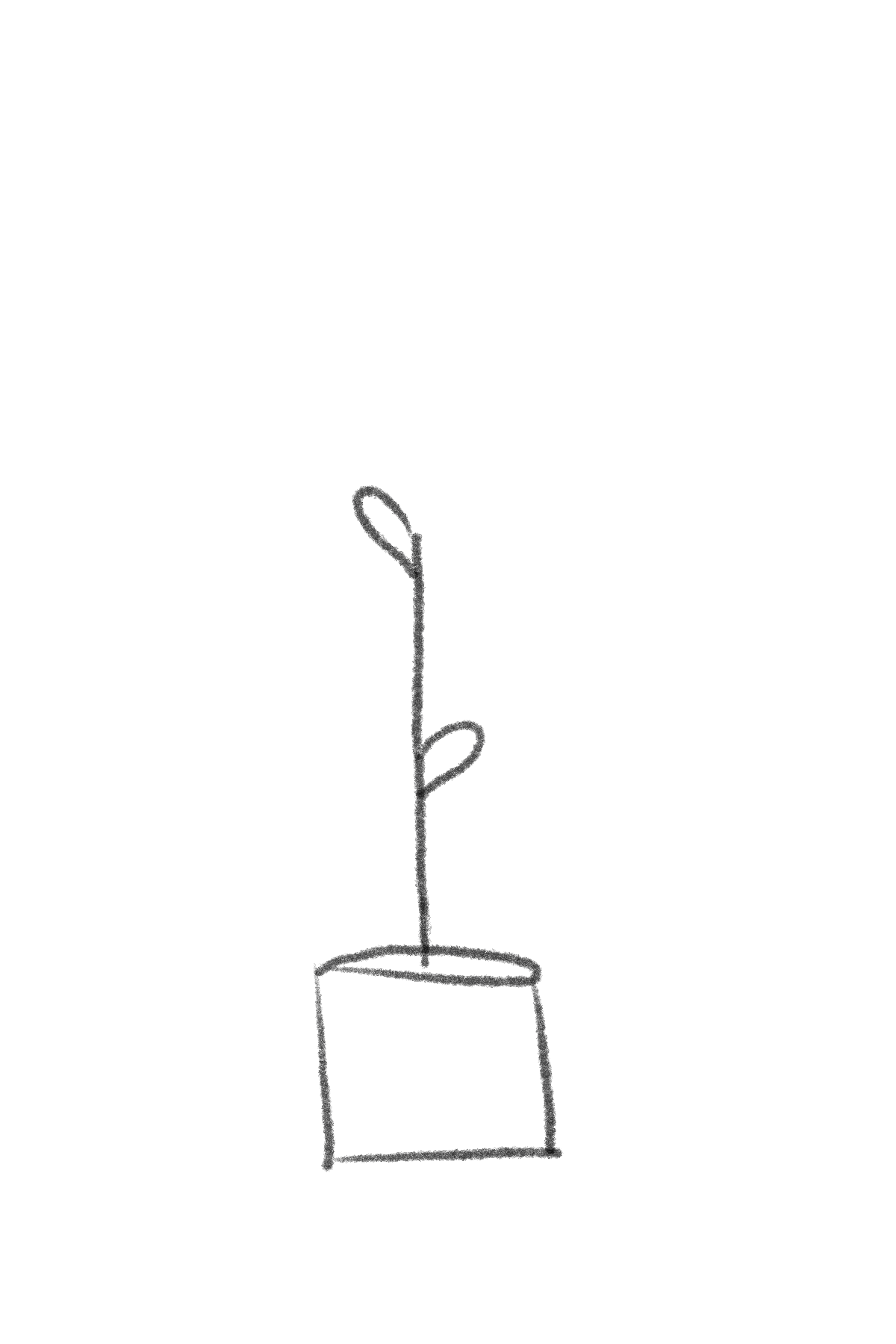 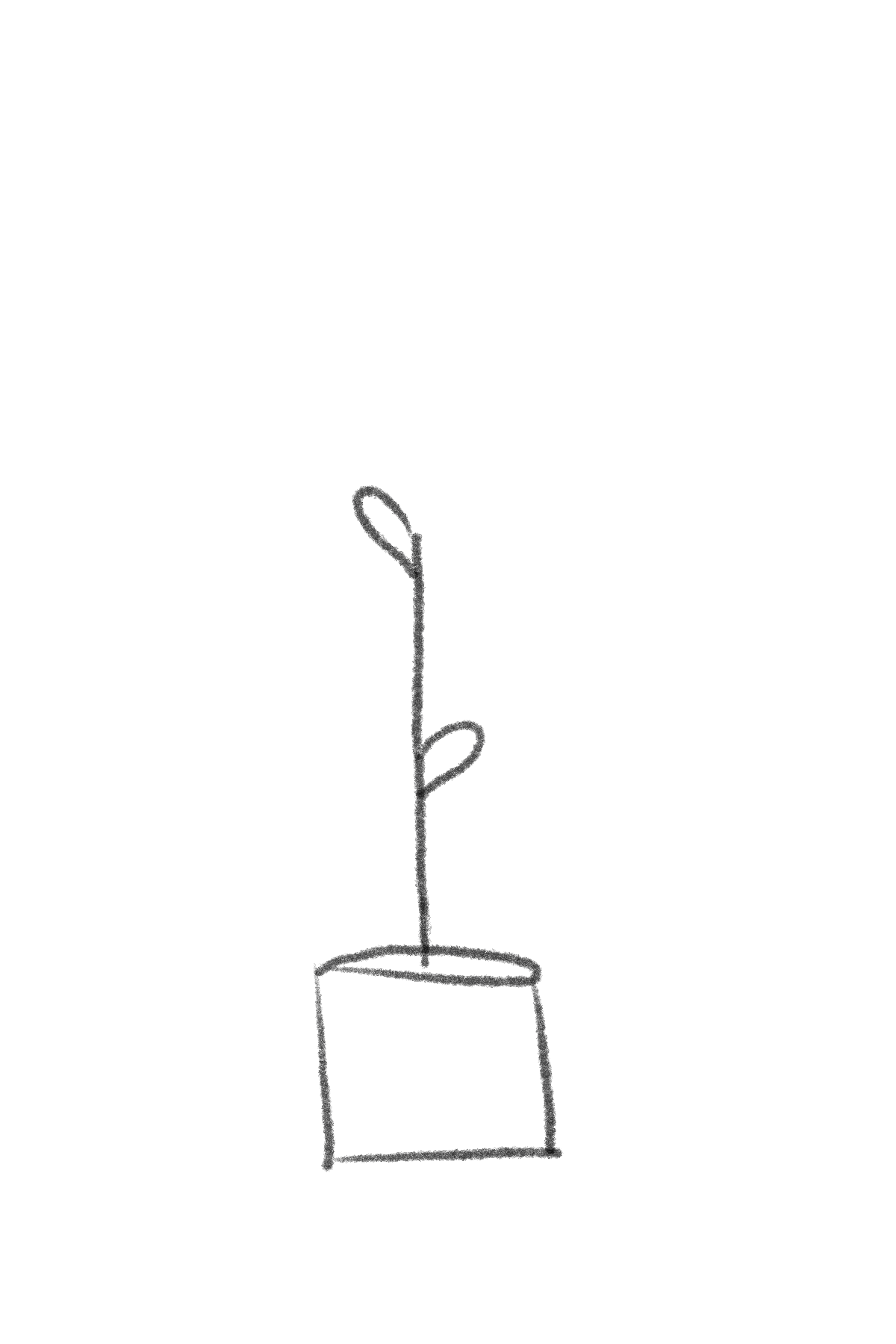 Carlos Pflanze wächst jeden Tag 10 cm. 
Wie groß ist seine Pflanze nach 4 Tagen?
3. Tag
2. Tag
1. Tag
Bild von PIKAS digi. Lizenz: CC BY-SA 4.0
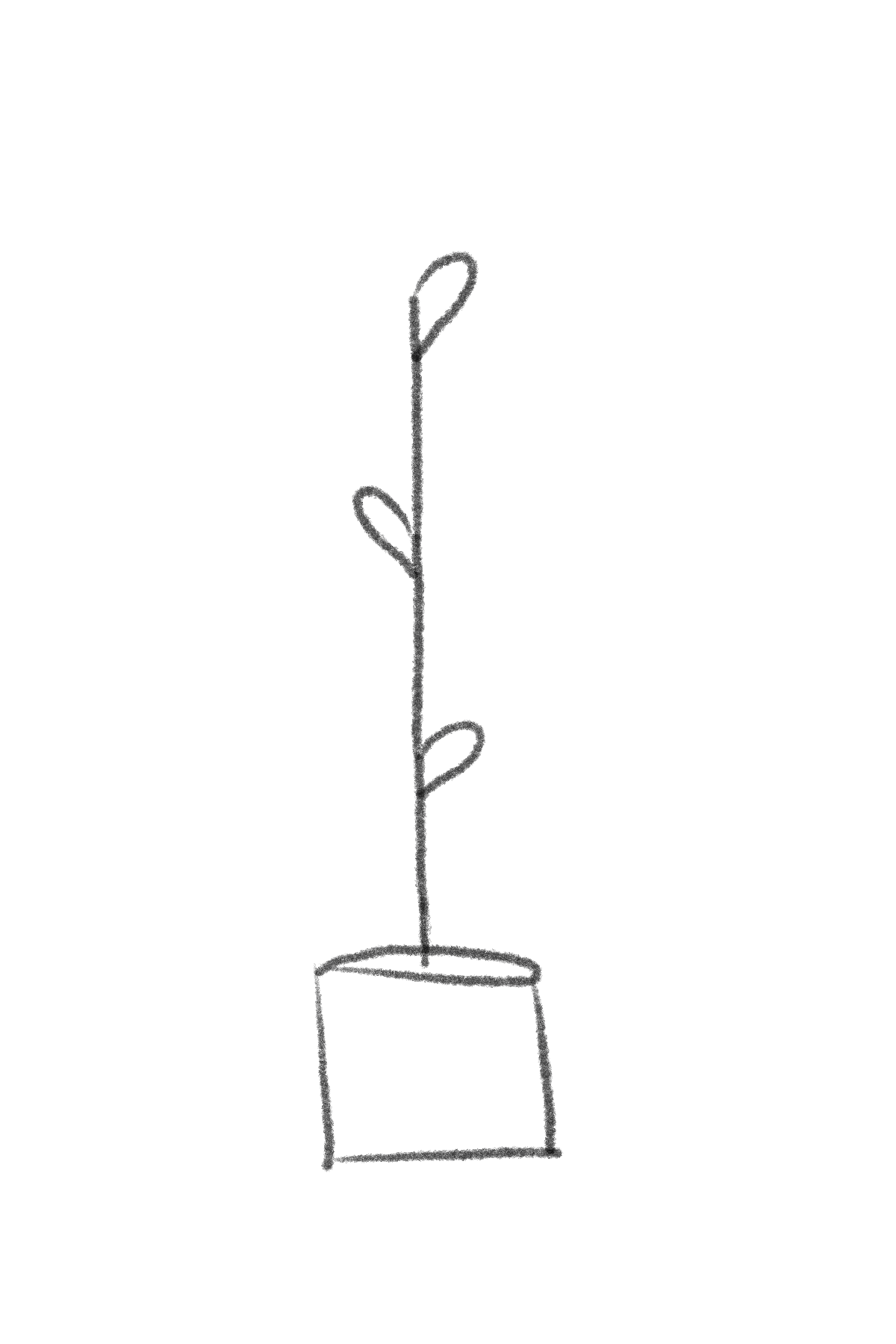 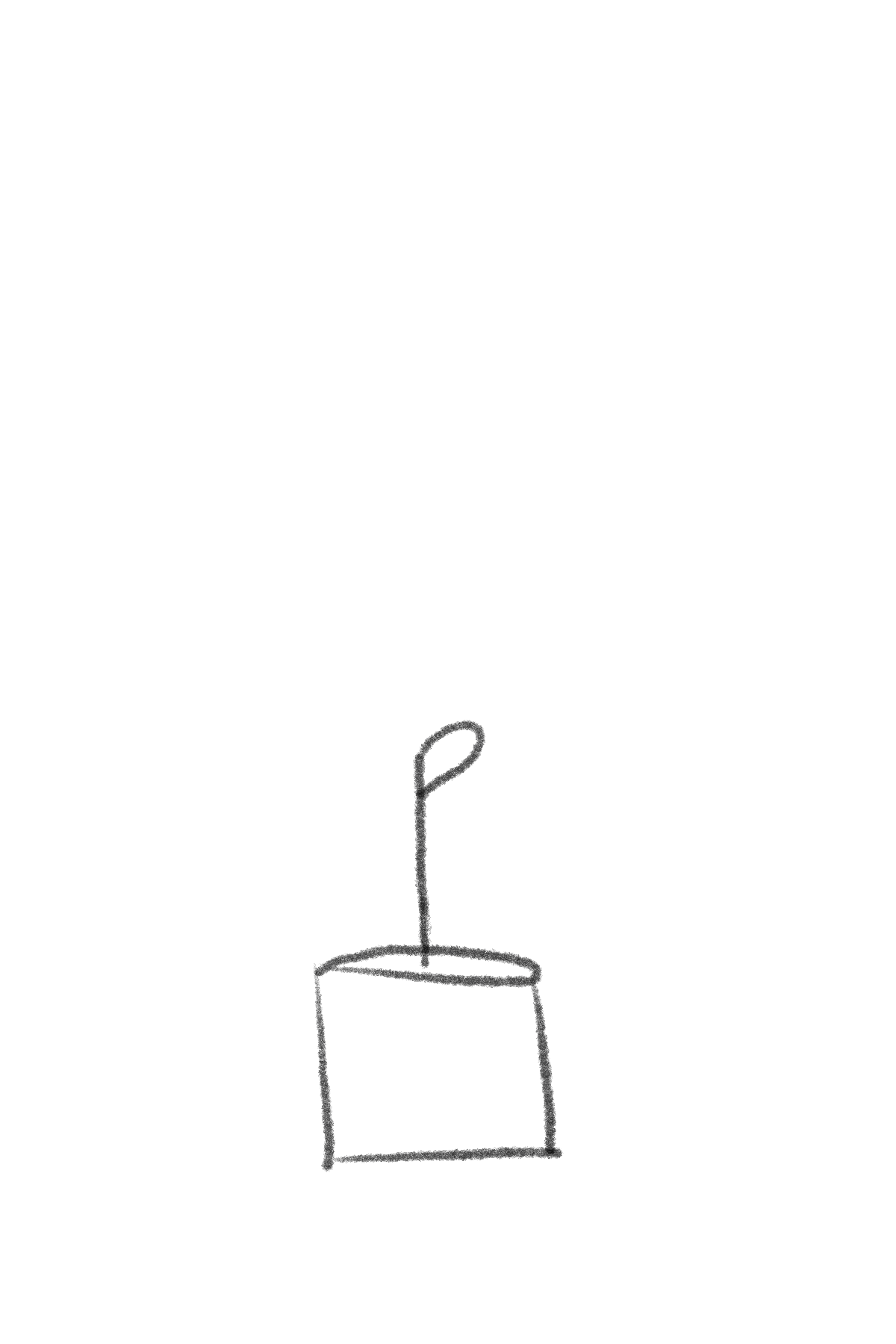 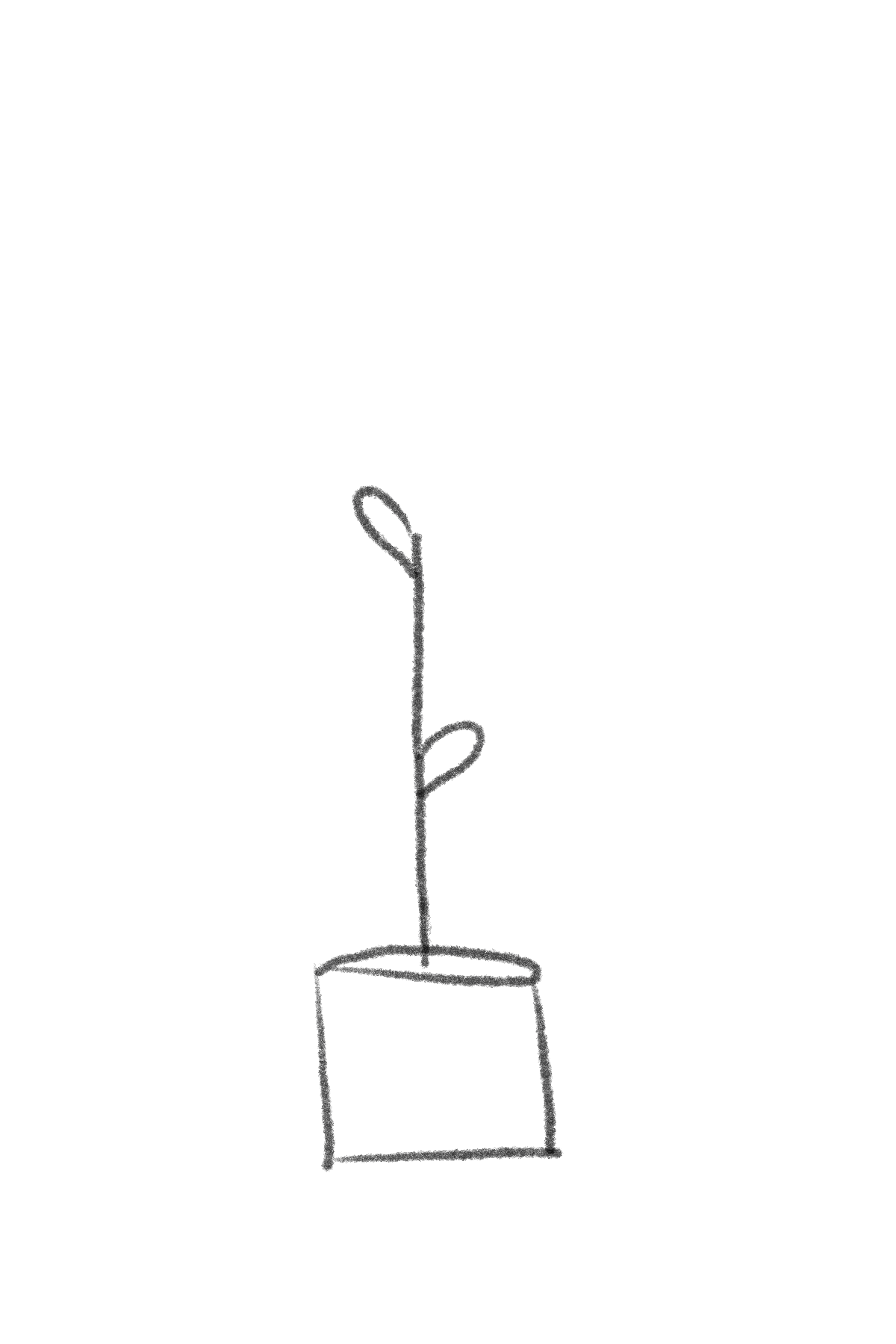 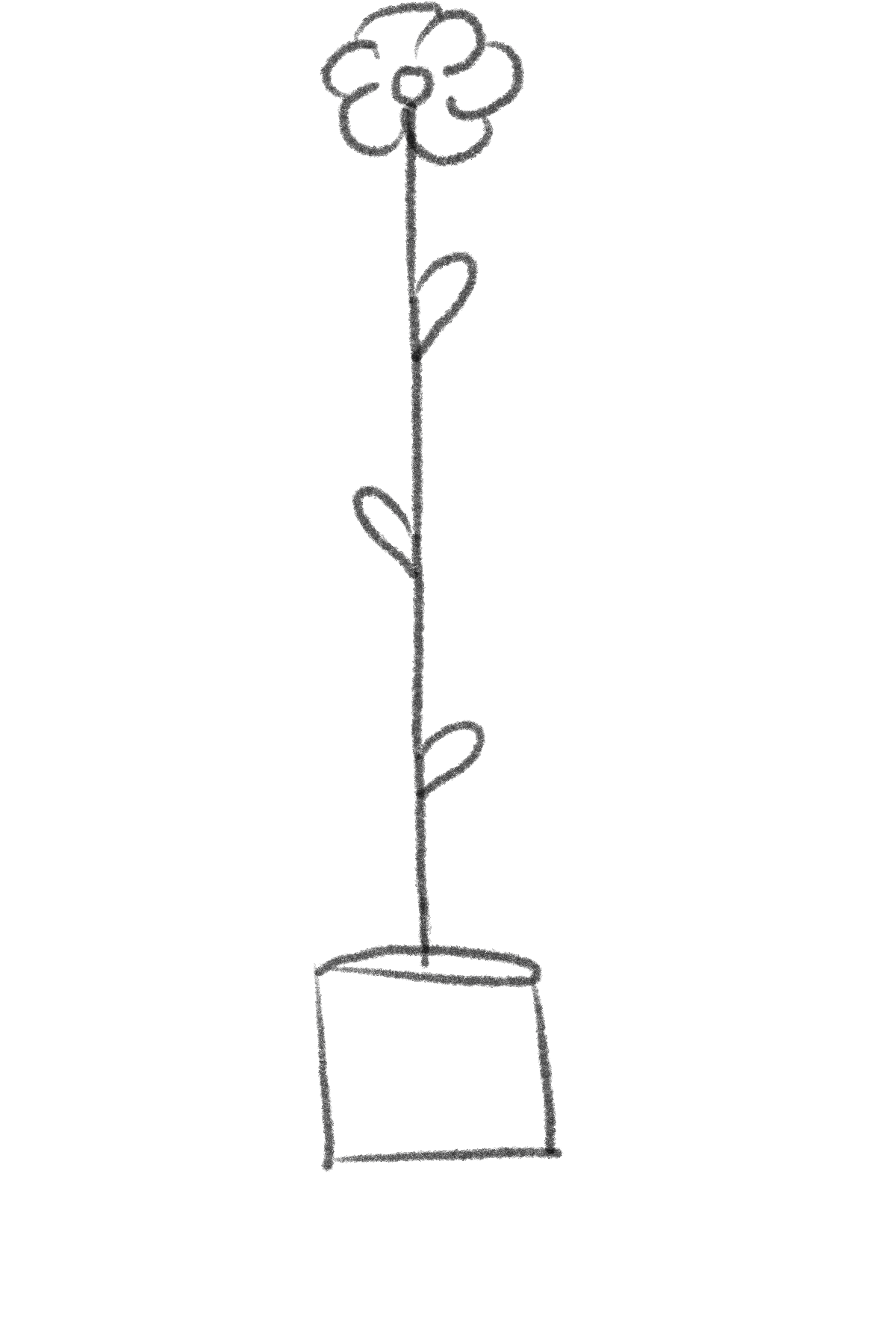 Was ist eine Skizze?
Eine Skizze veranschaulicht die Sachsituation
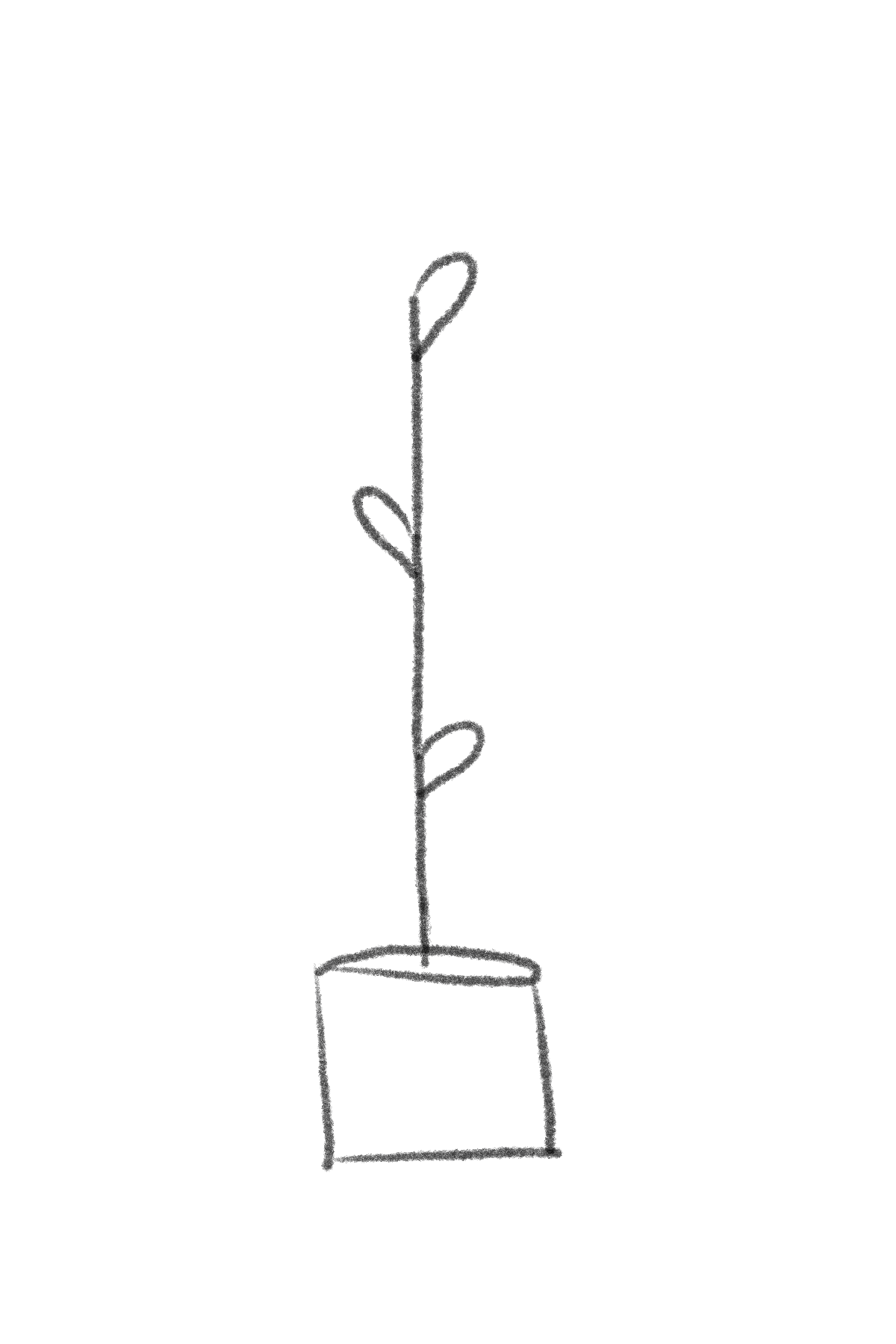 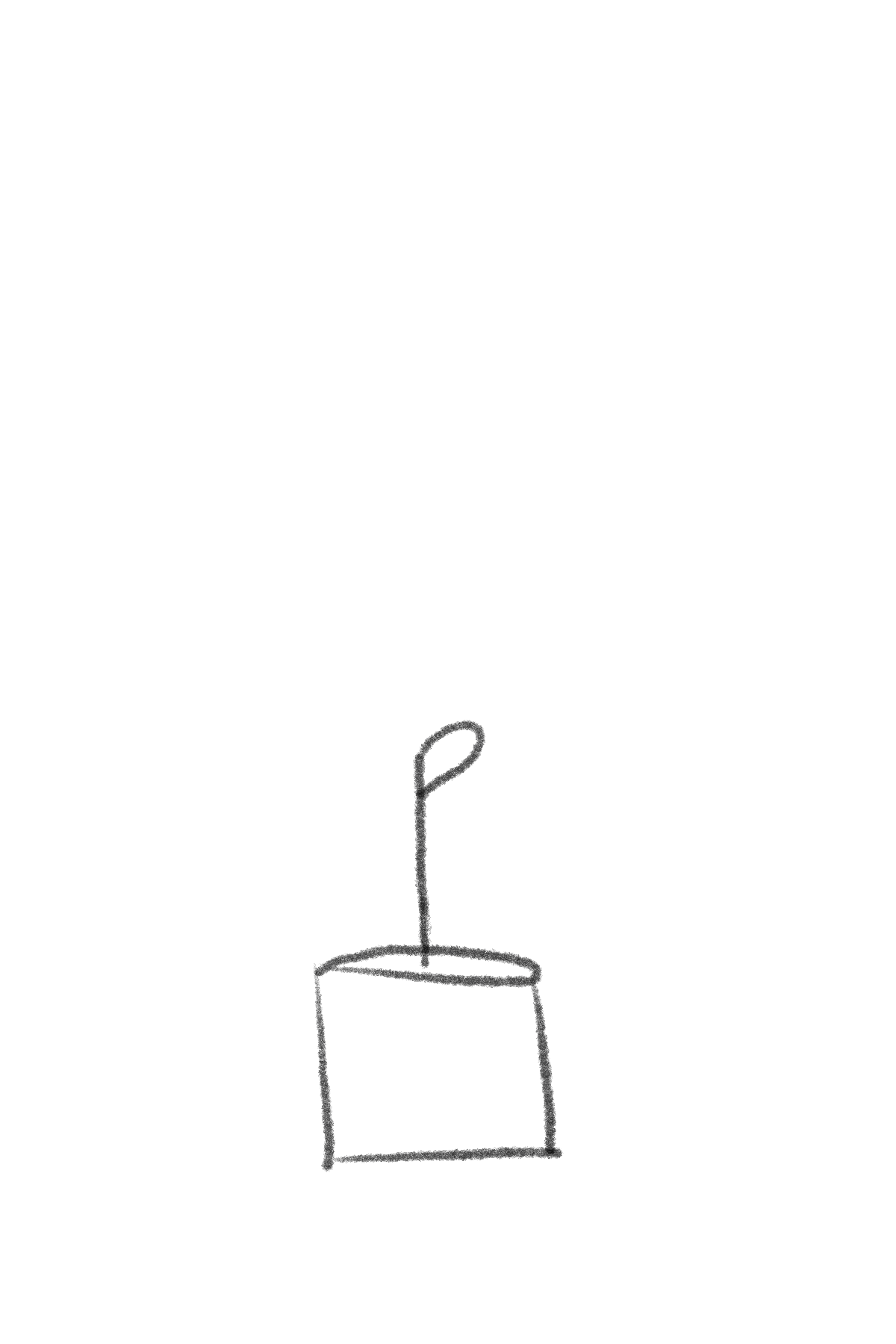 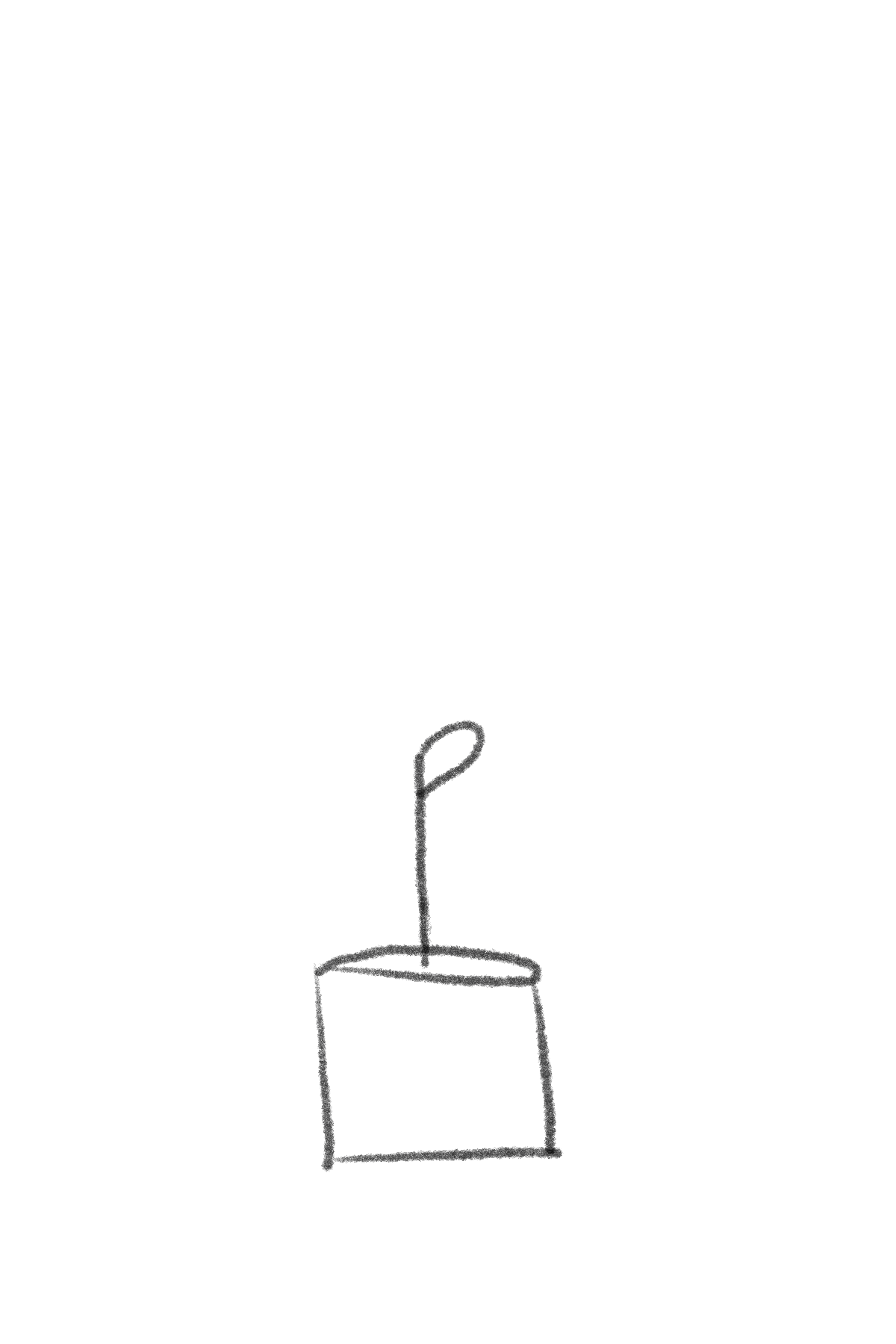 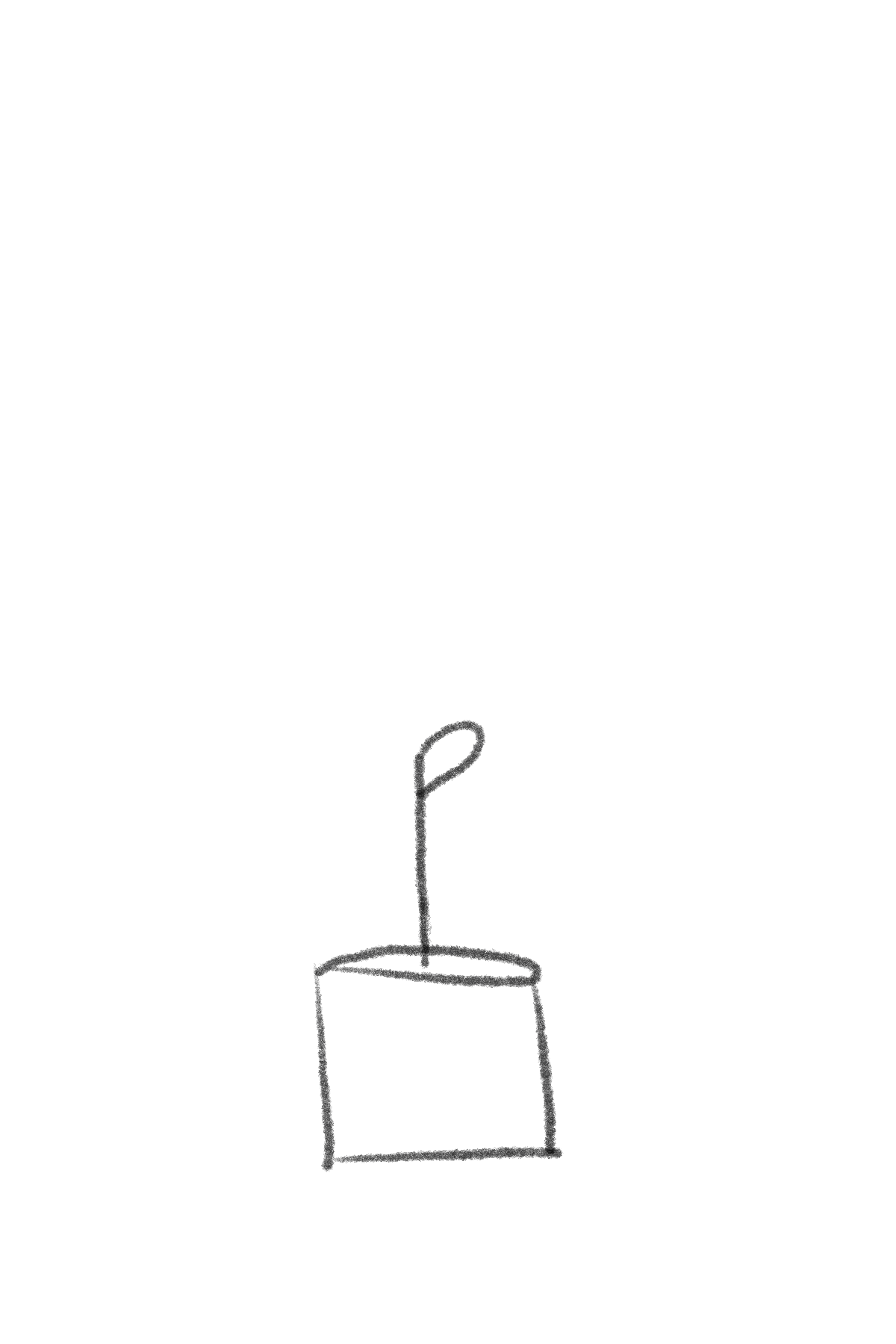 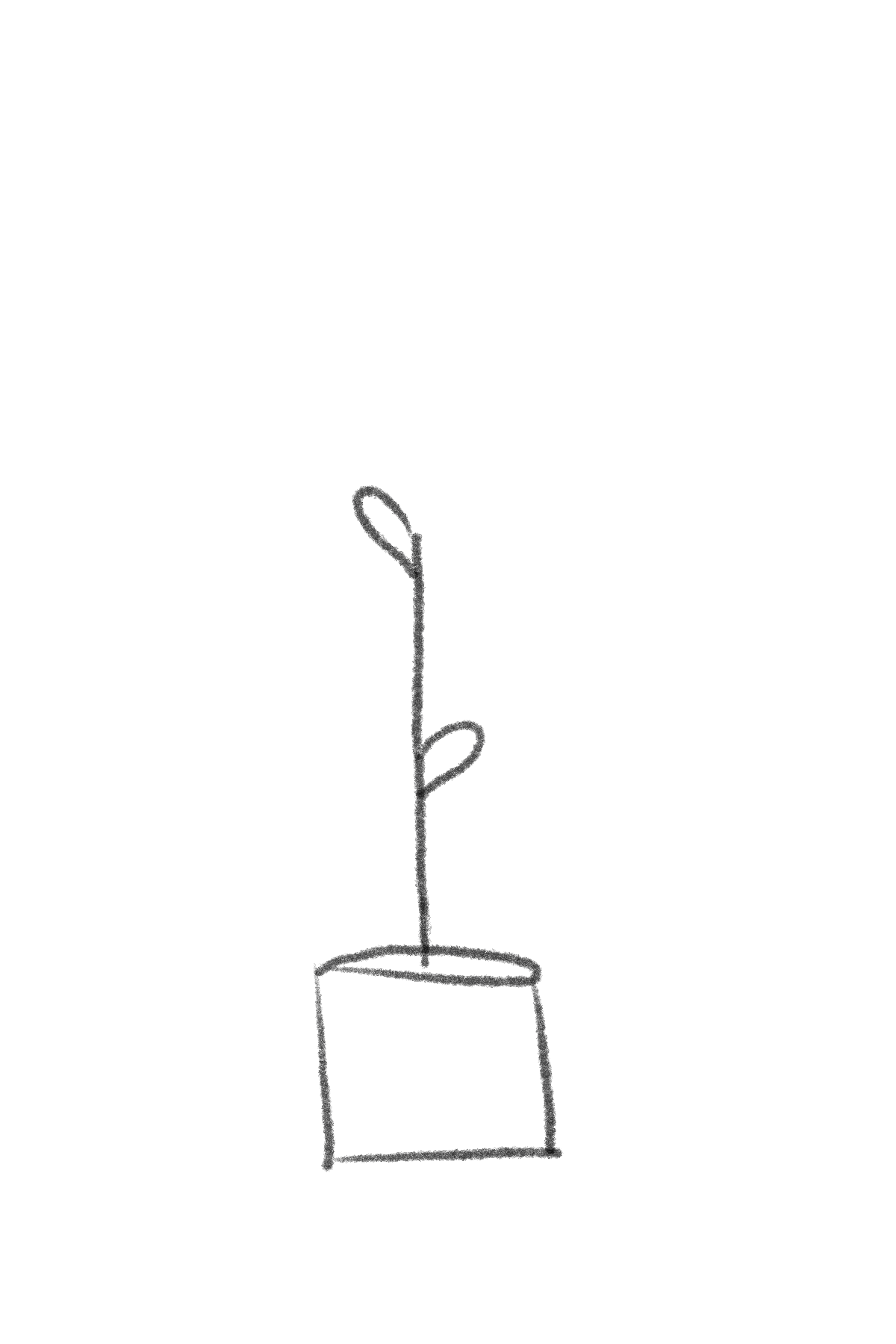 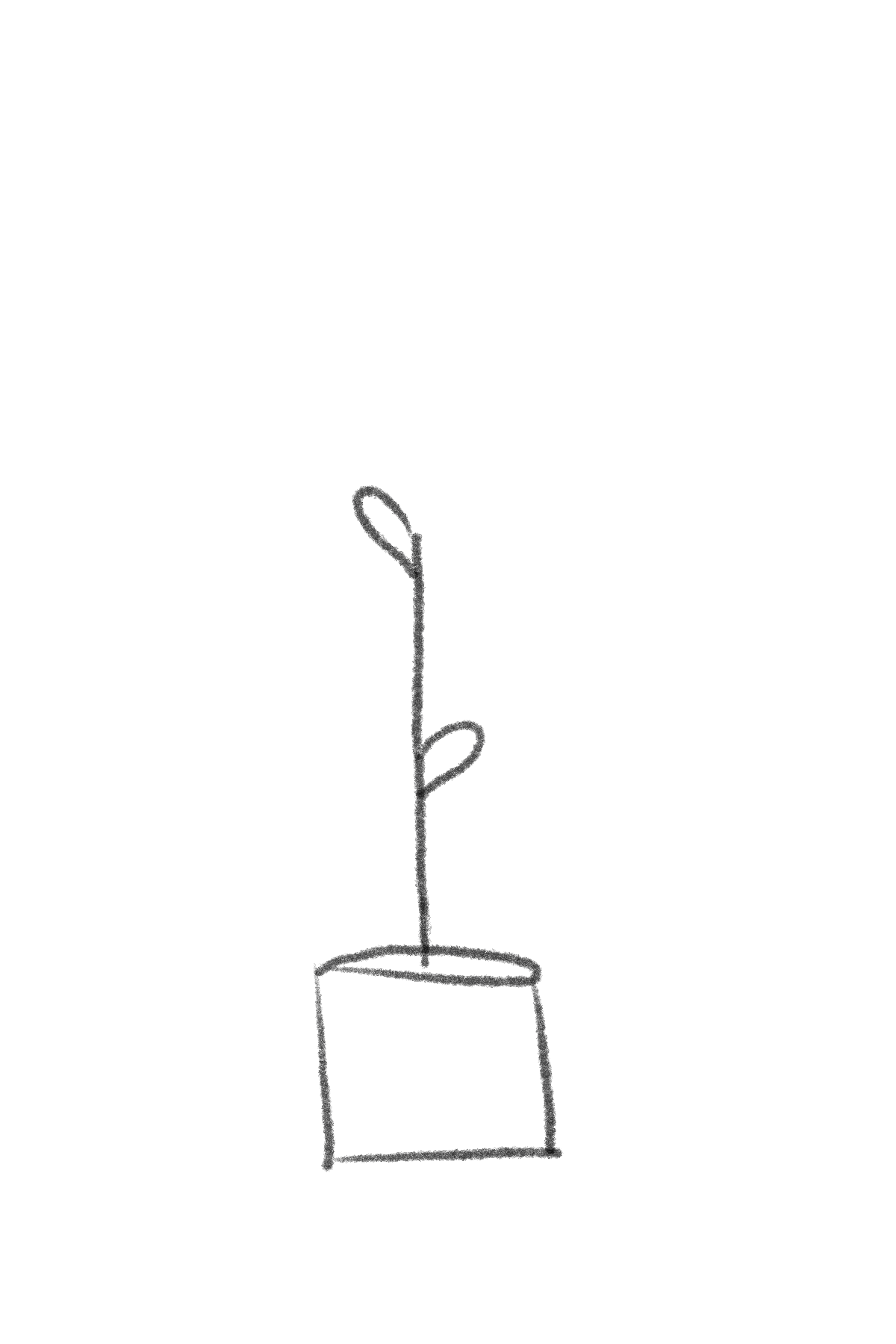 4. Tag
Carlos Pflanze wächst jeden Tag 10 cm. 
Wie groß ist seine Pflanze nach 4 Tagen?
3. Tag
2. Tag
1. Tag
Bild von PIKAS digi. Lizenz: CC BY-SA 4.0
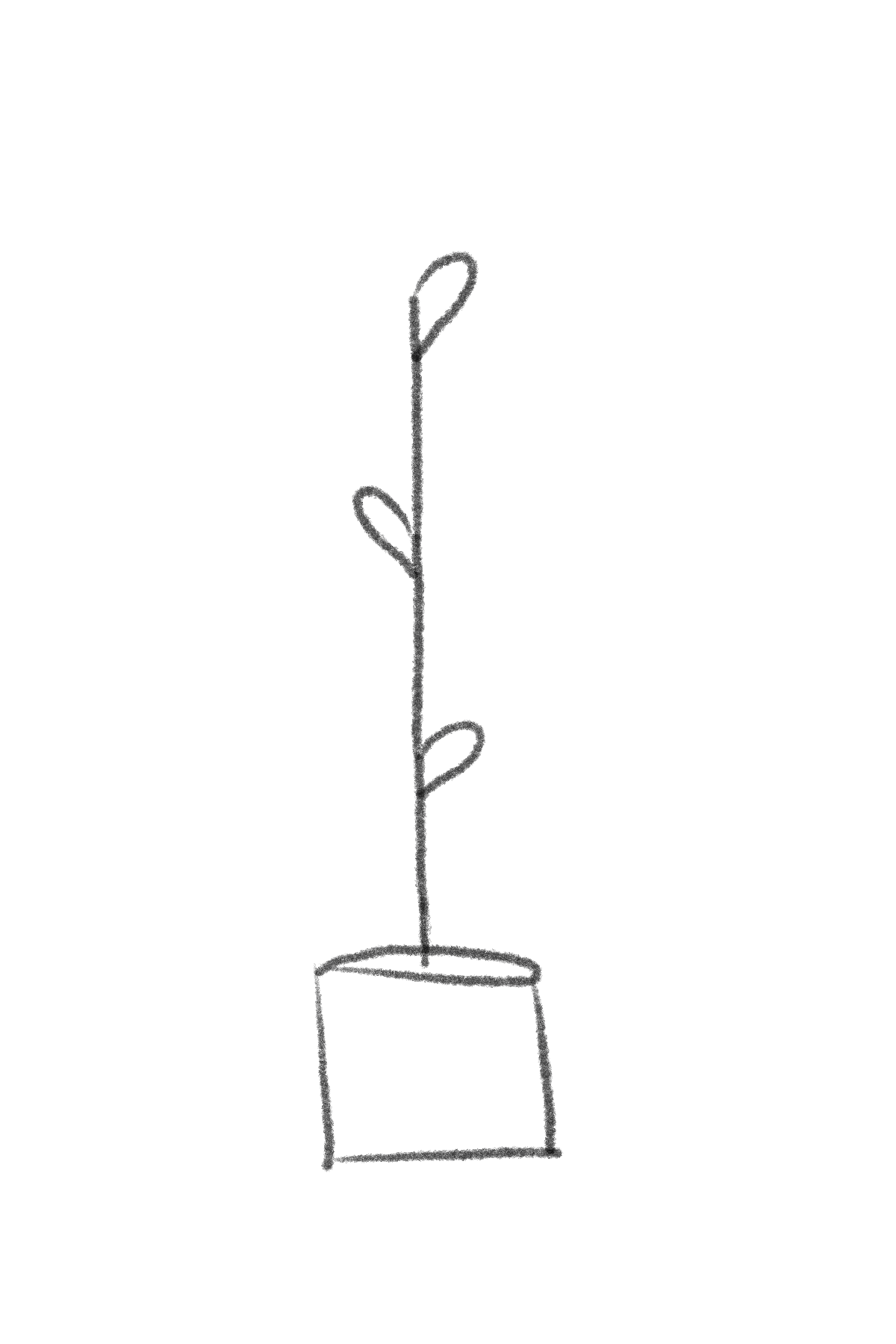 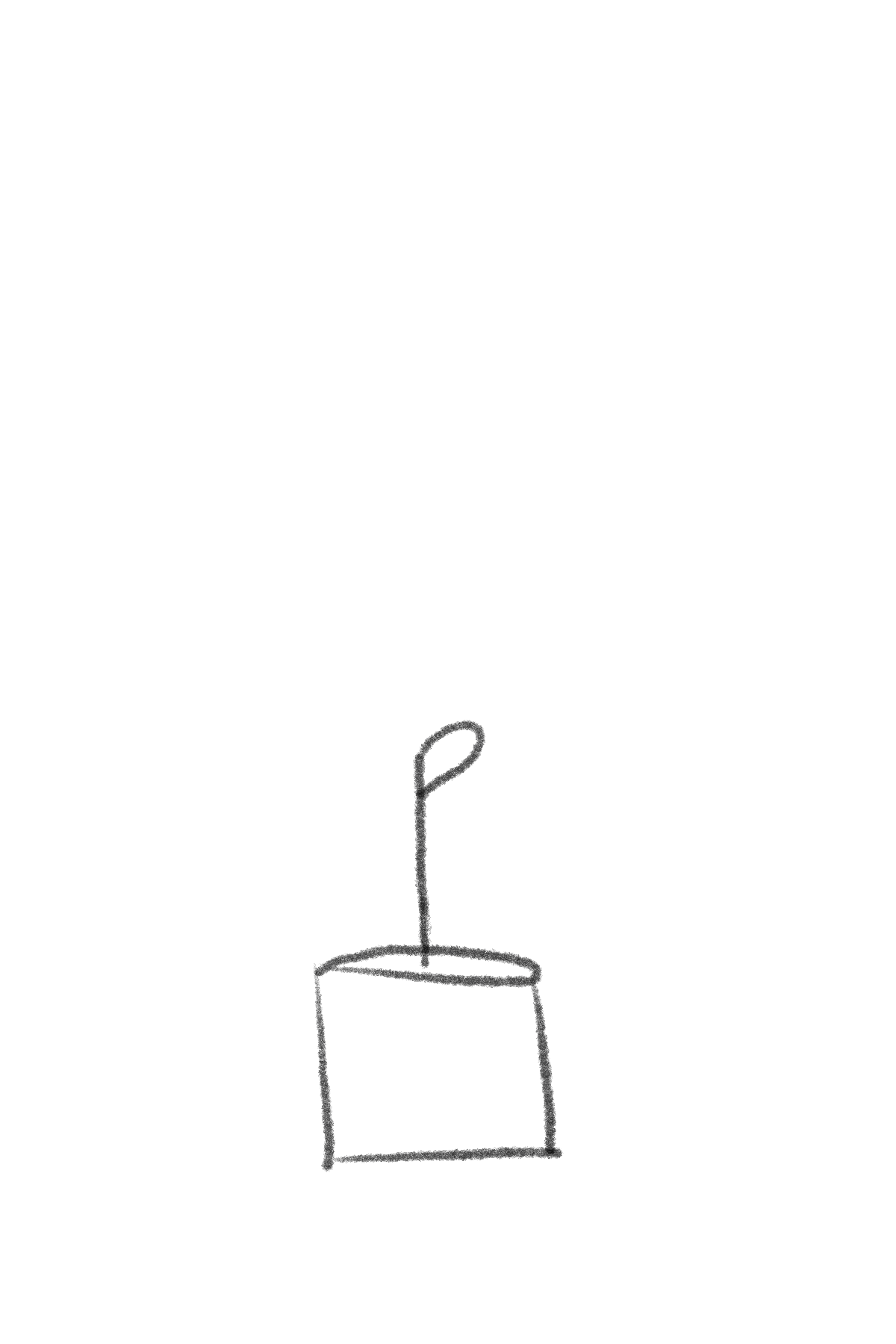 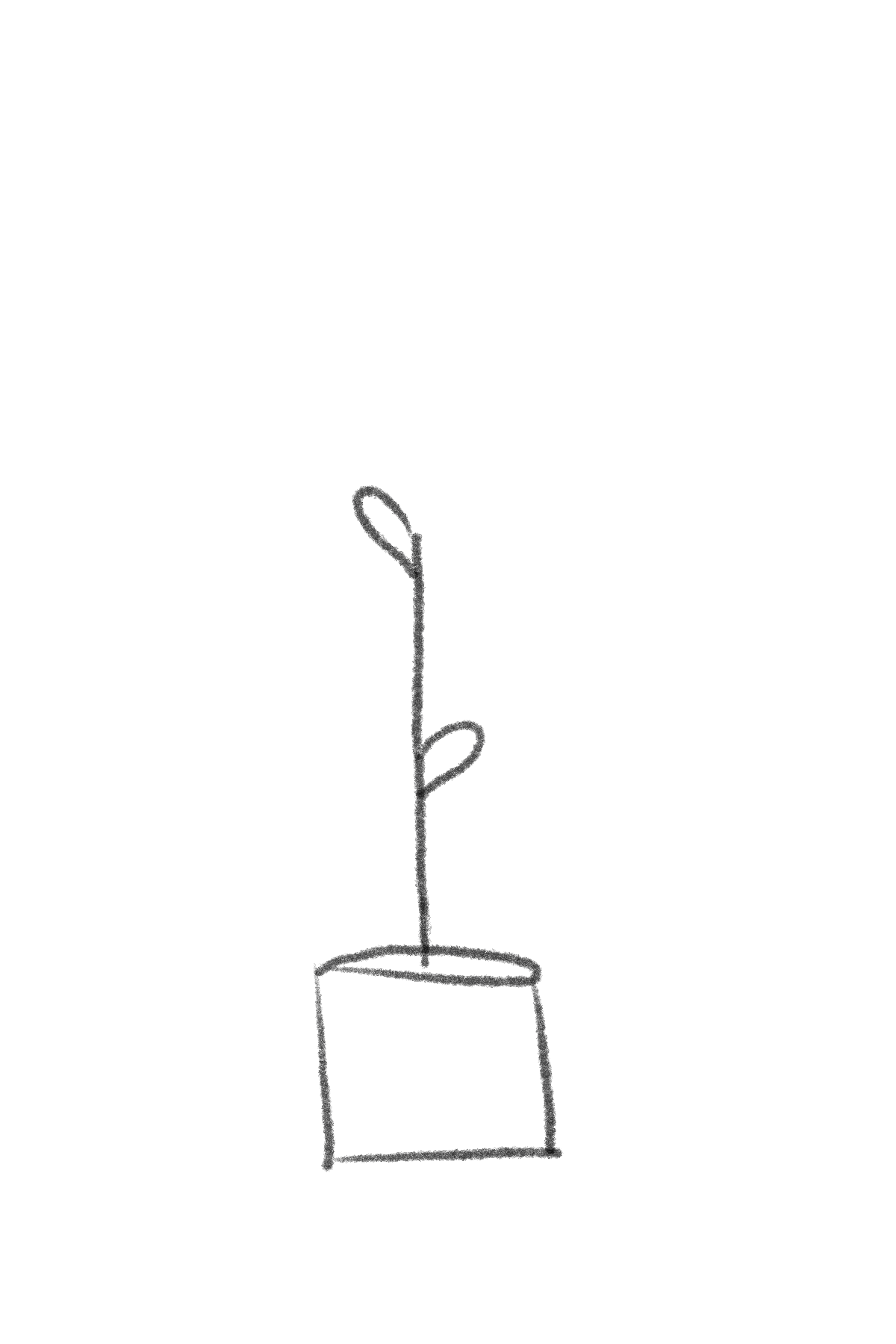 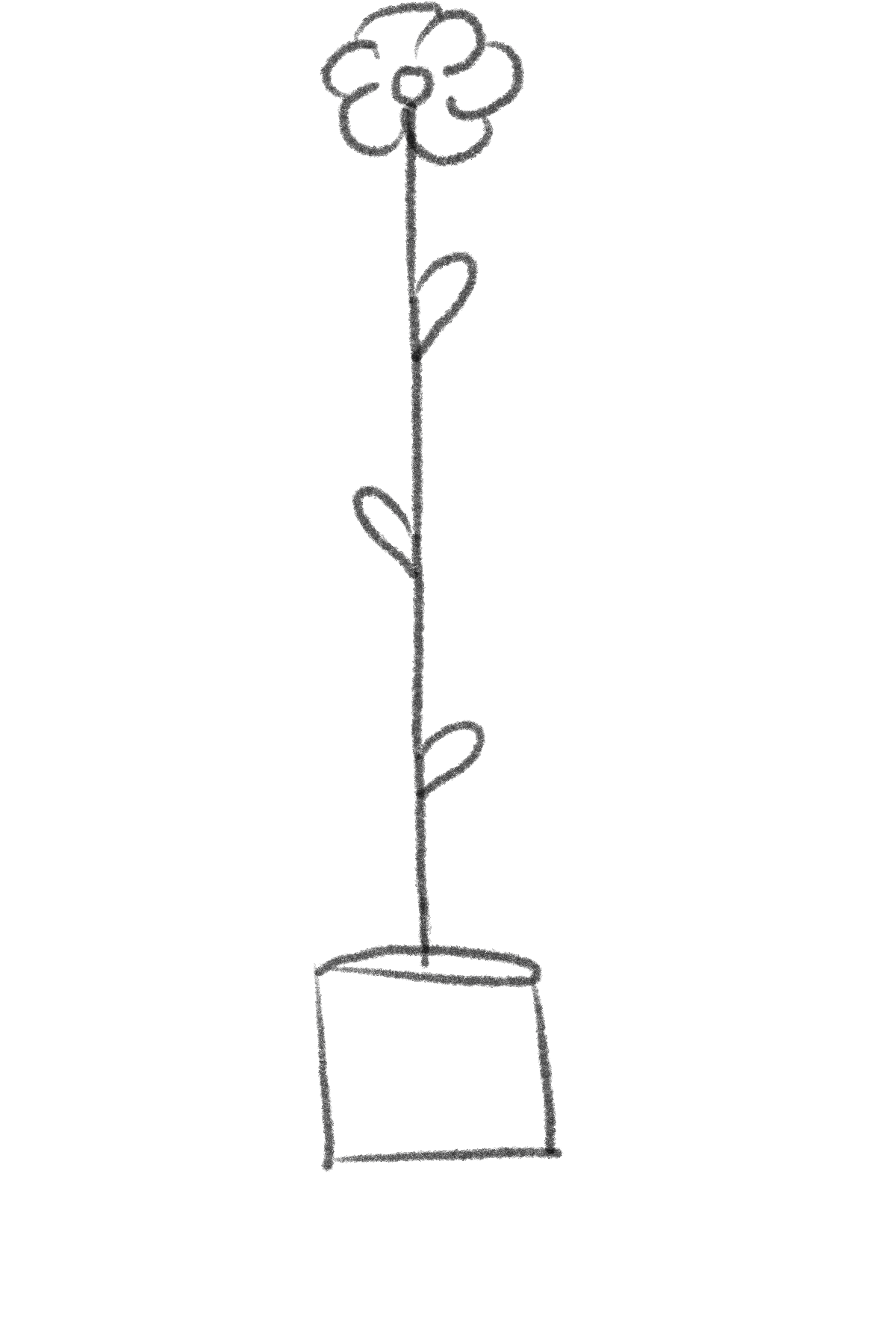 Was ist eine Skizze?
Eine Skizze zeigt mathematische Zusammenhänge
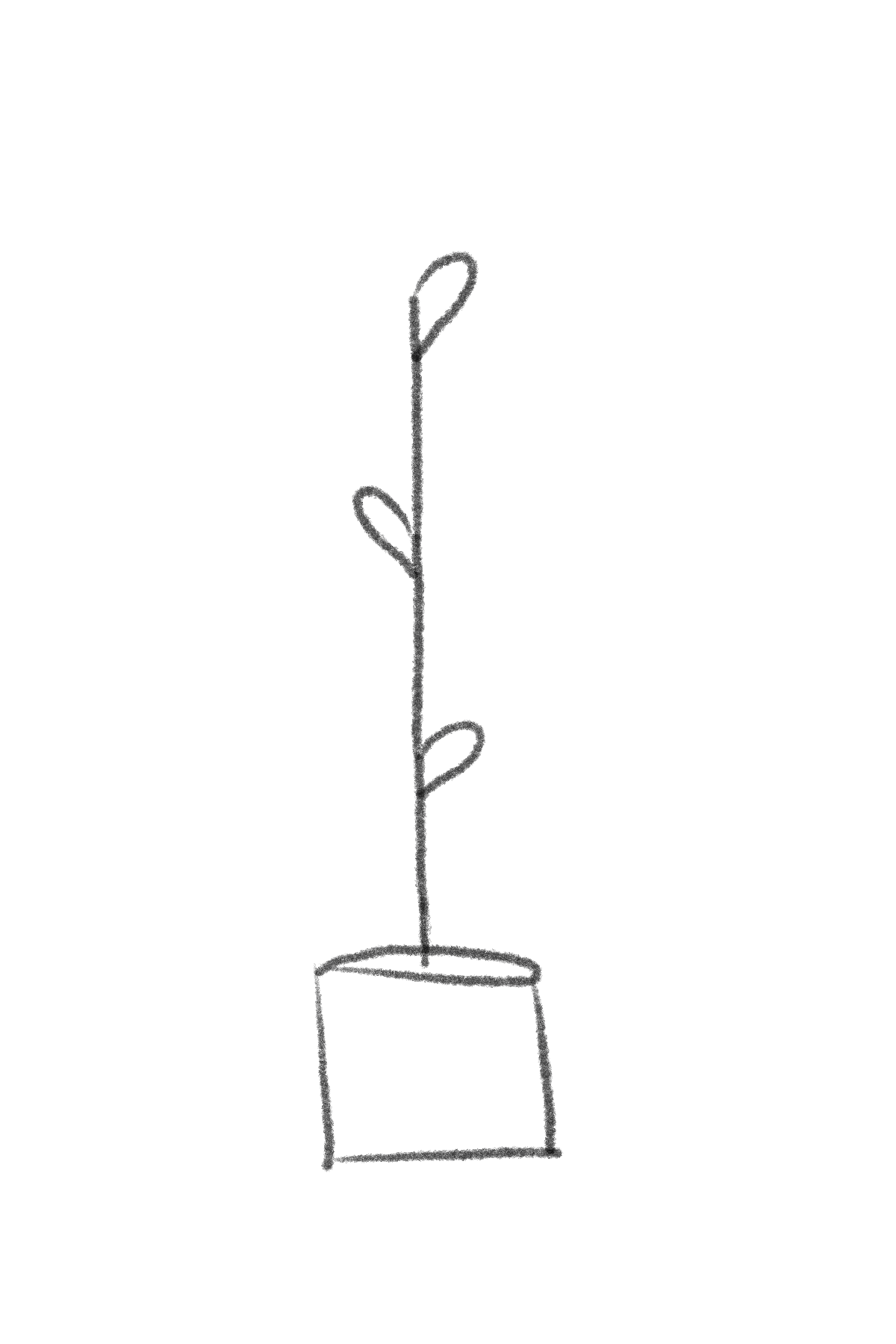 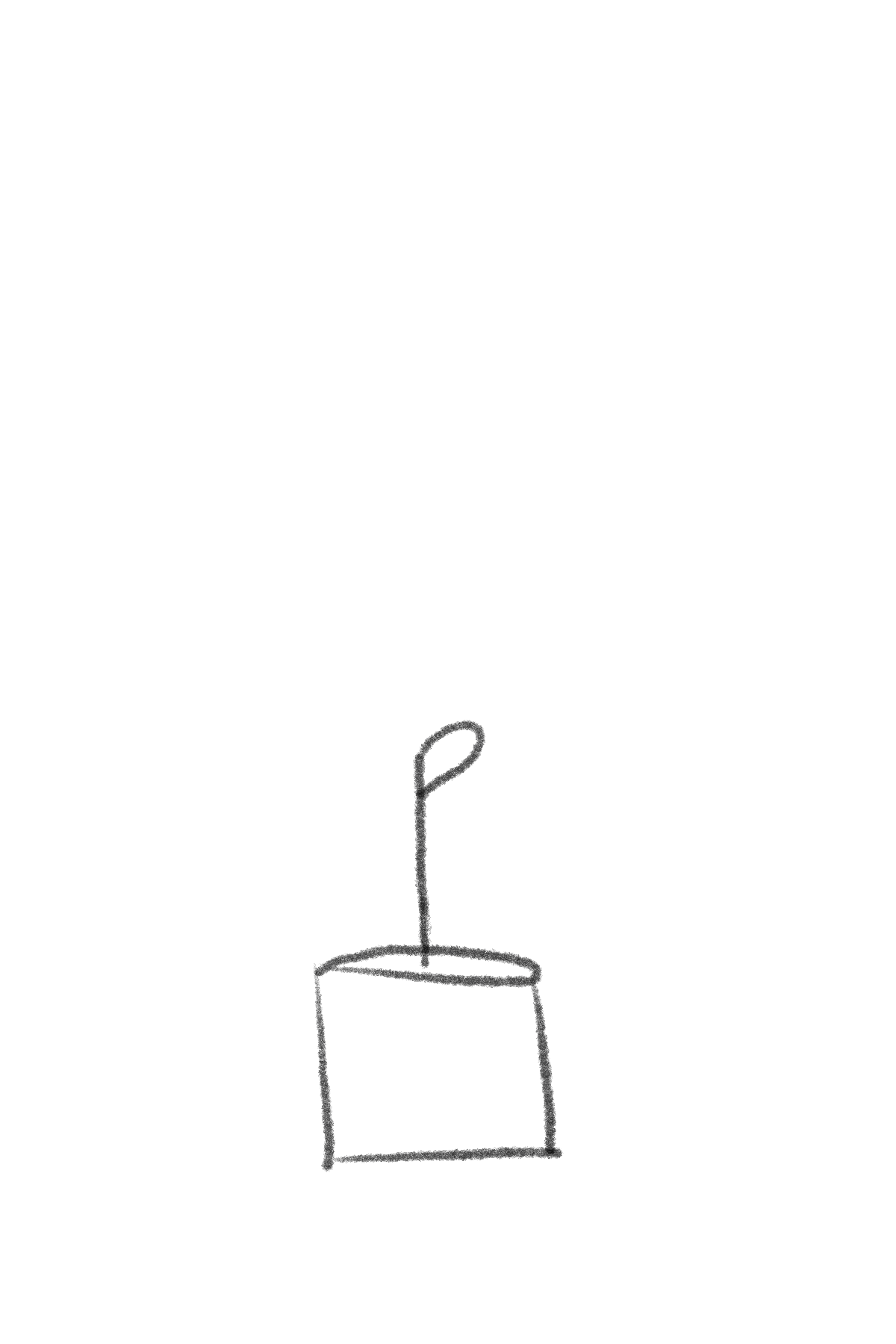 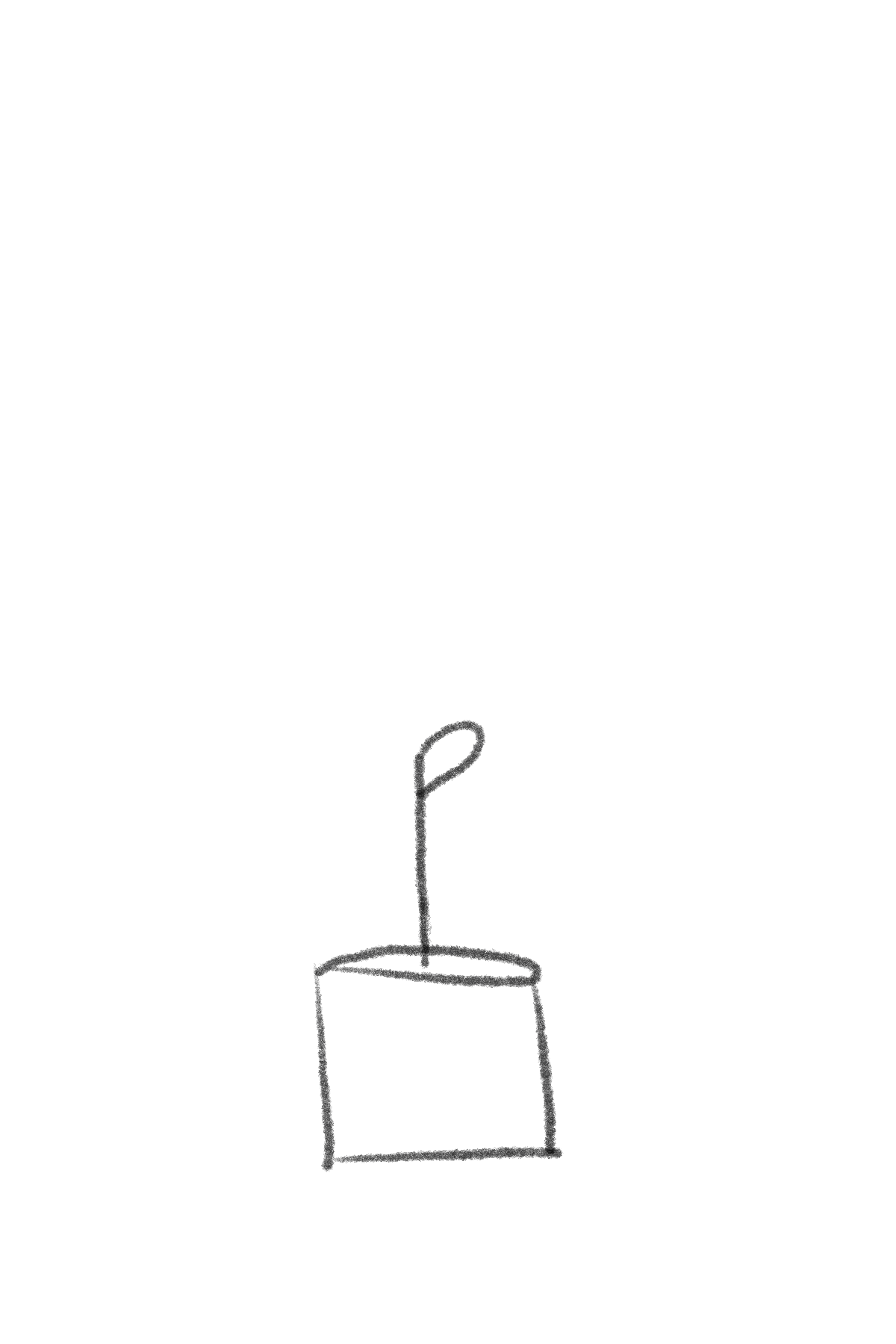 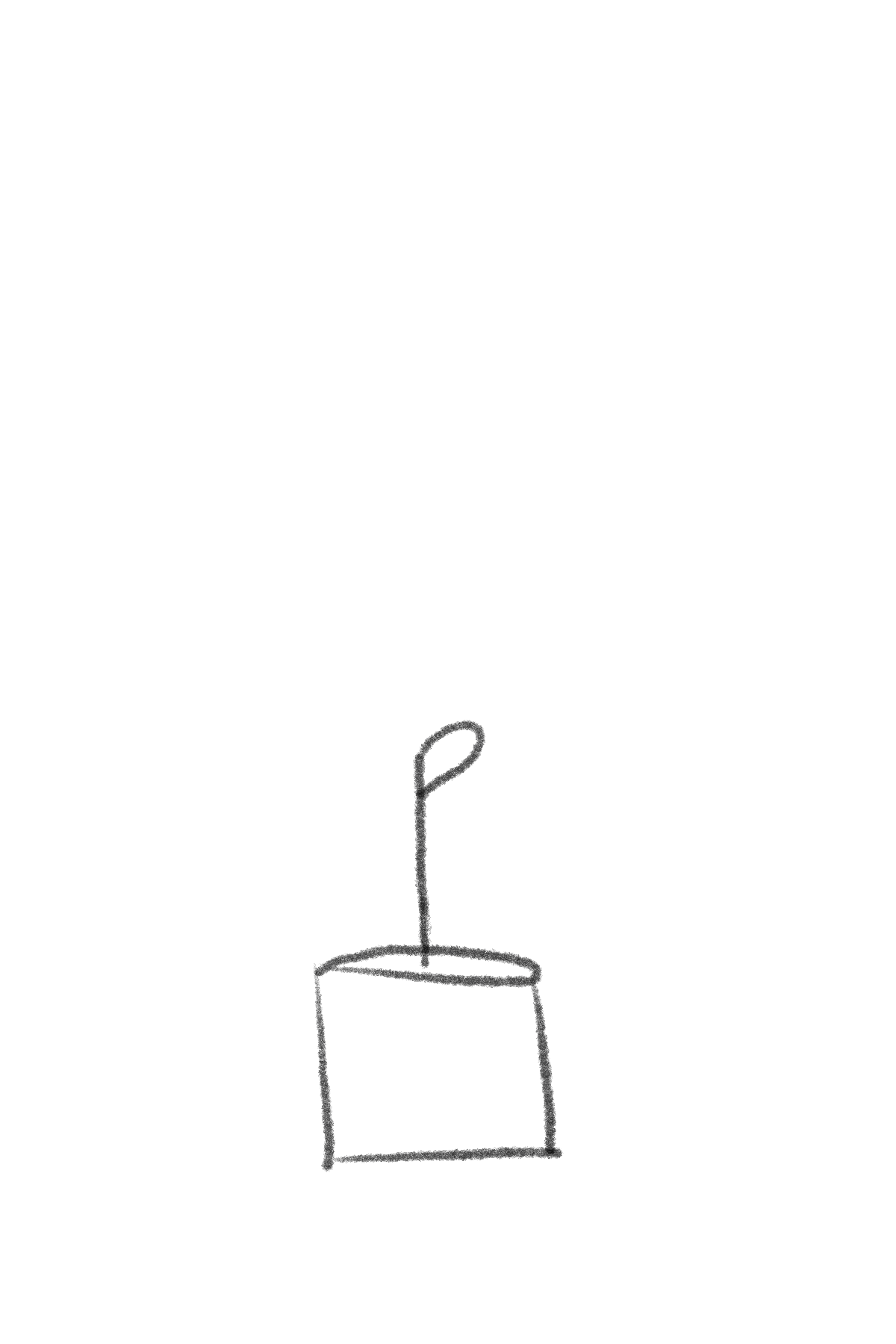 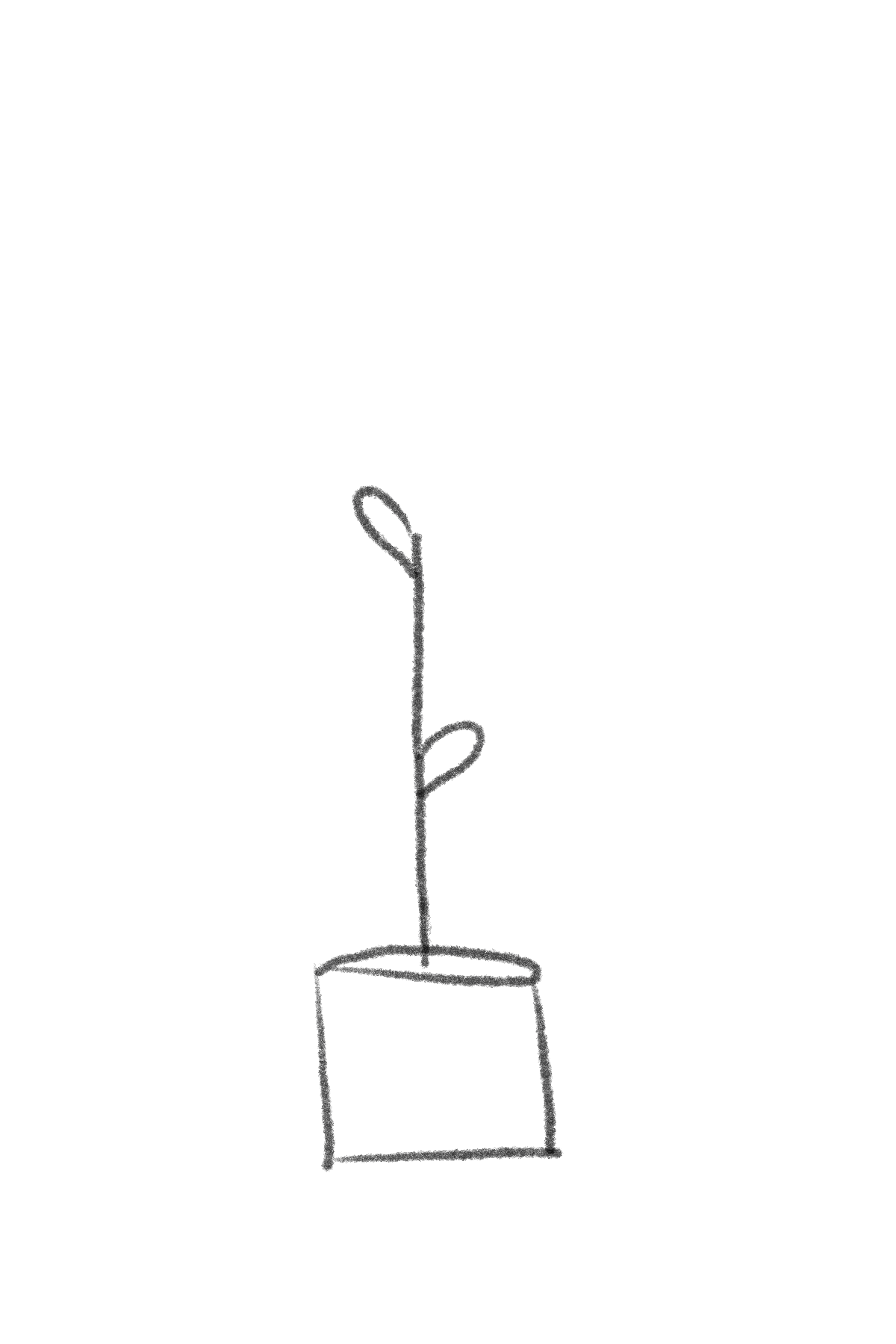 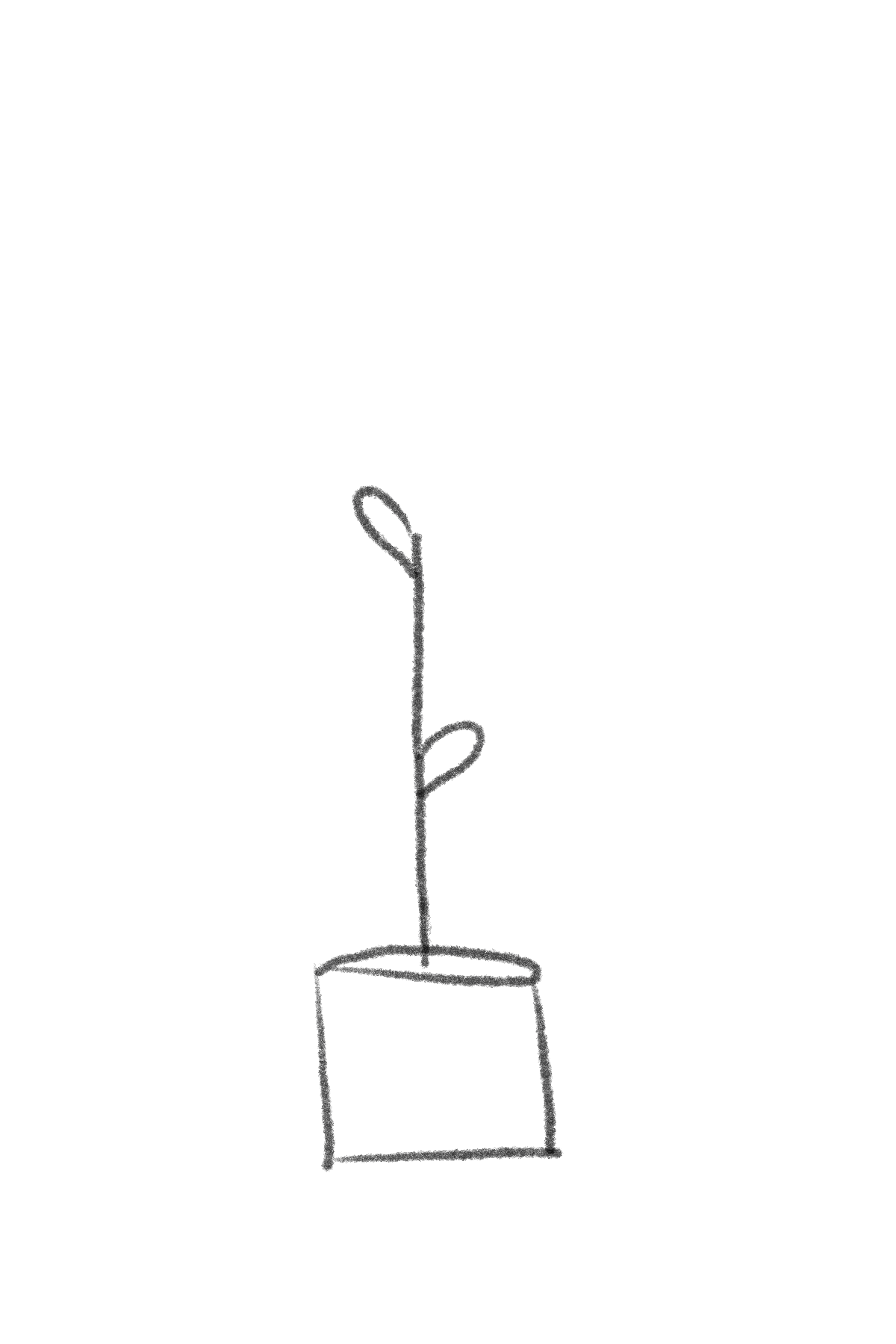 4. Tag
Carlos Pflanze wächst jeden Tag 10 cm. 
Wie groß ist seine Pflanze nach 4 Tagen?
3. Tag
2. Tag
1. Tag
Bild von PIKAS digi. Lizenz: CC BY-SA 4.0
[Speaker Notes: Wichtig bei deiner Skizze ist, dass man die Sachsituation oder die Sachaufgabe, um die es geht, gut wiedererkennen kann. 
Besondere Dinge, wenn sich zum Beispiel etwas mehrmals wiederholt, sollte man in der Skizze sichtbar machen.]
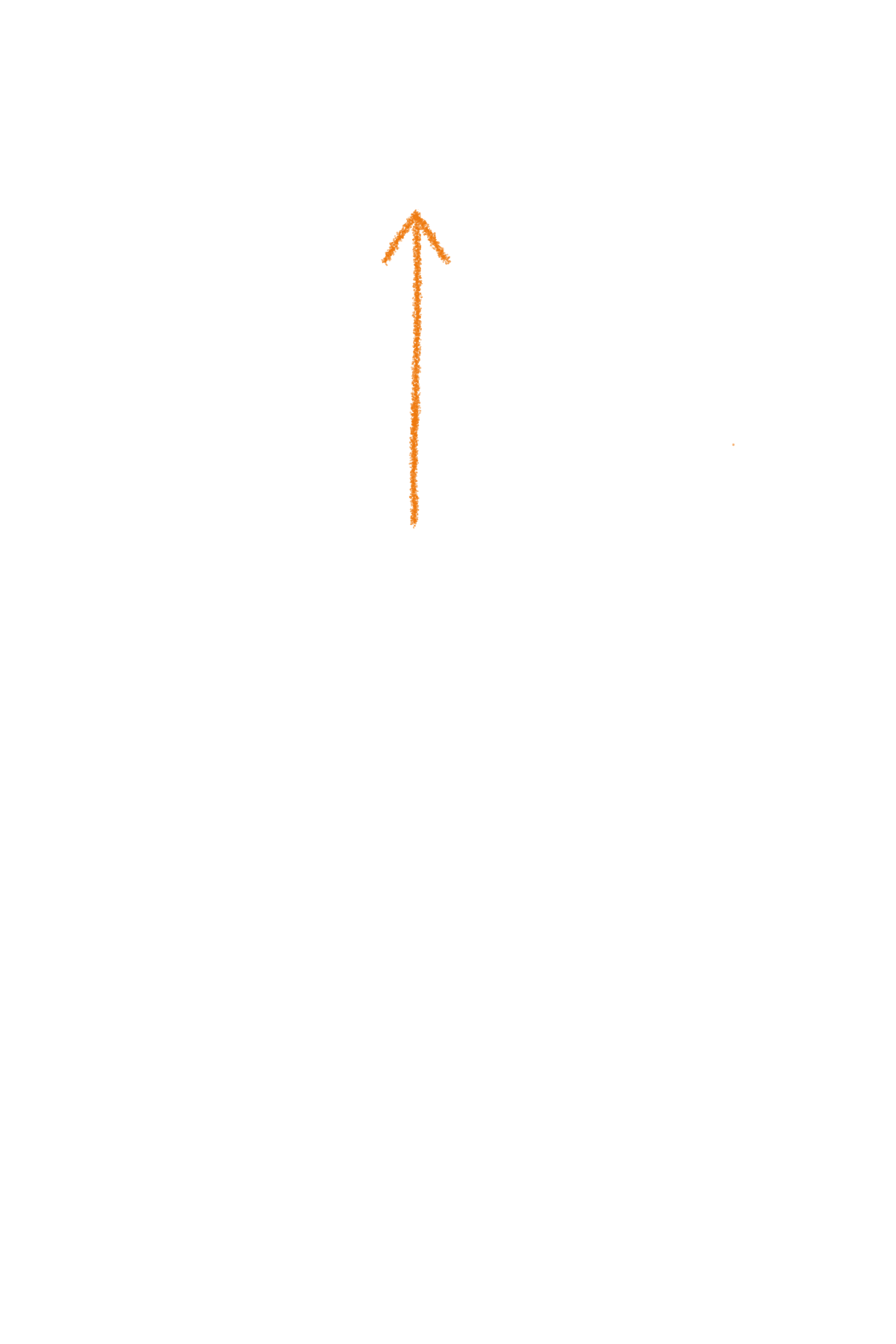 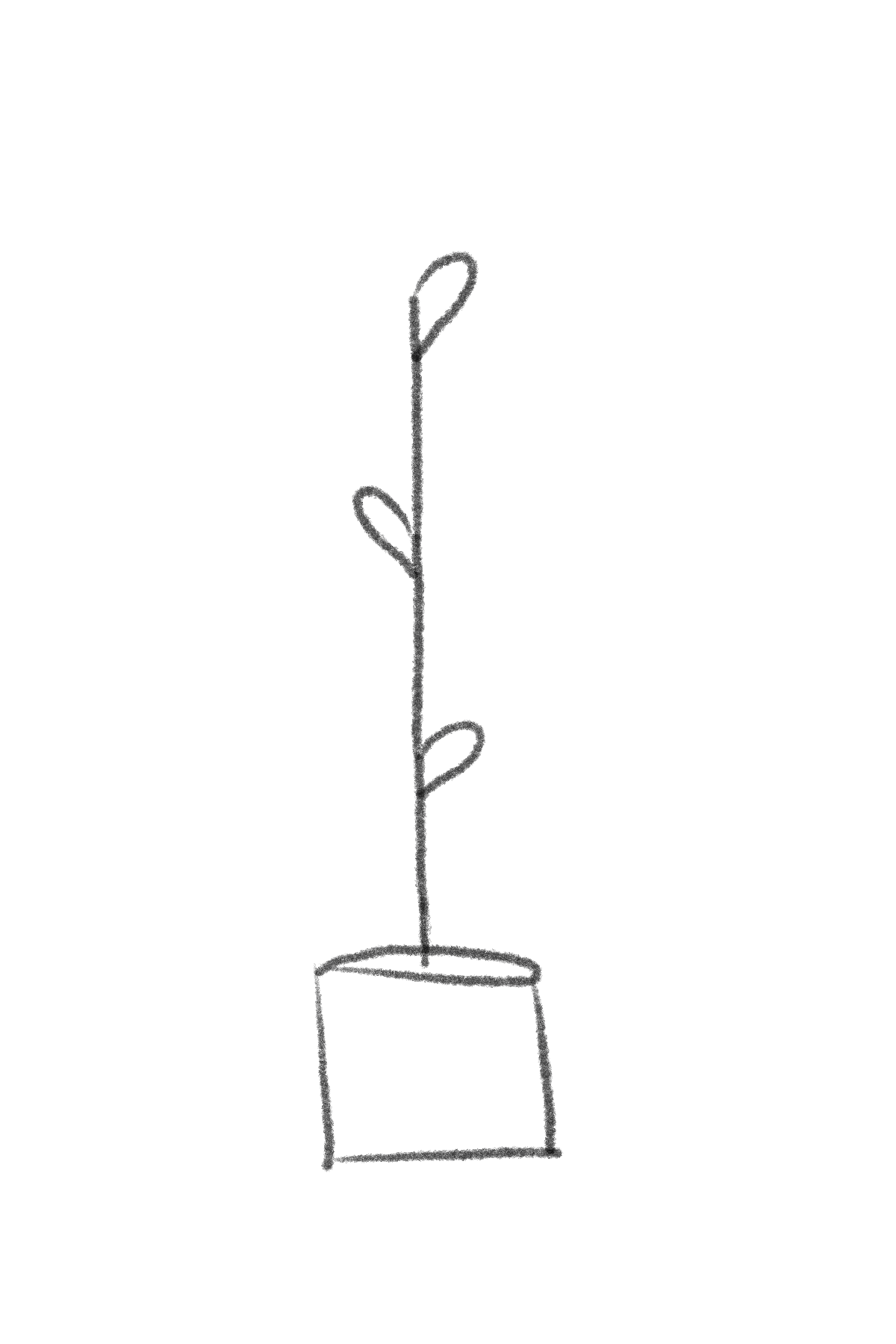 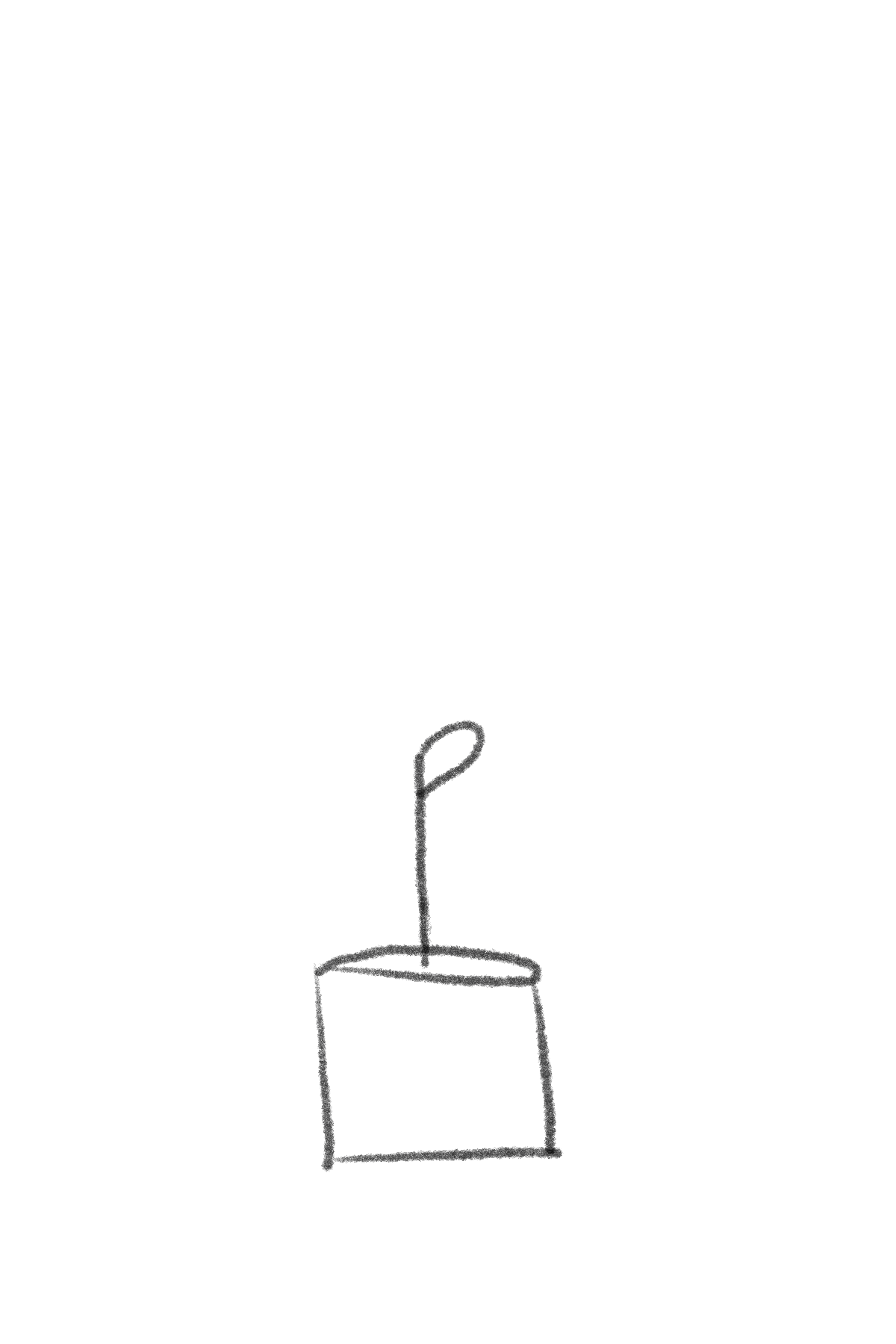 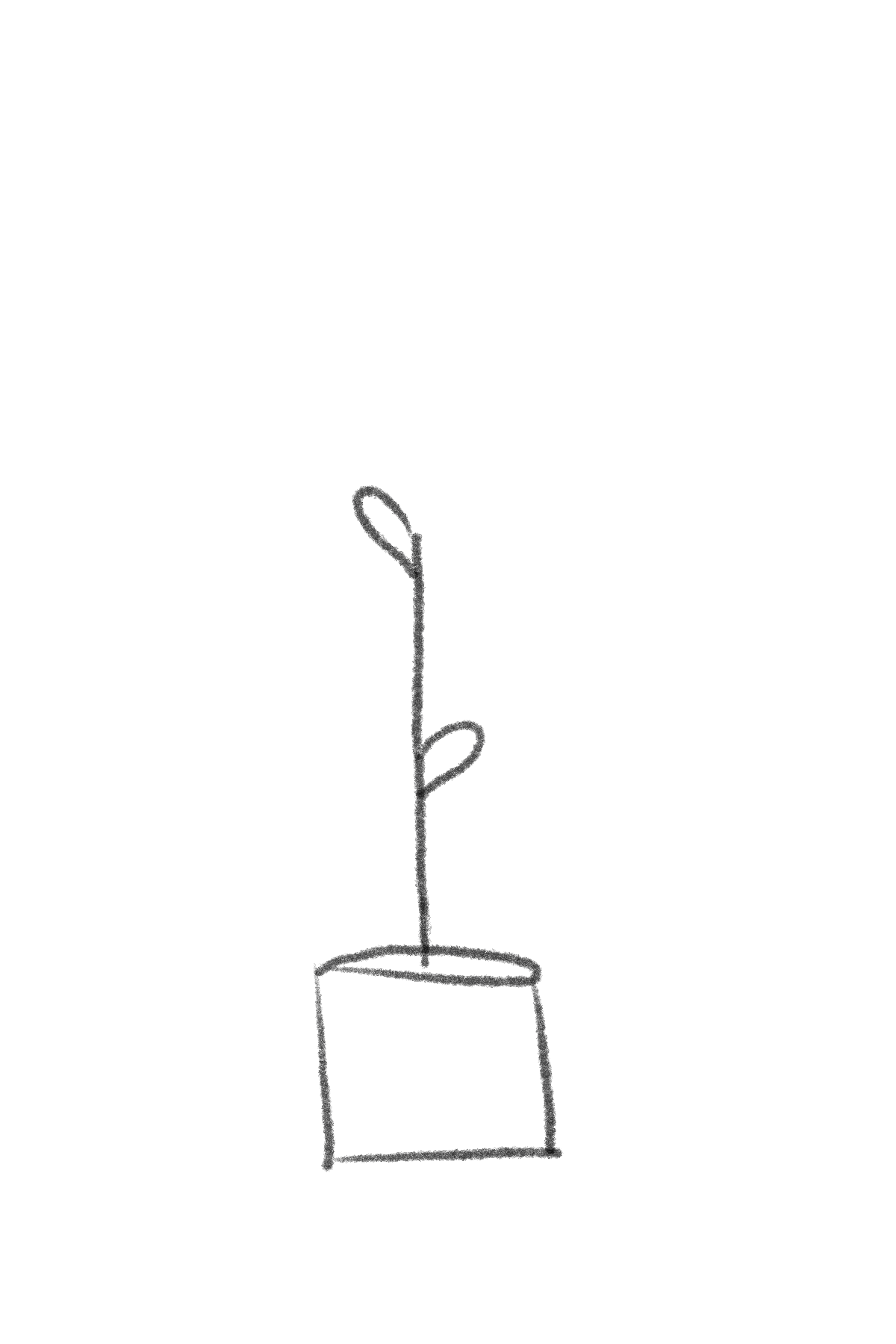 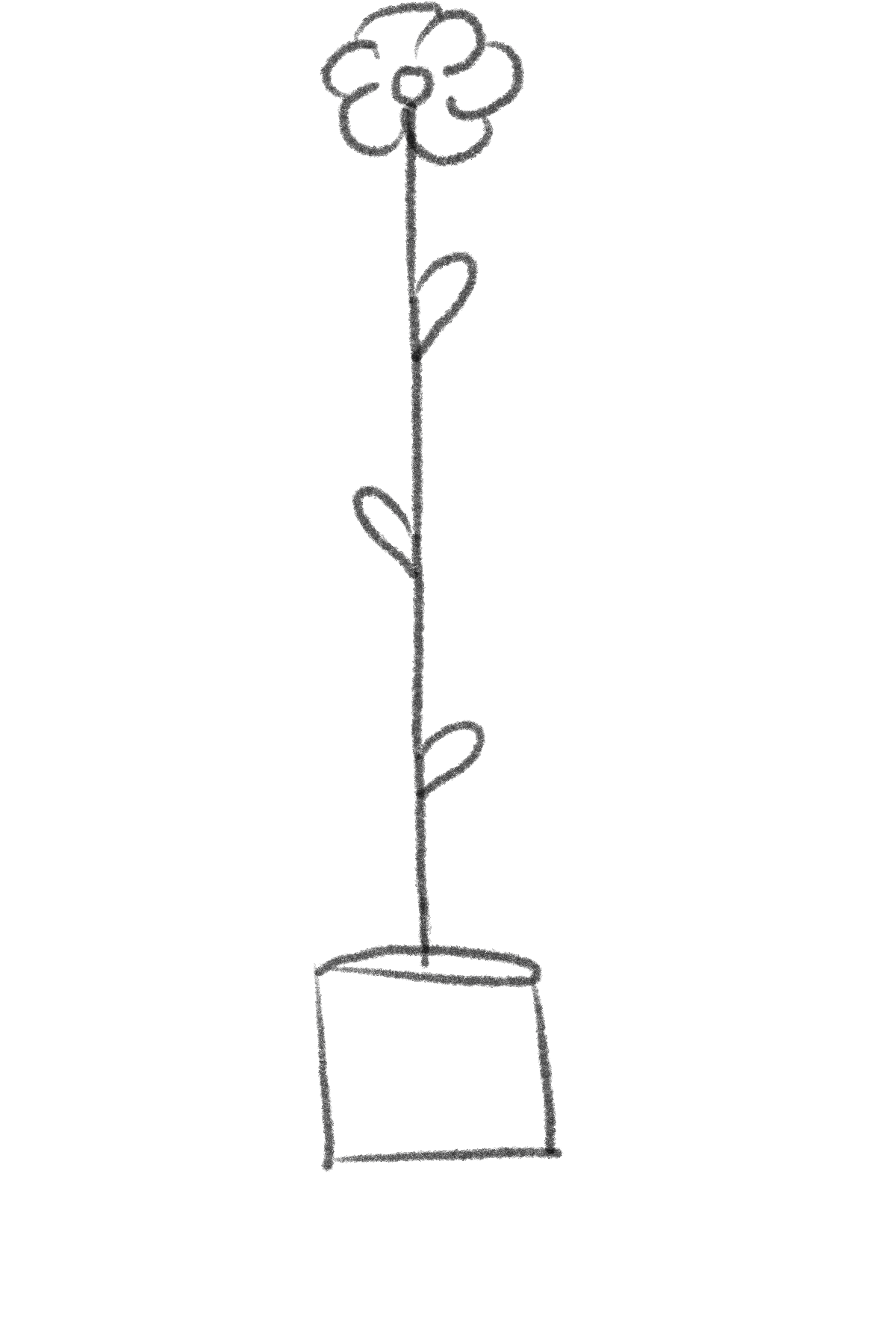 Was ist eine Skizze?
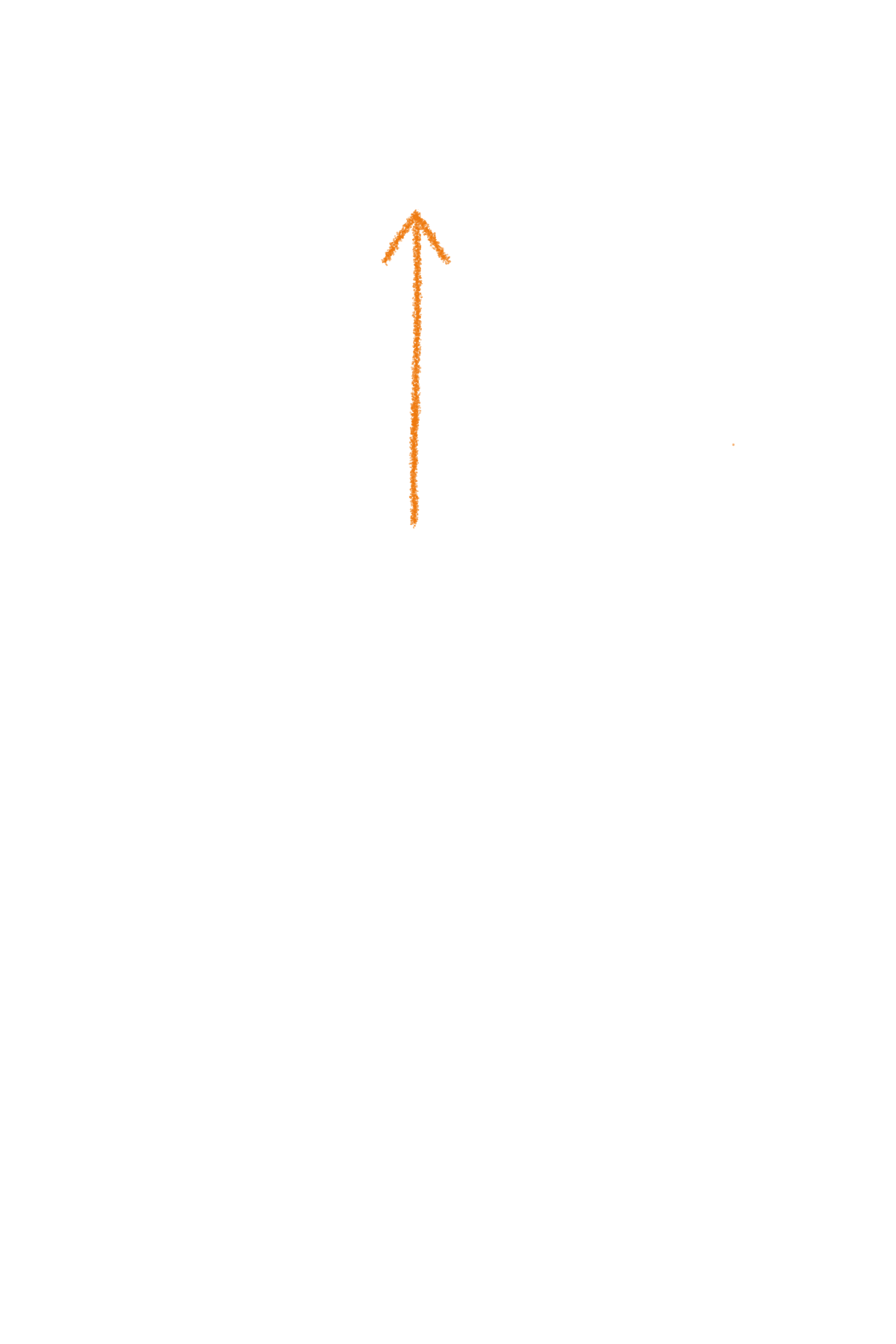 Eine Skizze zeigt mathematische Zusammenhänge
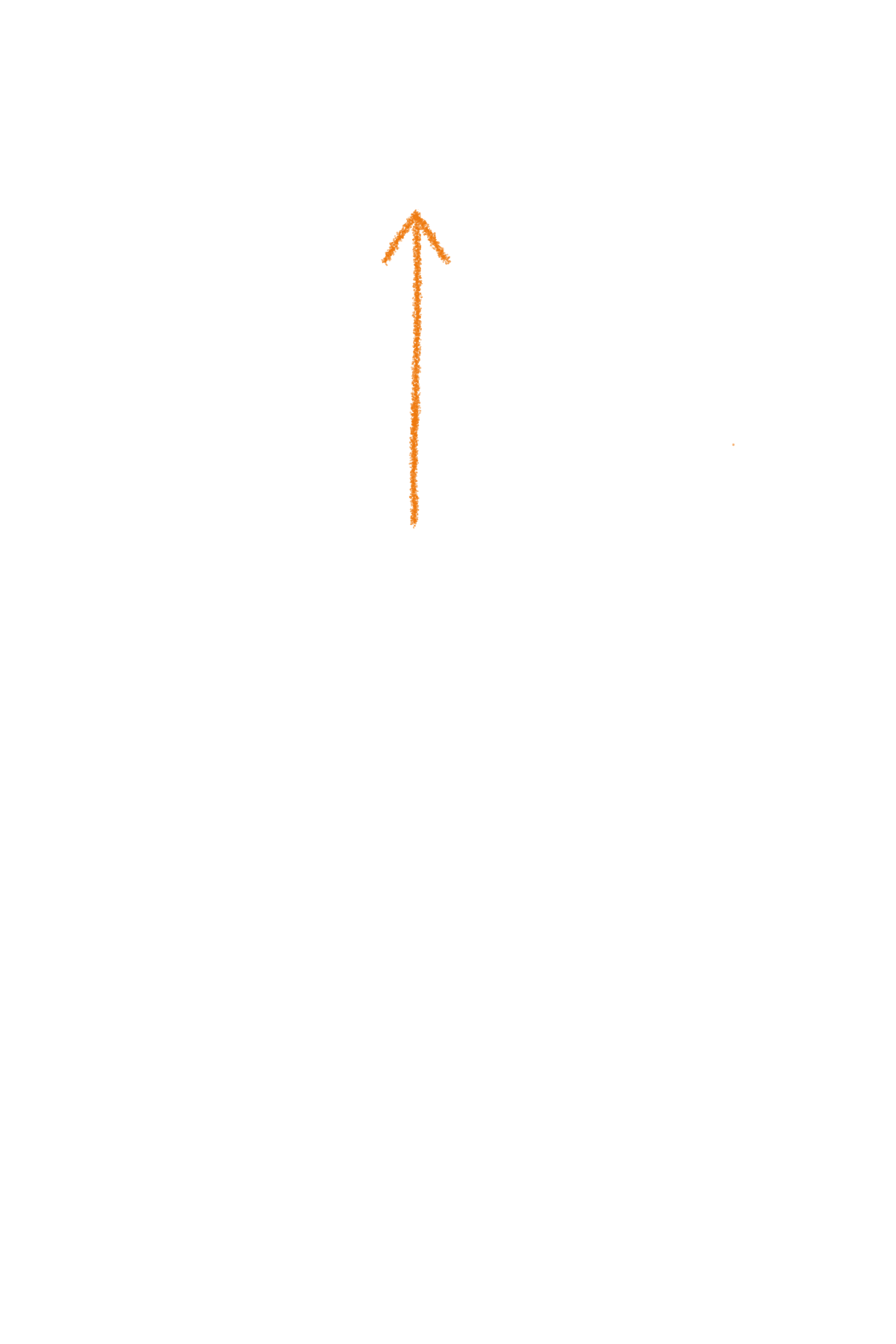 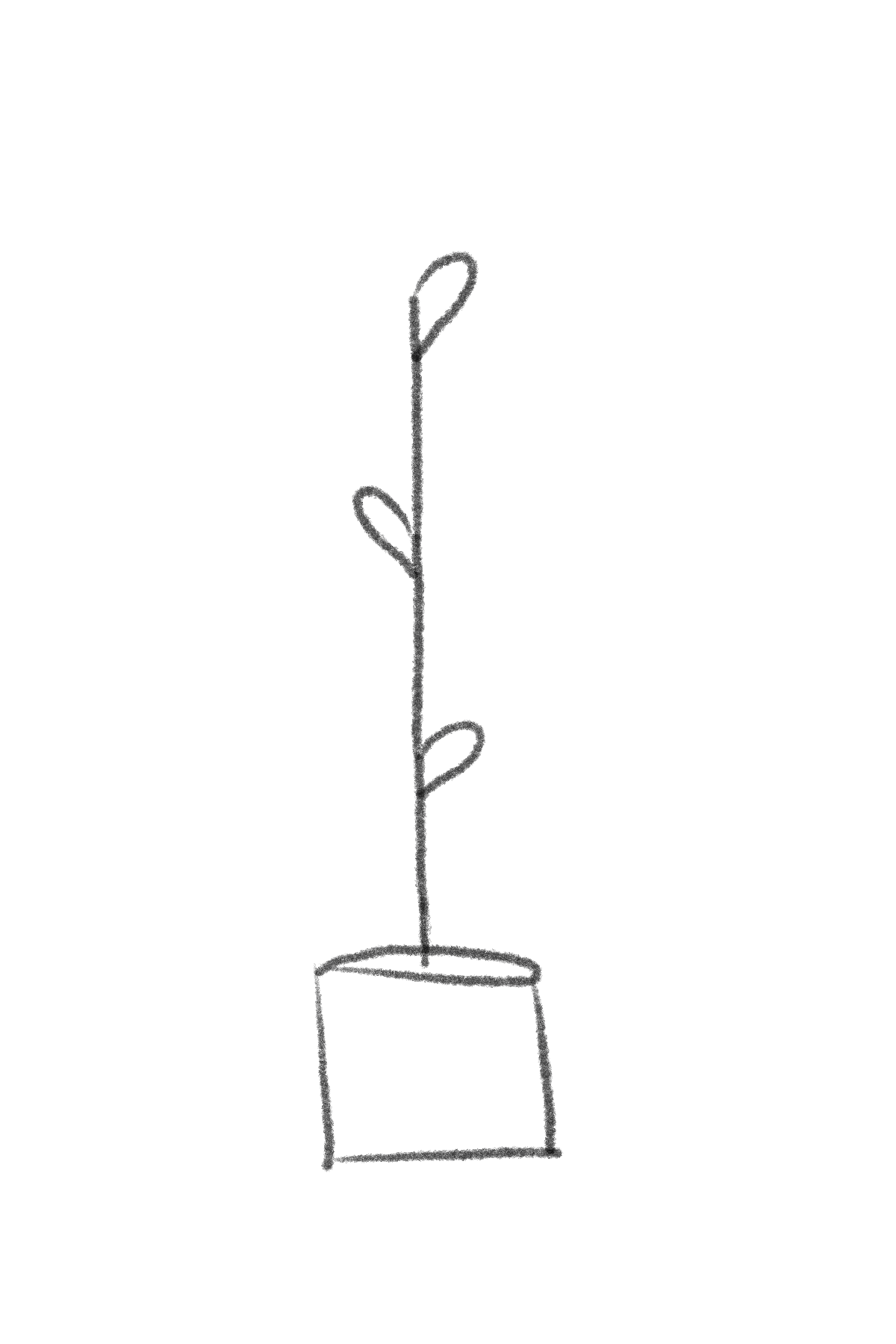 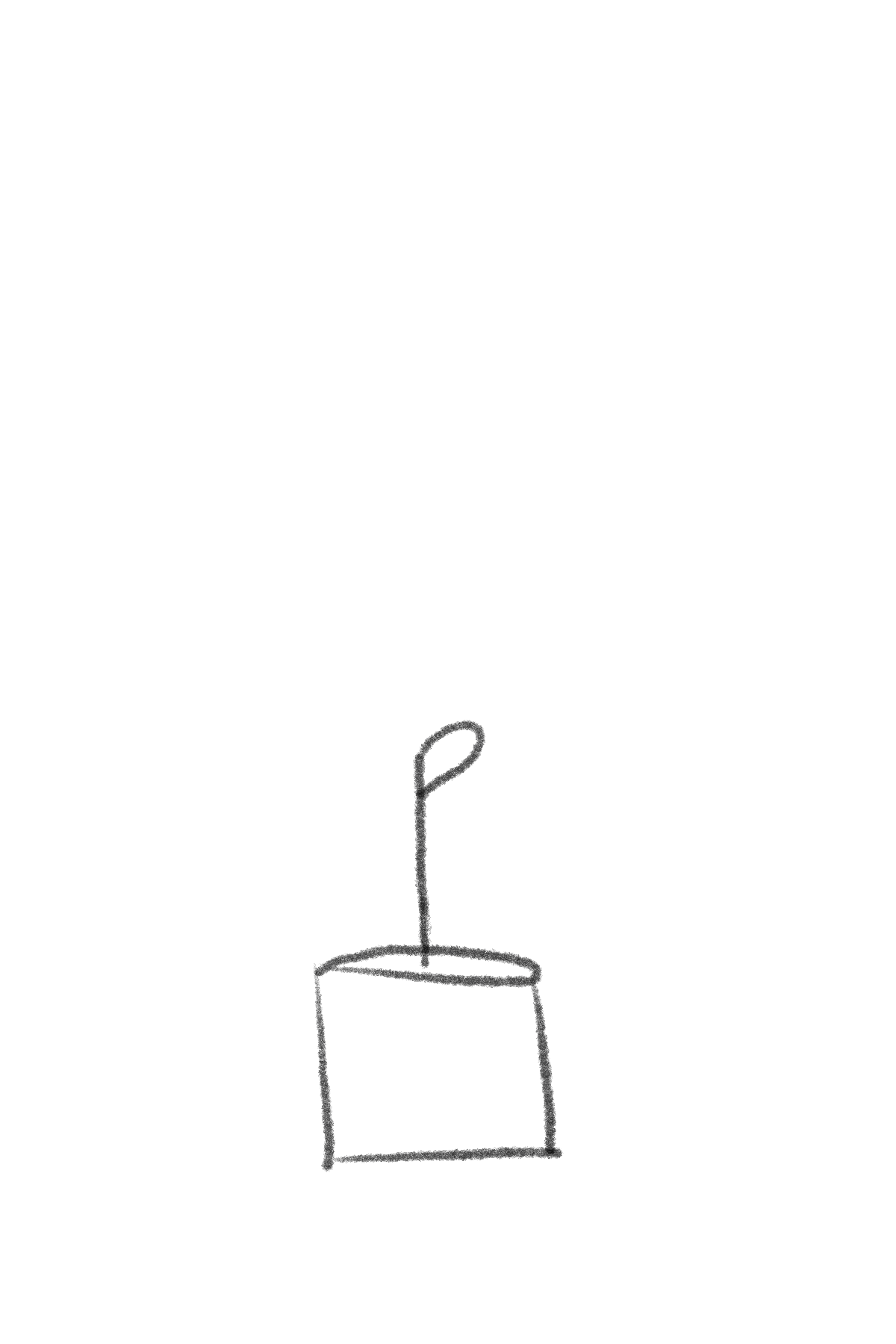 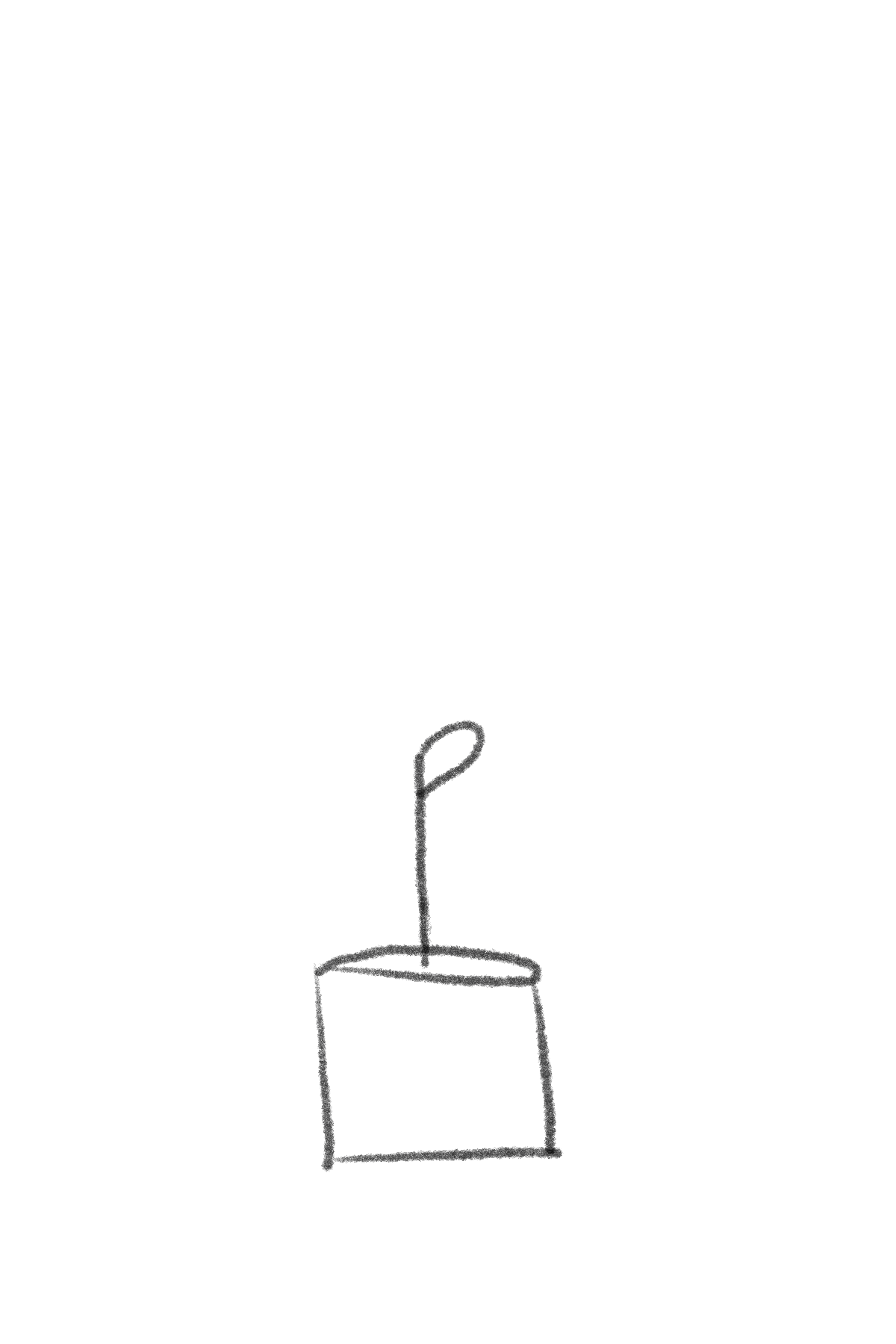 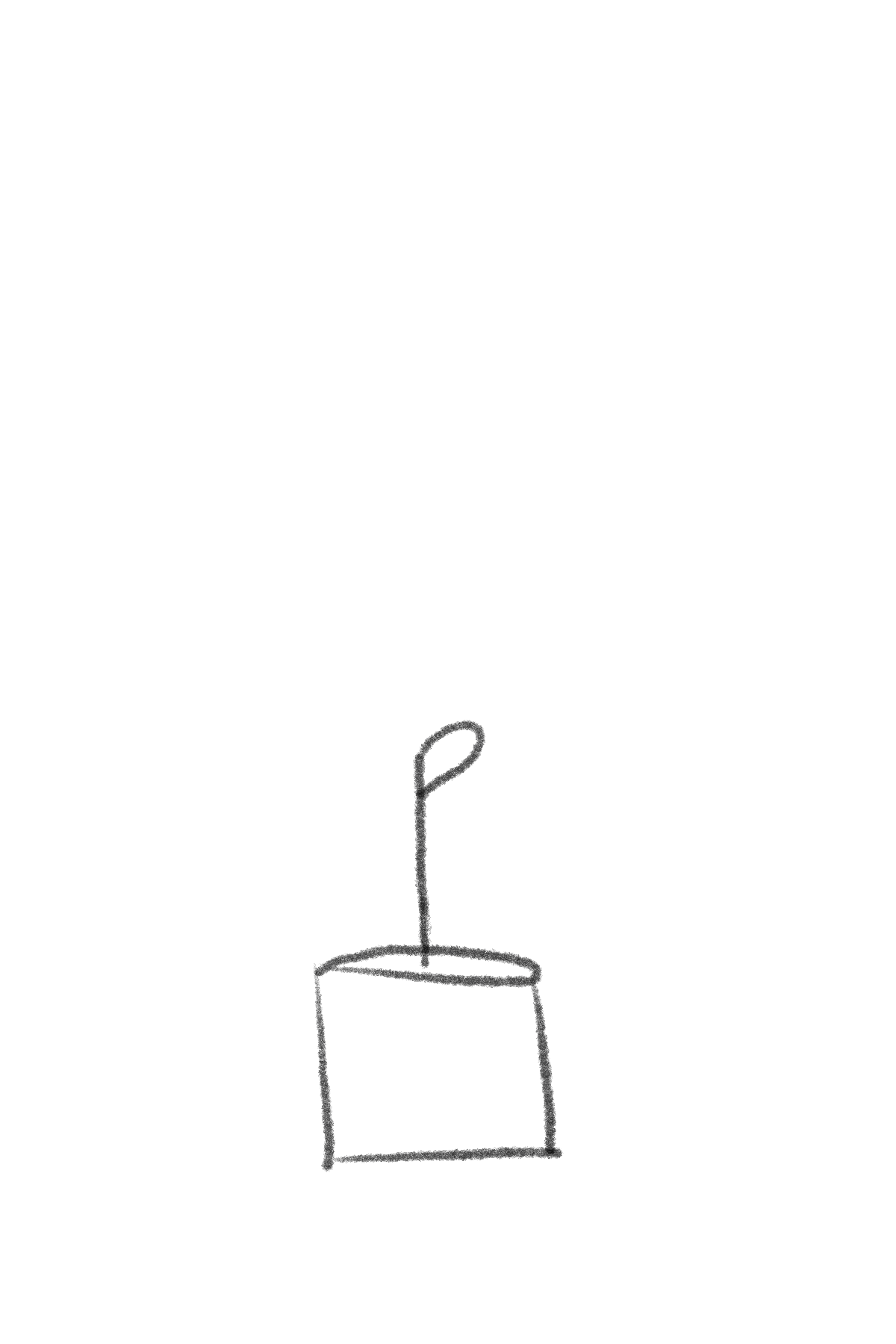 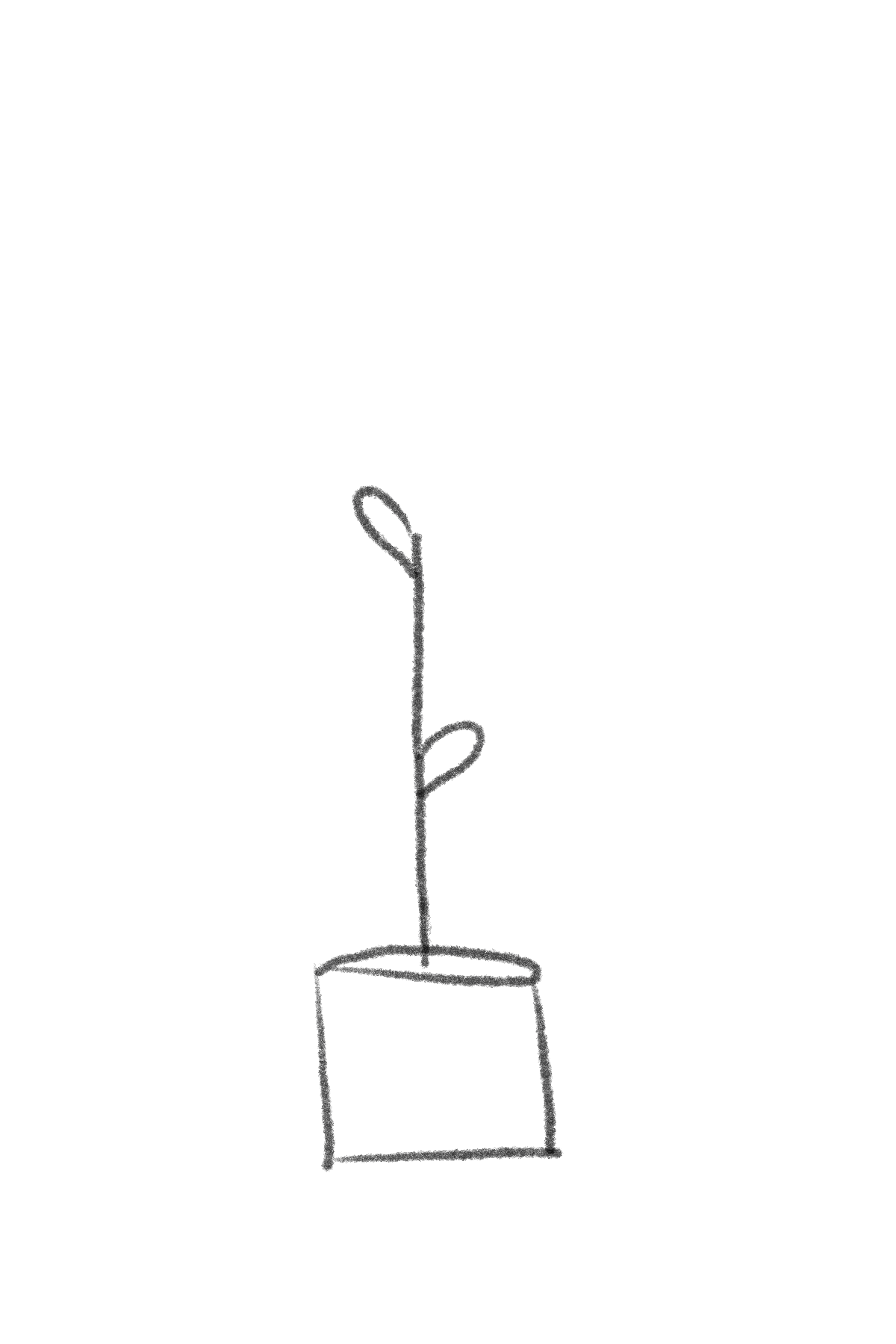 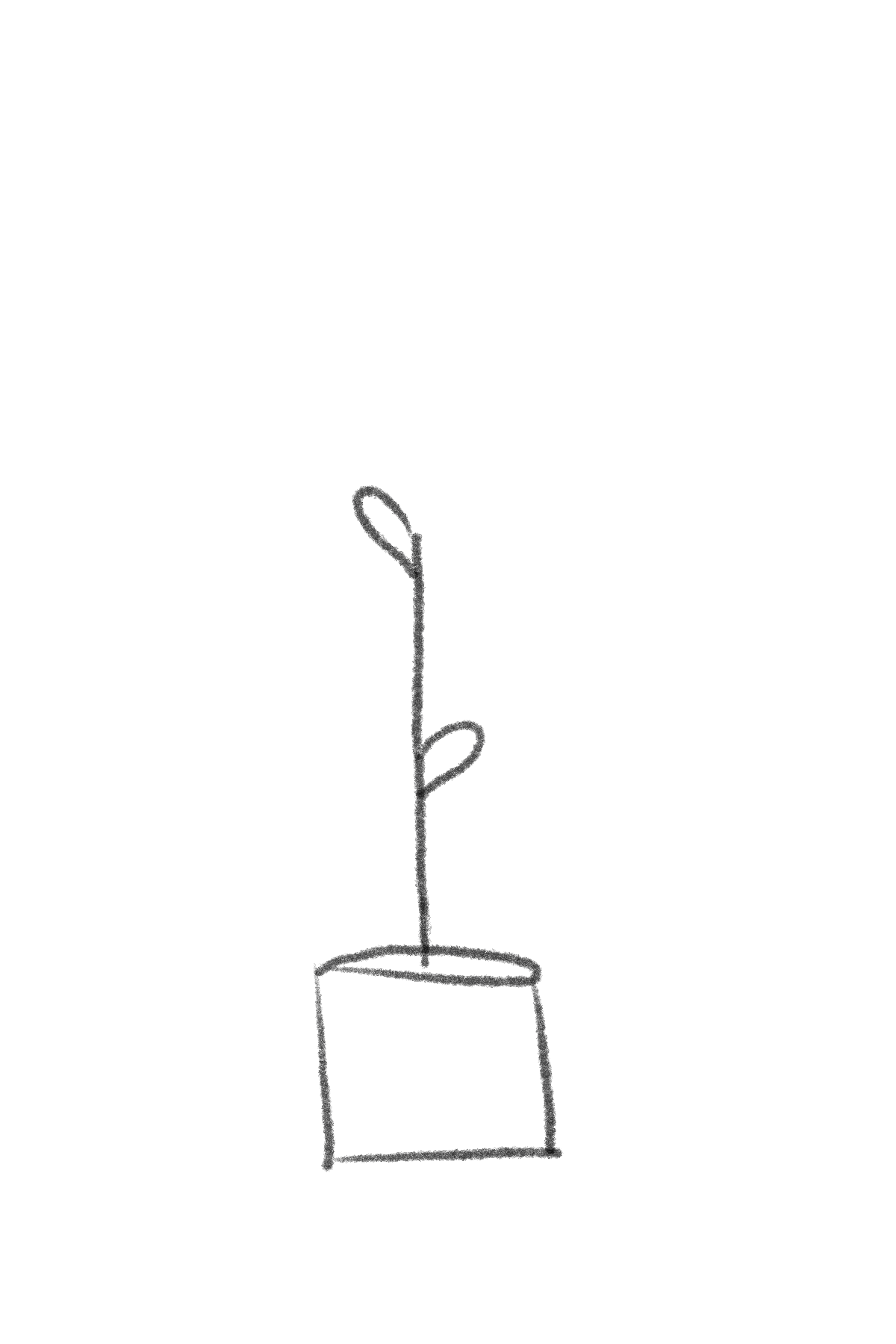 4. Tag
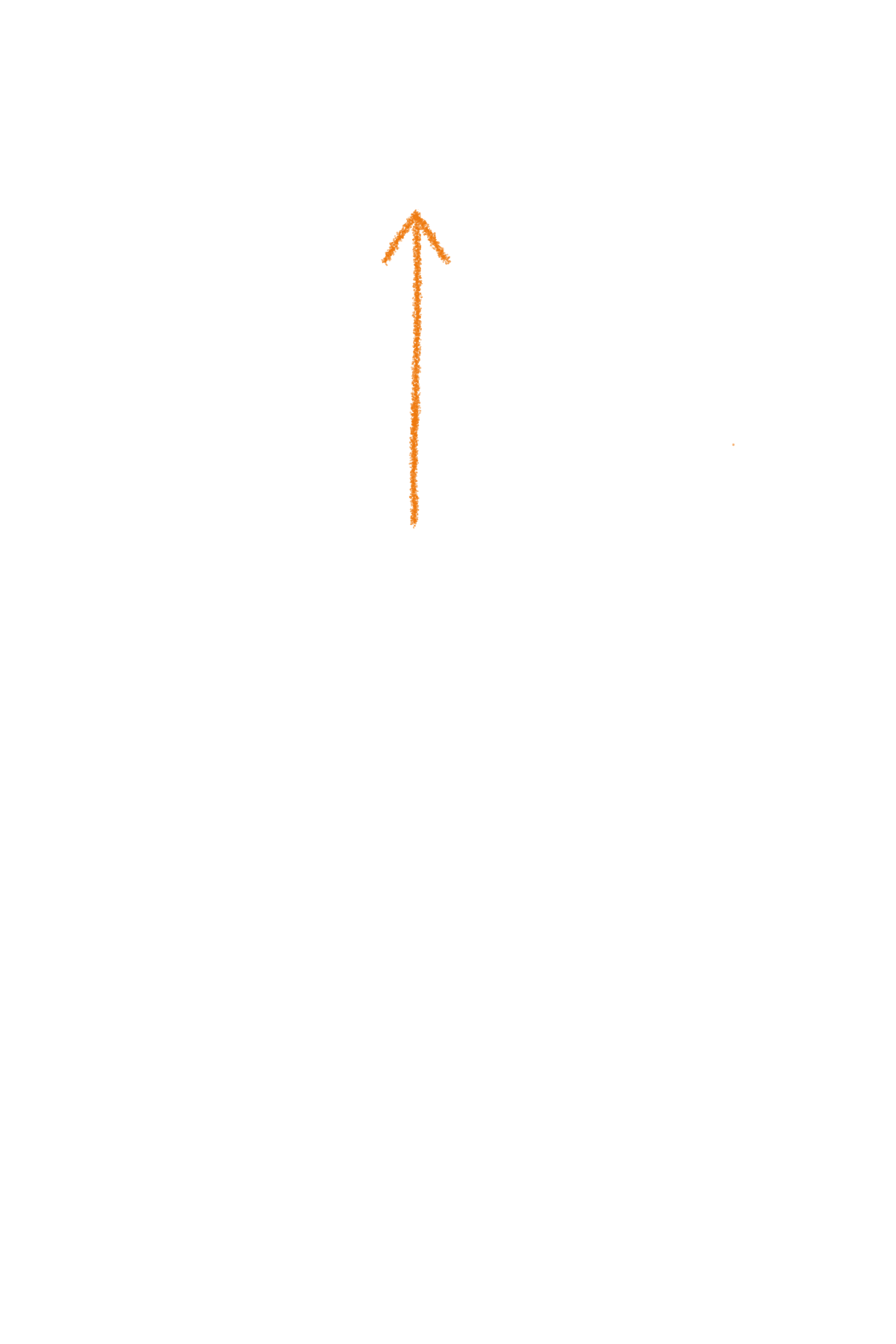 Carlos Pflanze wächst jeden Tag 10 cm. 
Wie groß ist seine Pflanze nach 4 Tagen?
3. Tag
2. Tag
1. Tag
Bild von PIKAS digi. Lizenz: CC BY-SA 4.0
[Speaker Notes: Hier siehst du zum Beispiel, dass die Pflanze am ersten, am zweiten, am dritten und am vierten Tag um die gleiche Höhe wächst. Diese Regel wird durch die wiederholten orangenen Pfeile sichtbar.]
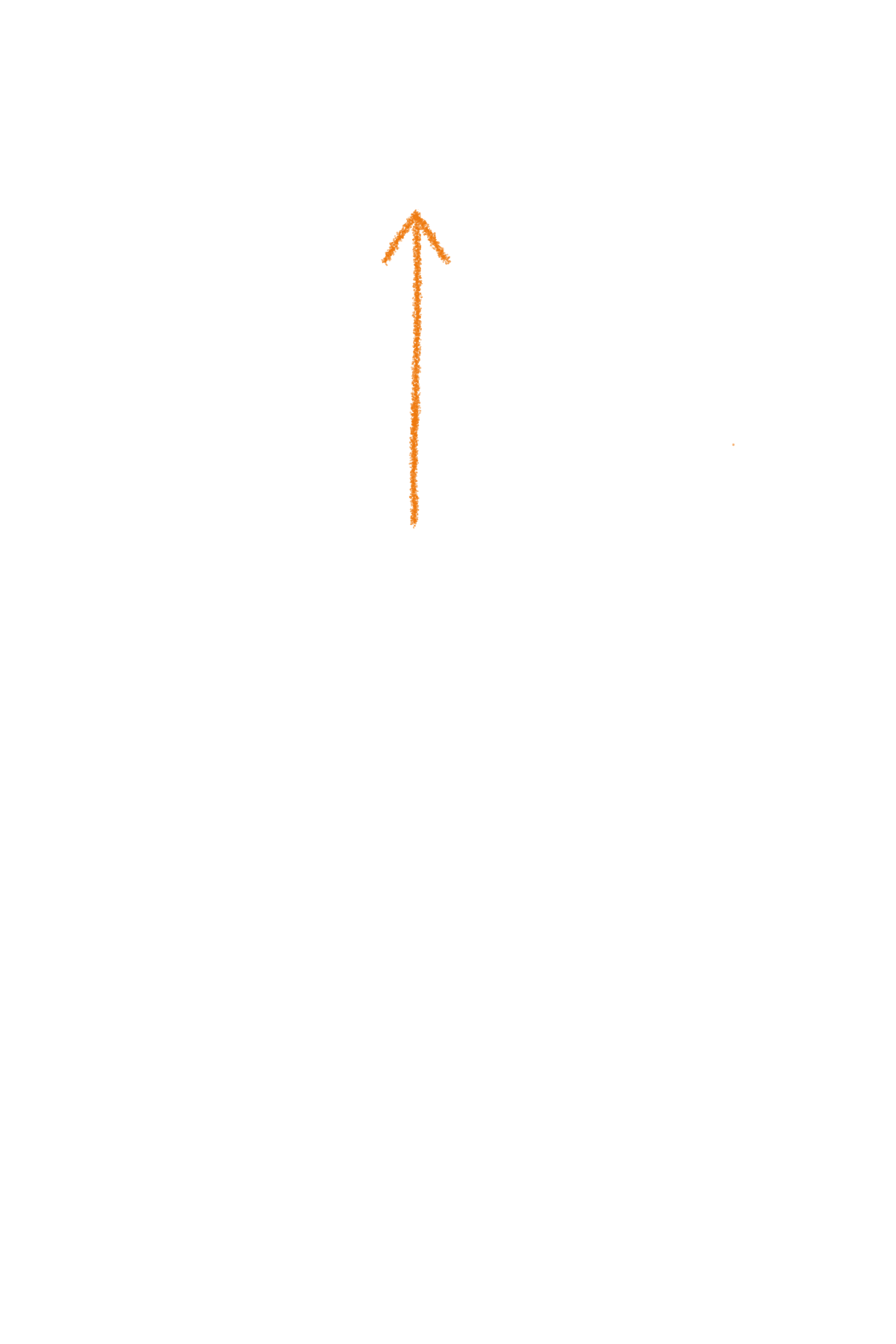 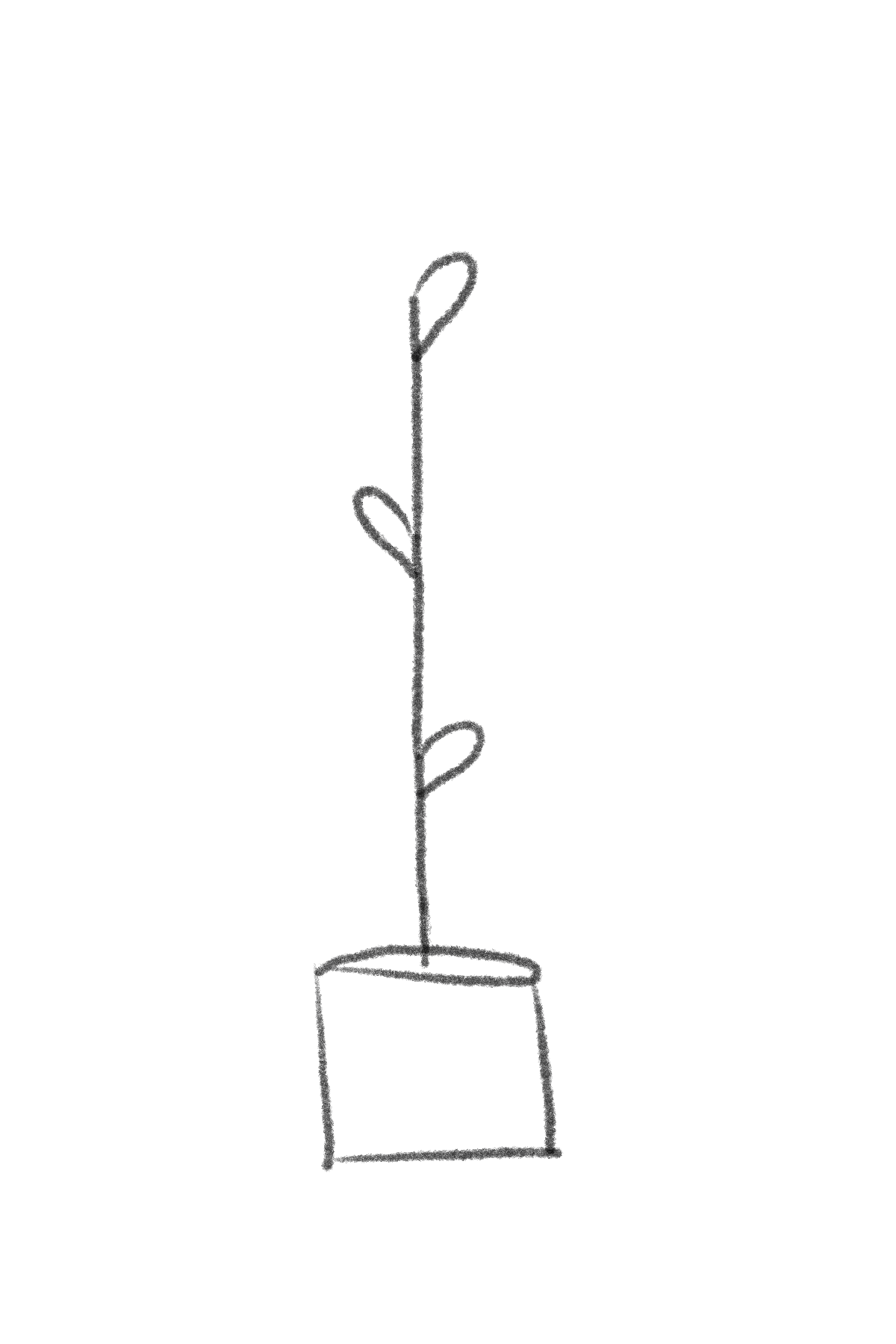 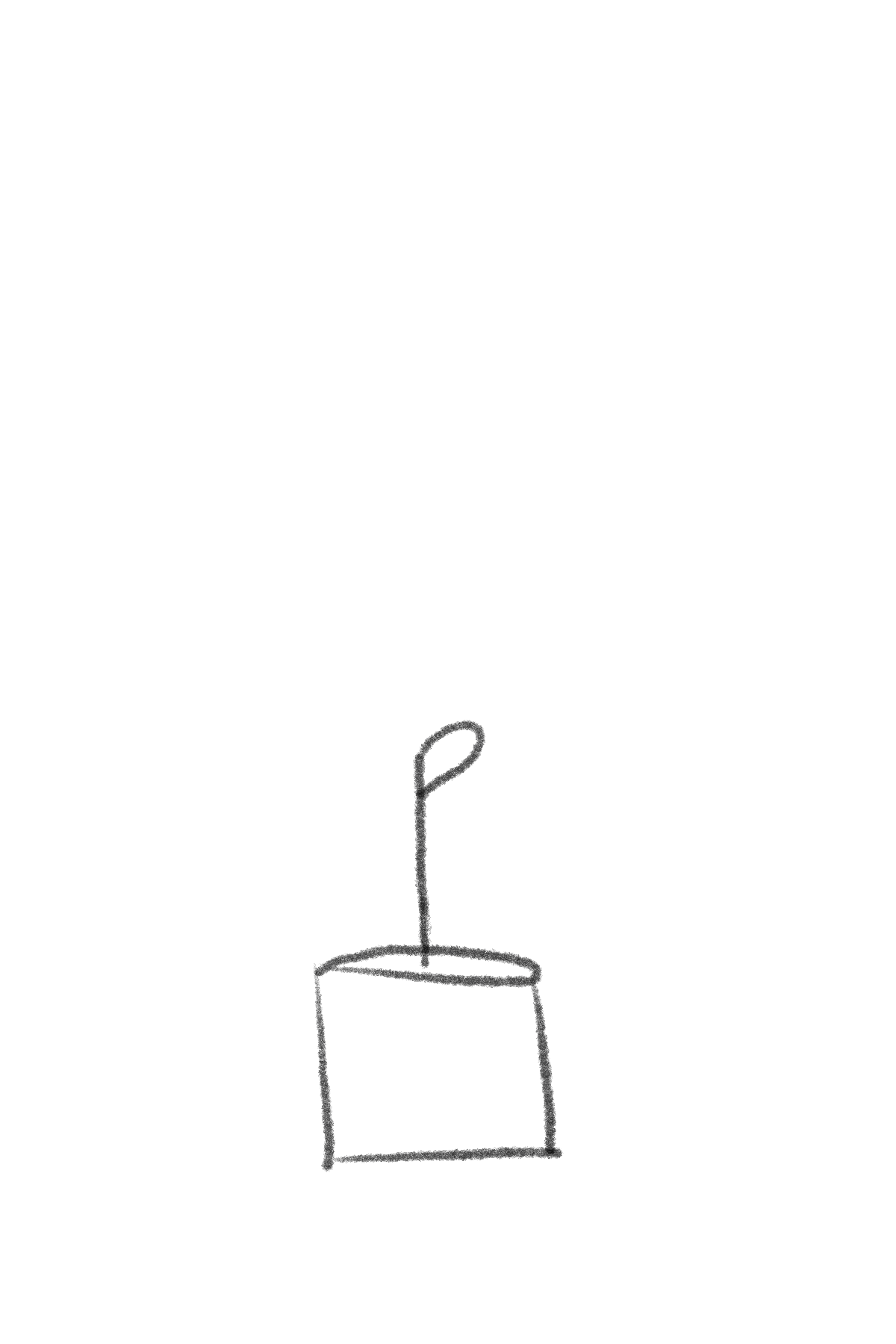 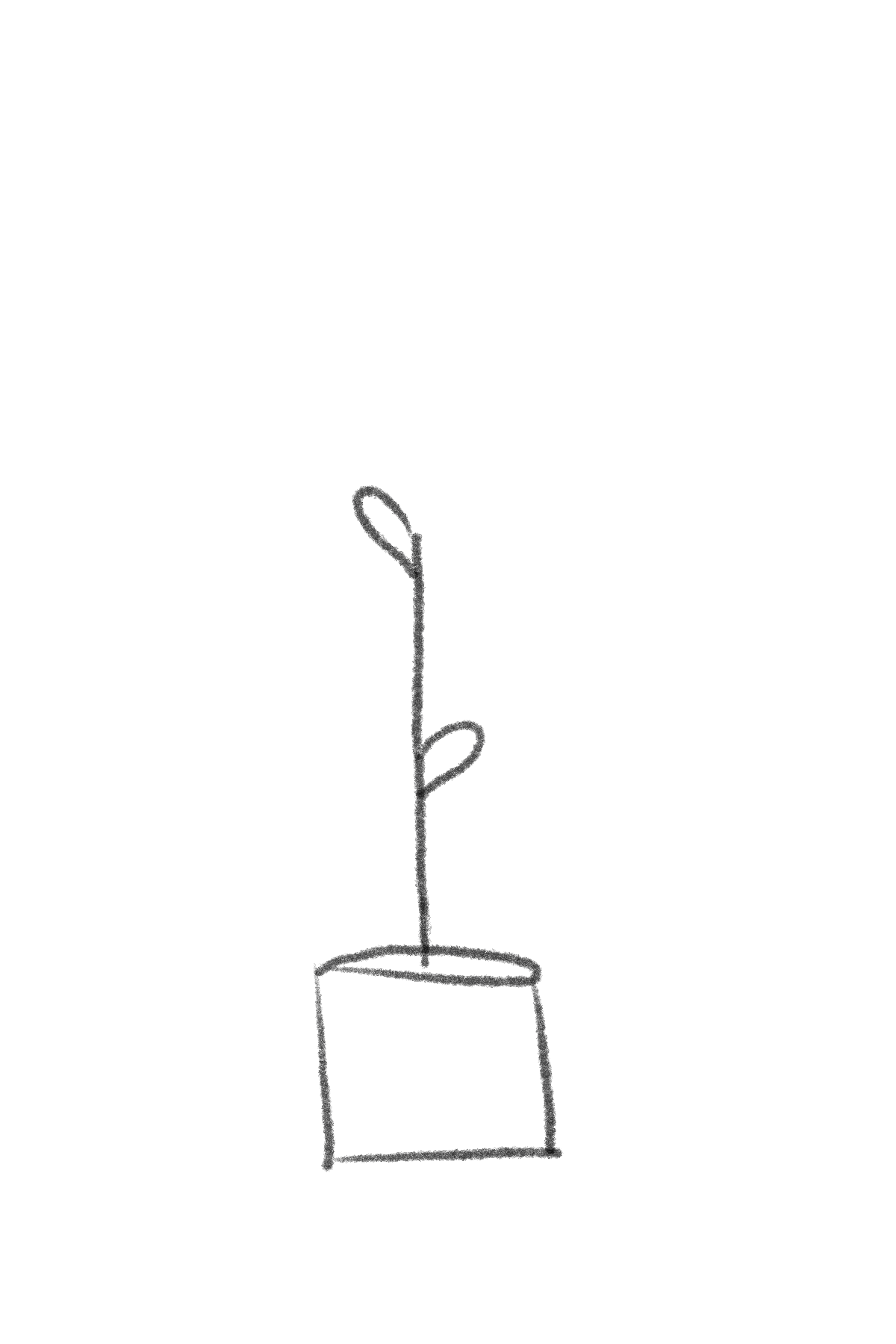 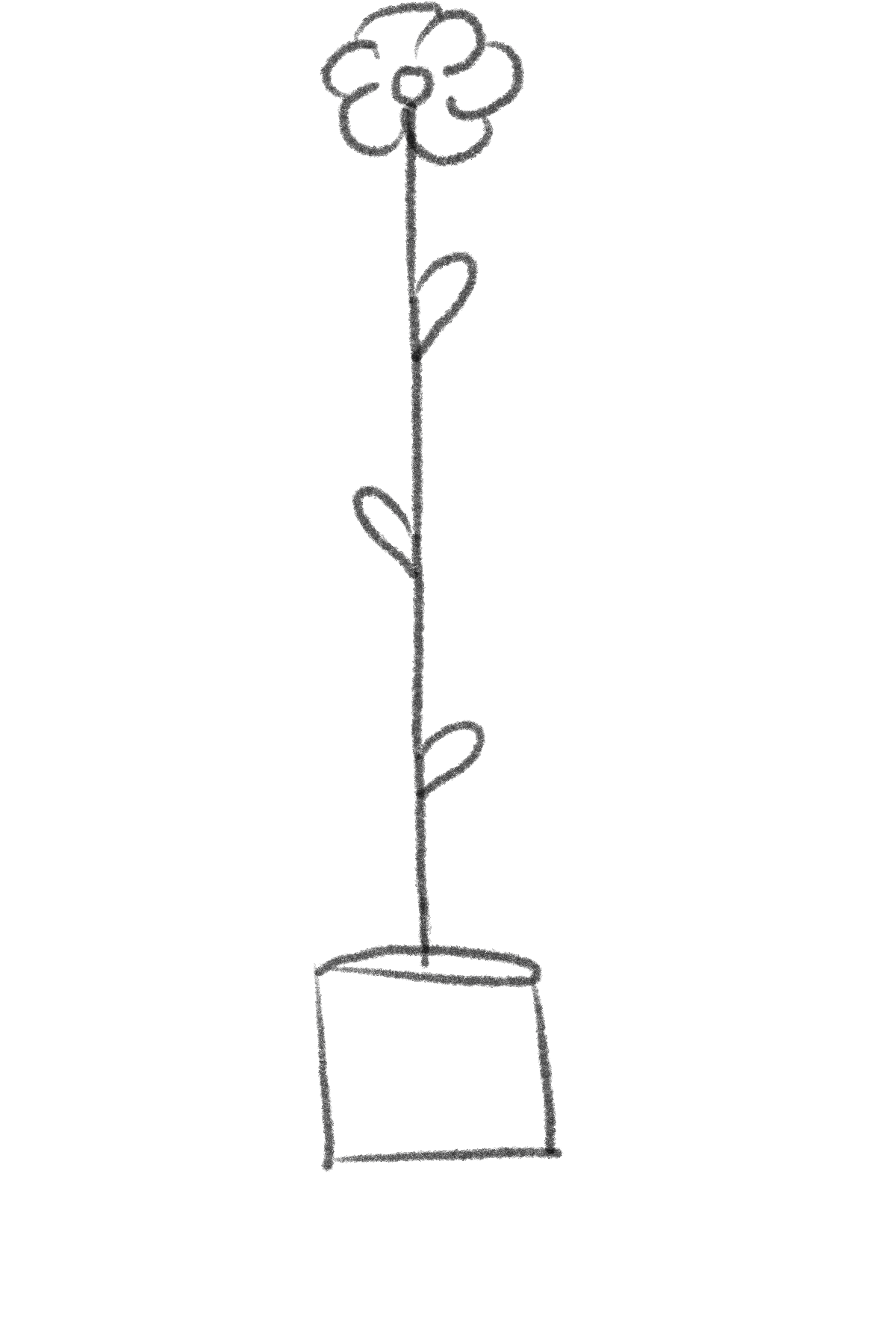 Was ist eine Skizze?
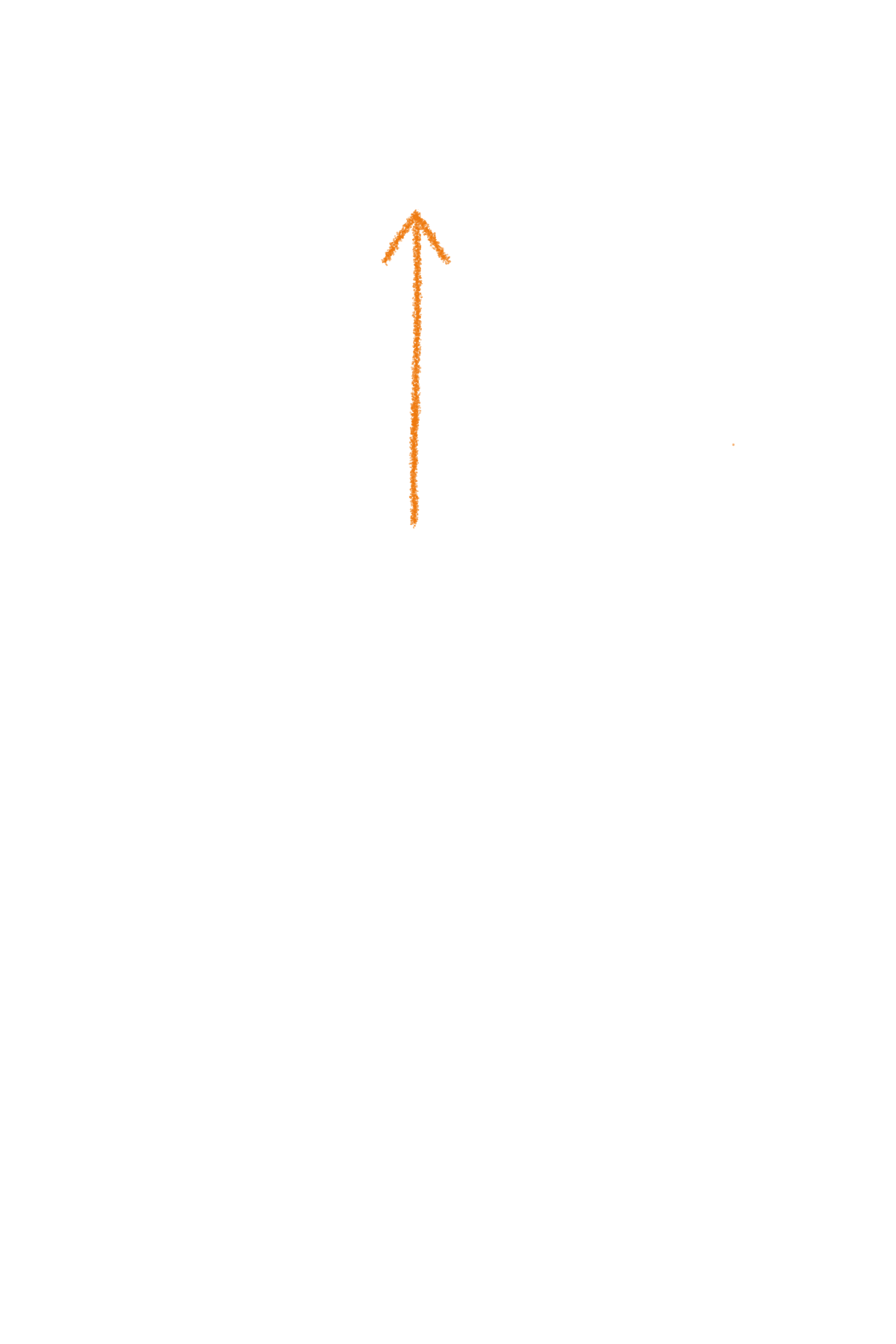 Eine Skizze enthält Werte und Zahlen
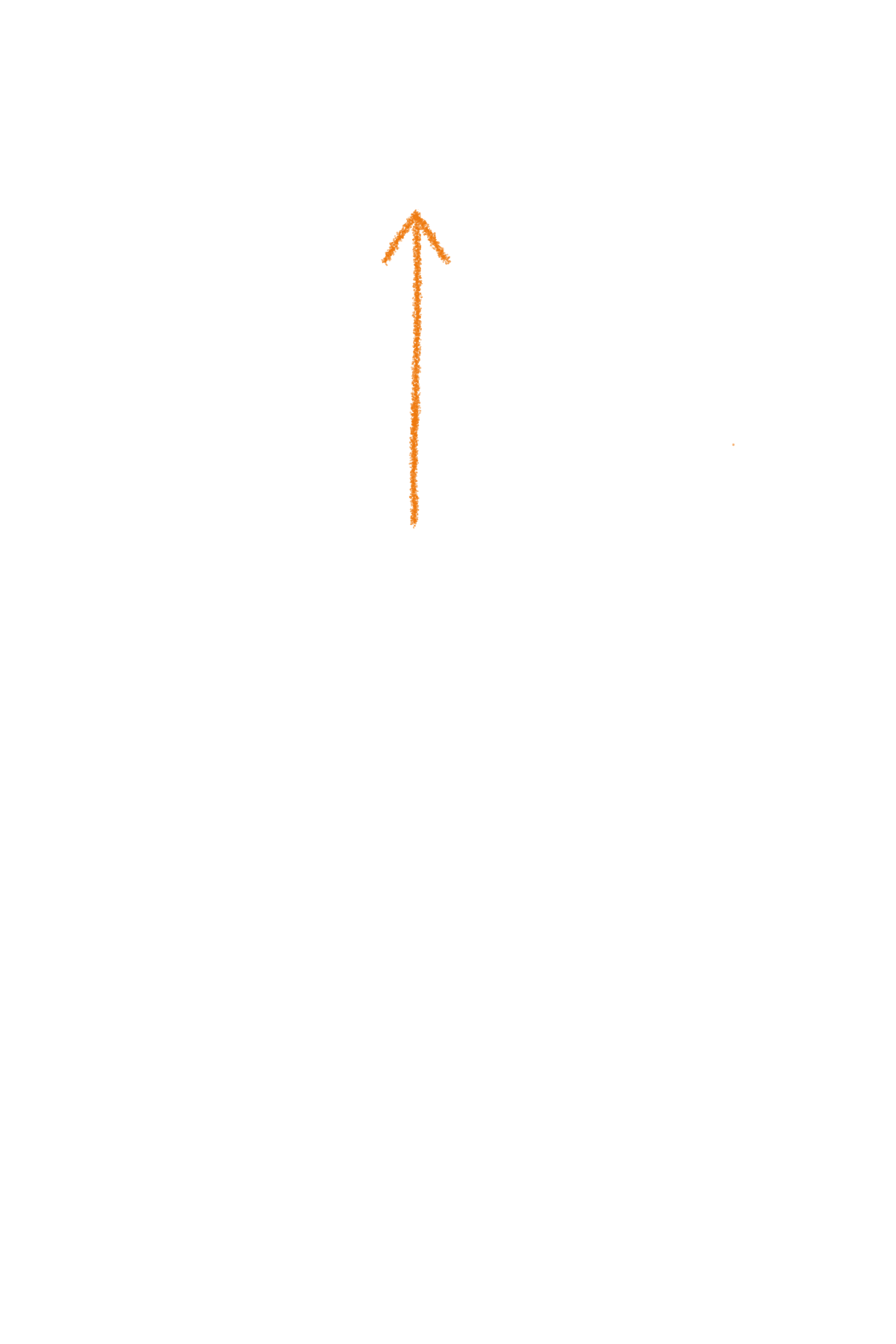 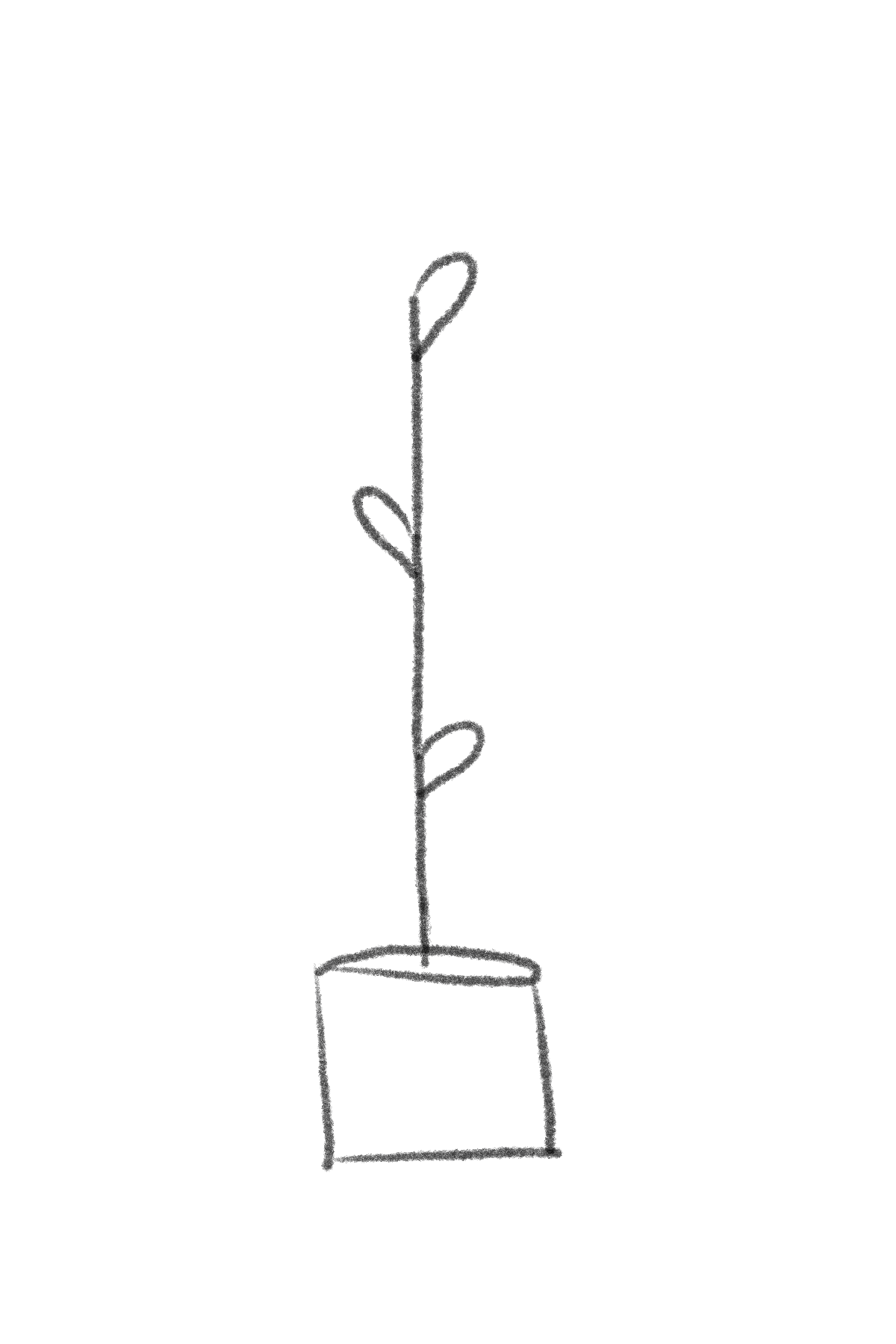 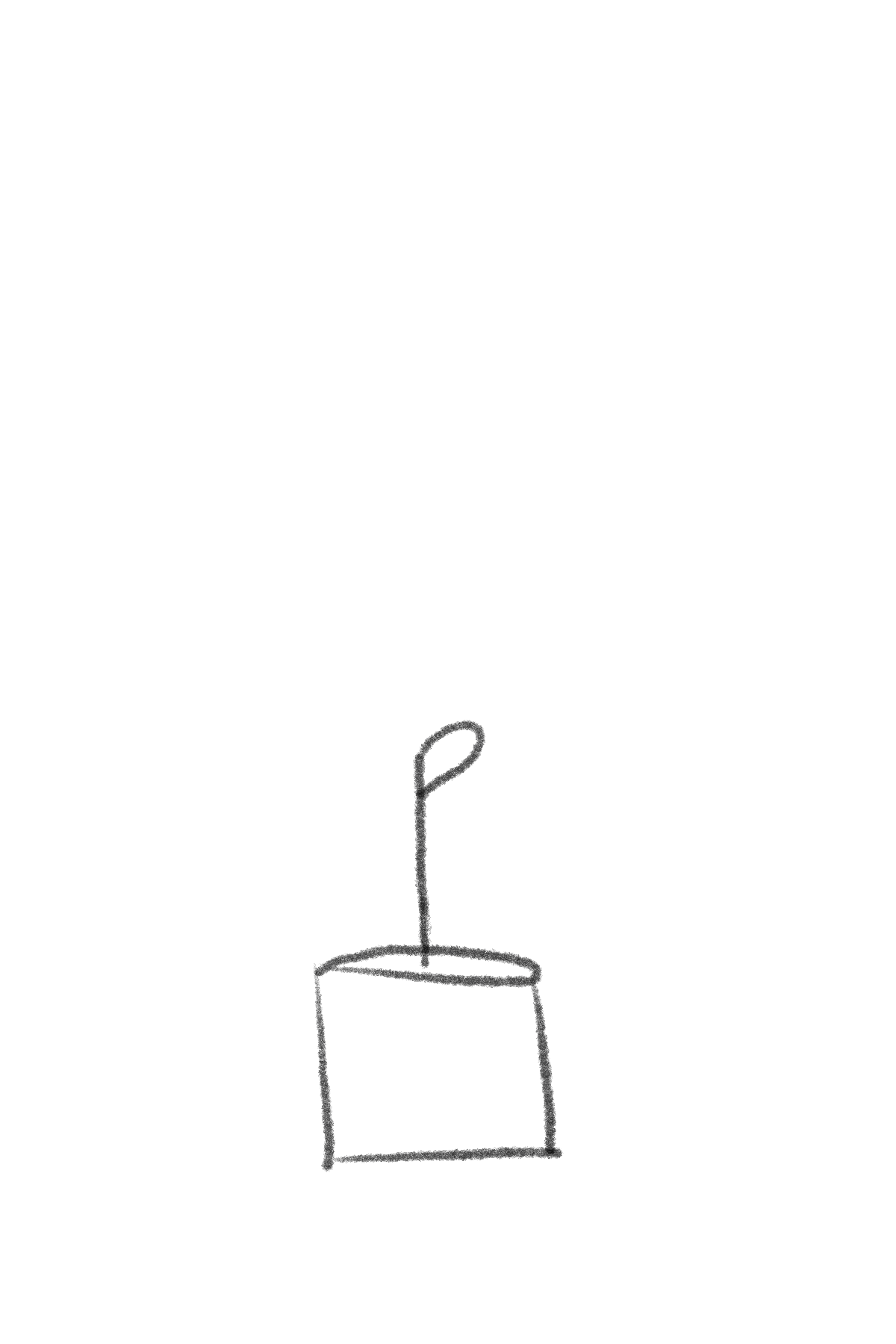 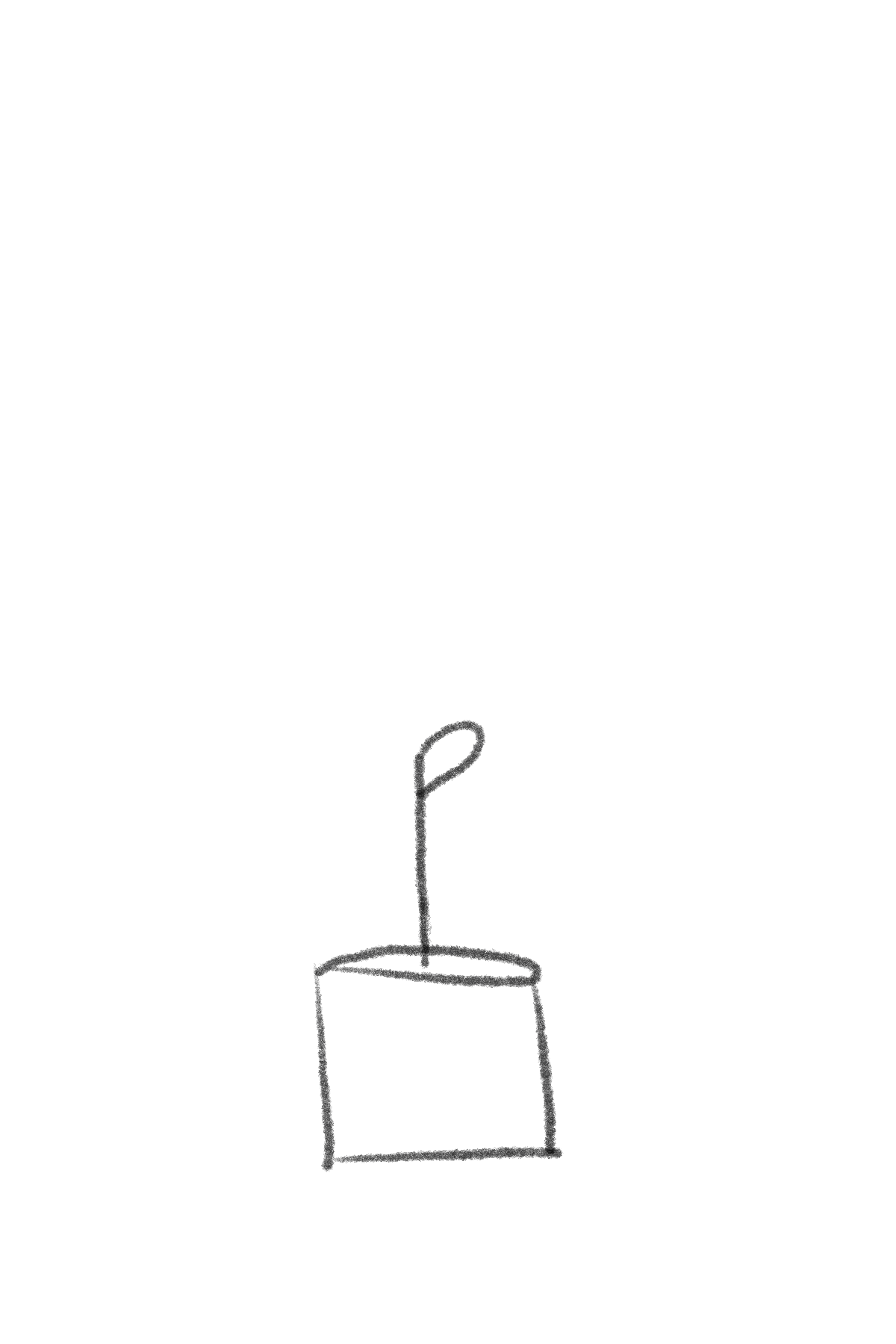 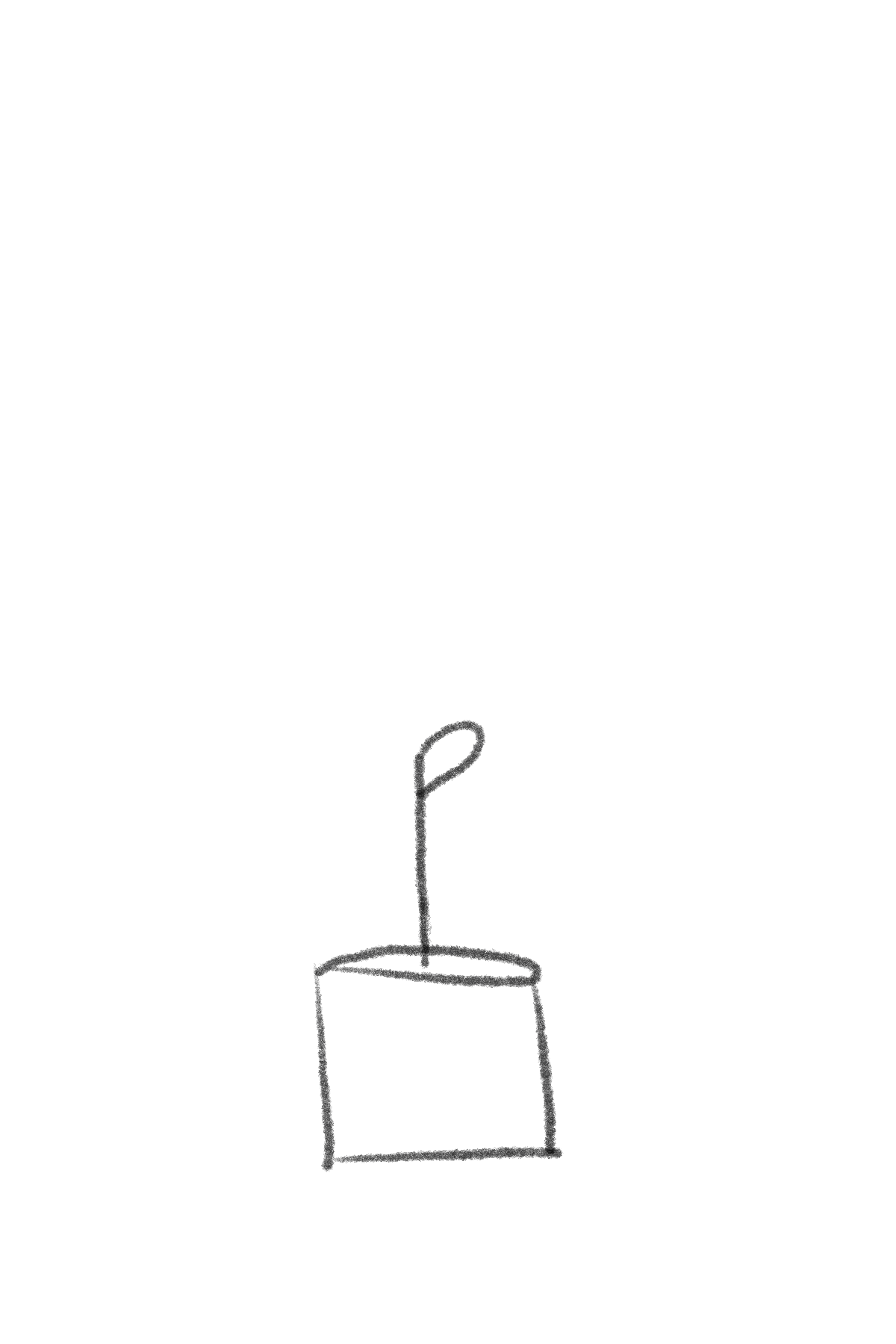 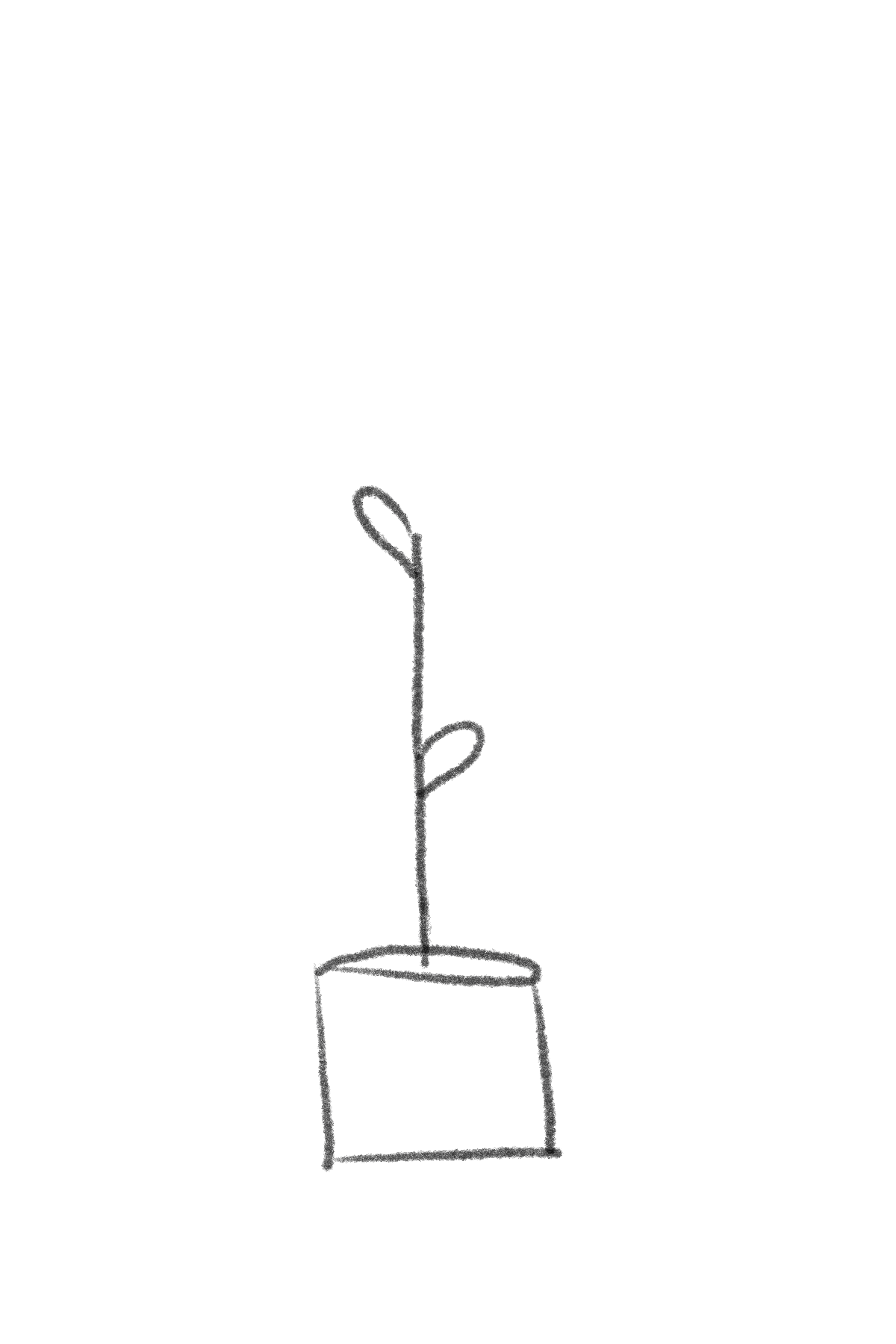 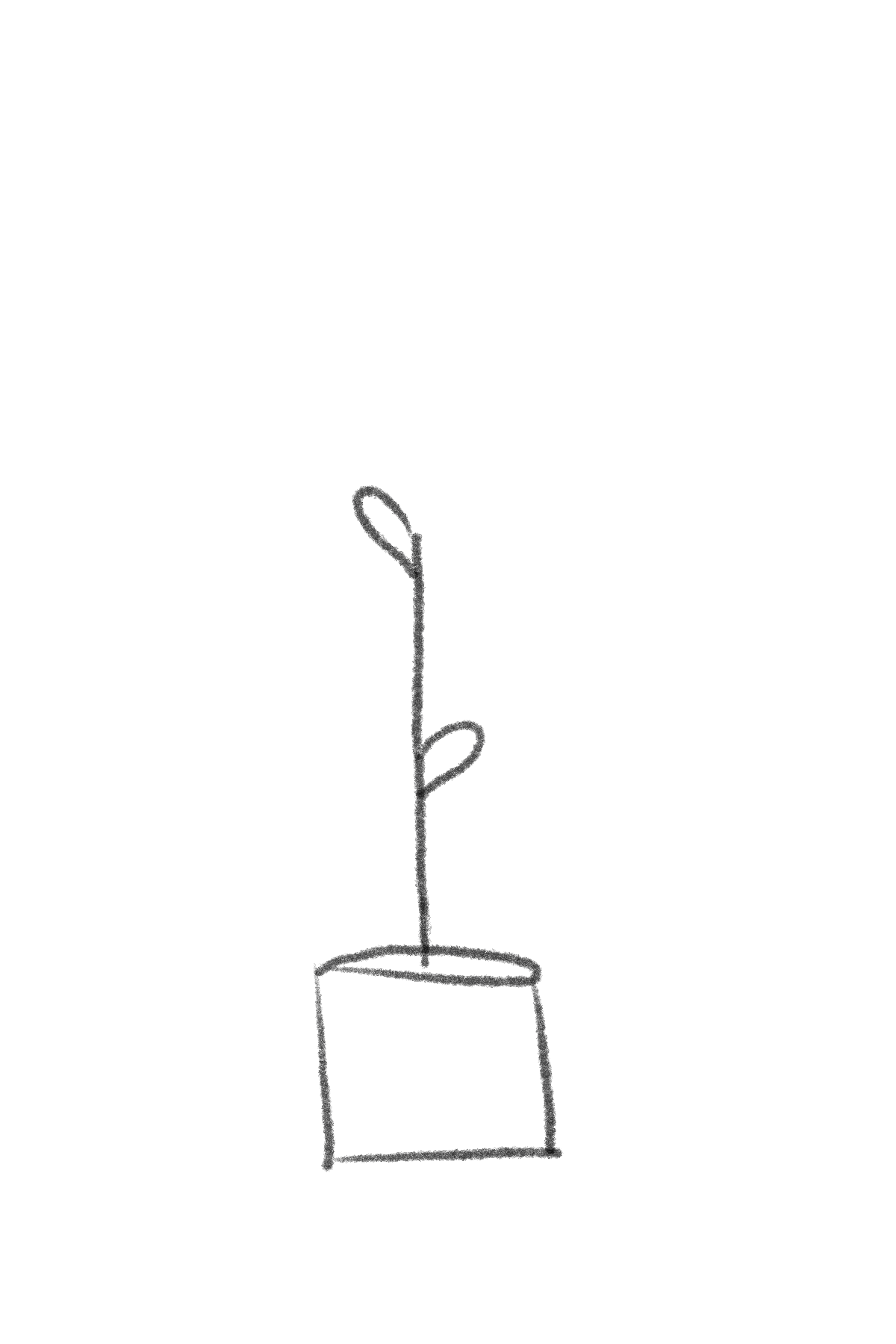 4. Tag
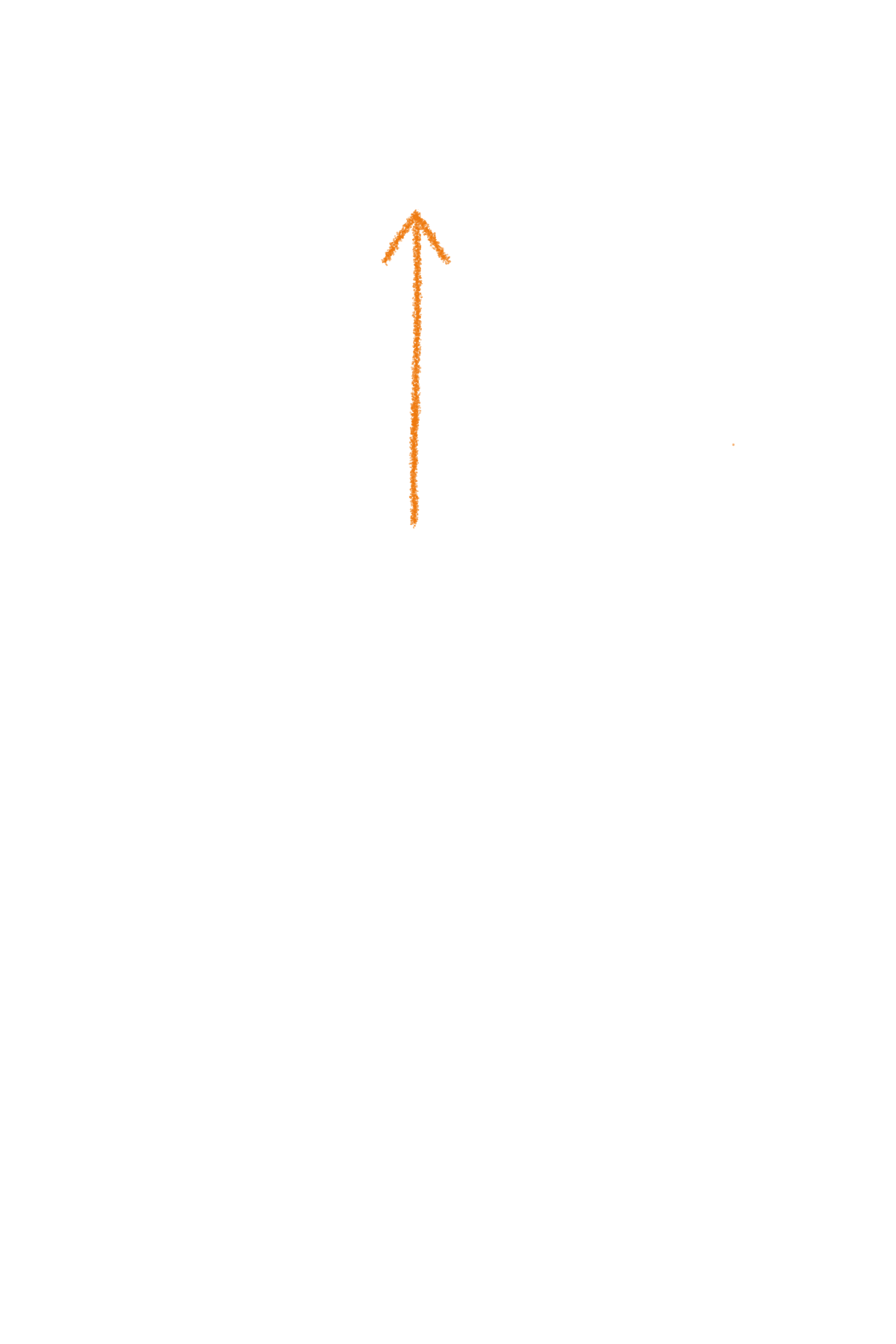 Carlos Pflanze wächst jeden Tag 10 cm. 
Wie groß ist seine Pflanze nach 4 Tagen?
3. Tag
2. Tag
1. Tag
Bild von PIKAS digi. Lizenz: CC BY-SA 4.0
[Speaker Notes: Wenn du aus einer Skizze eine Aufgabe erstellen möchtest, um die Aufgabe mit einer Rechnung zu lösen, benötigst du die Werte oder Zahlen aus der Aufgabe.
Die Werte oder Zahlen, die du in der Aufgabe finden kannst, sollten, wenn möglich, auch in deiner Skizze zu sehen sein.
Die Pflanze wächst jeden Tag 10 cm. Also trägst du das in deine Skizze ein.]
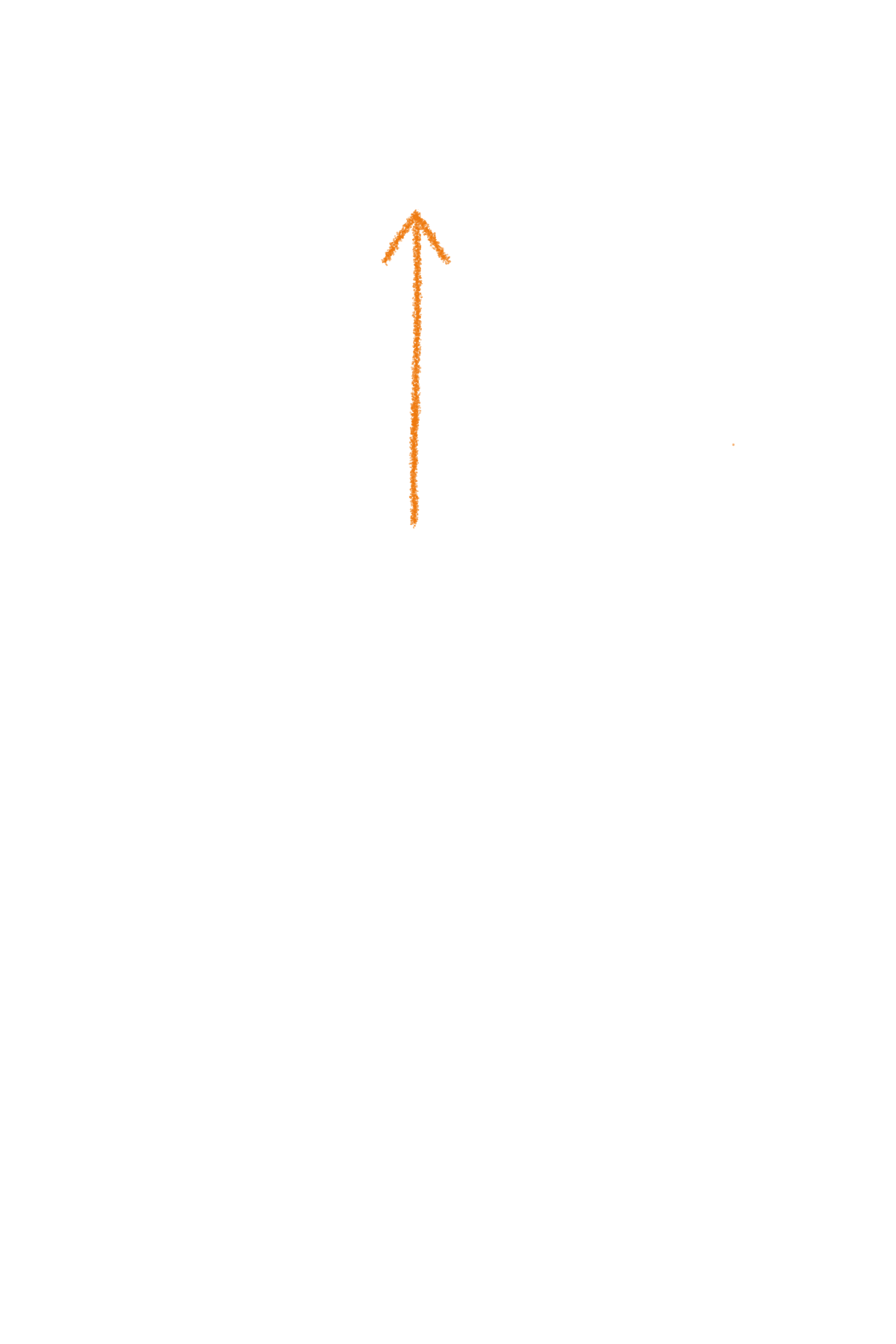 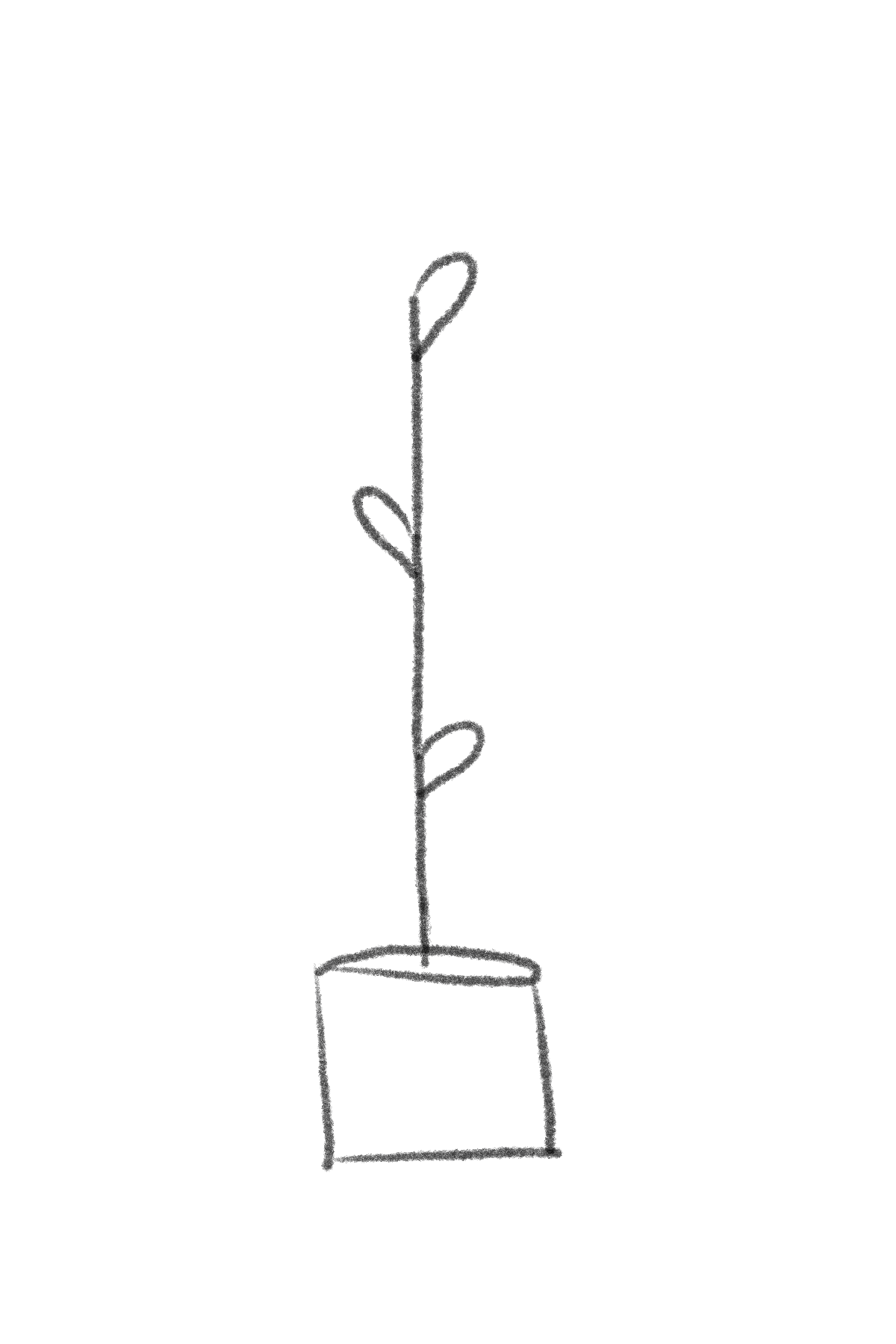 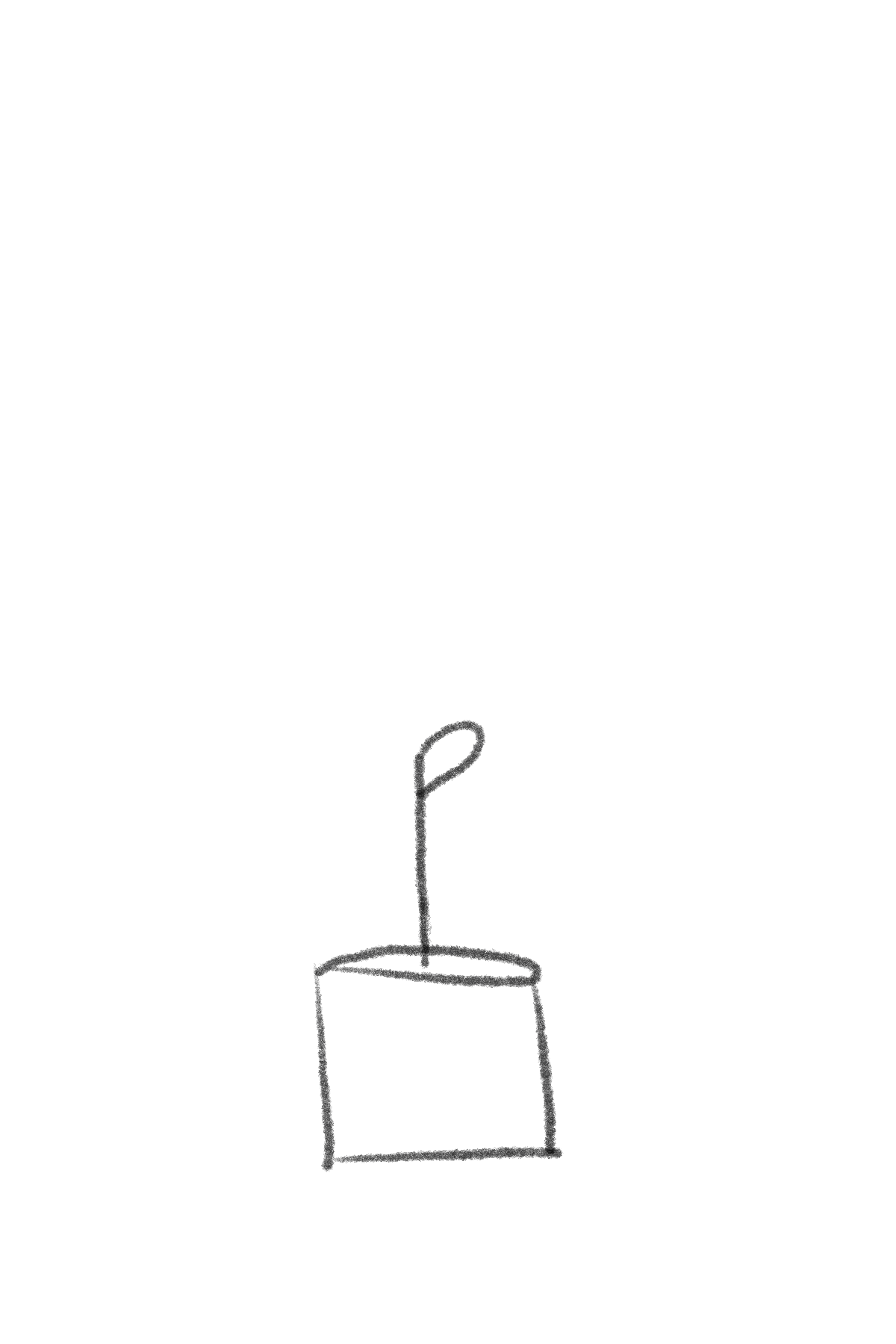 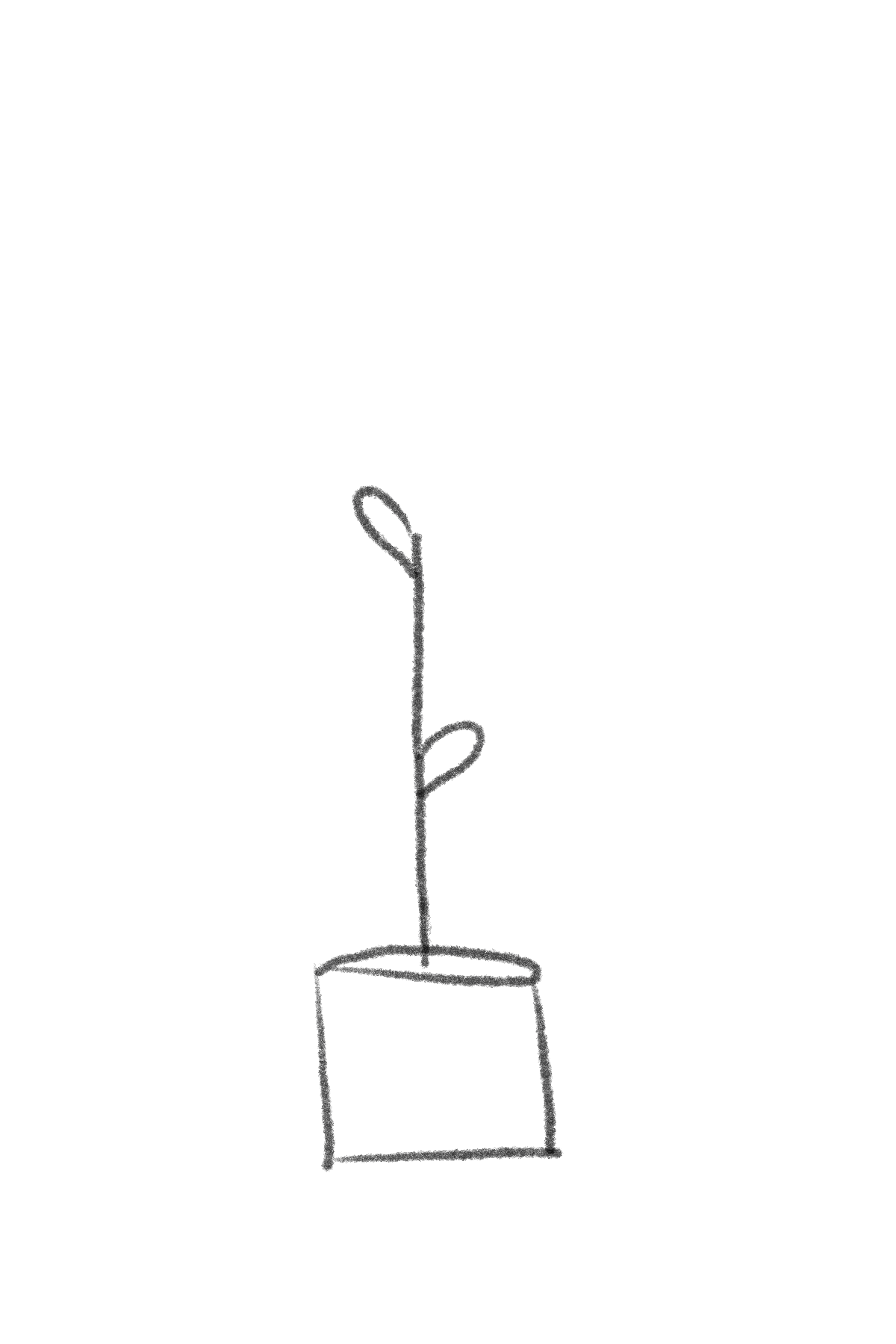 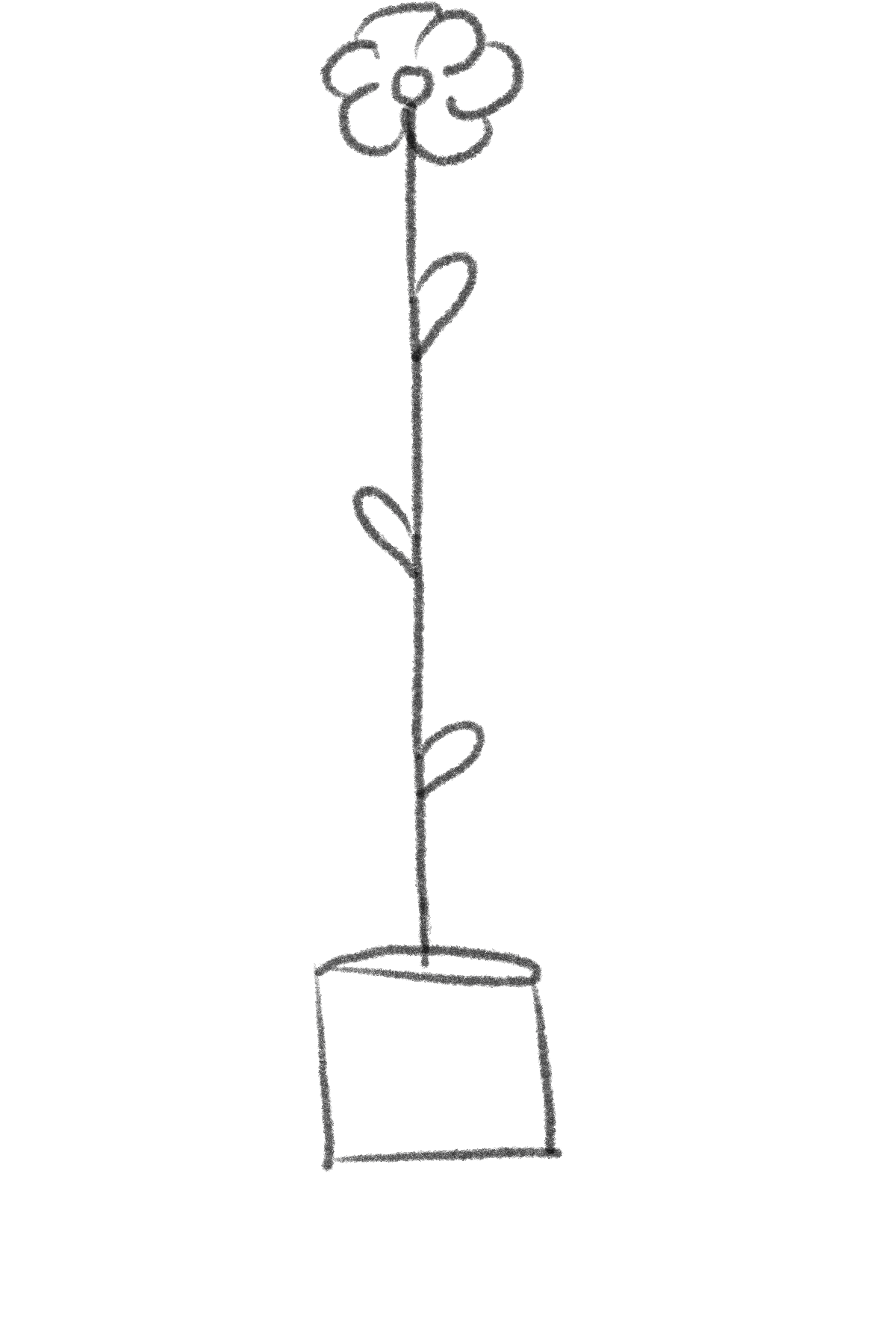 Was ist eine Skizze?
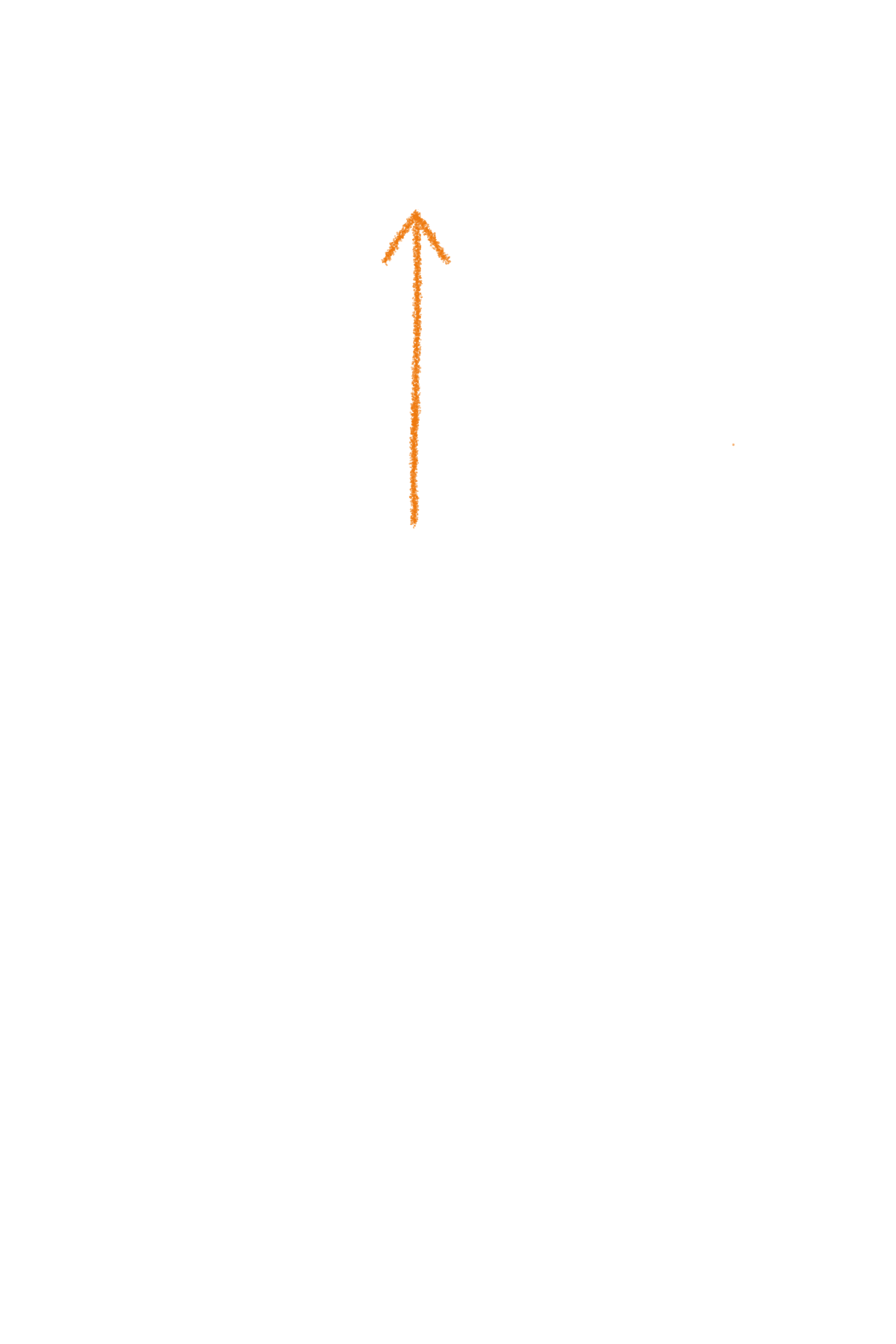 Eine Skizze enthält Werte und Zahlen
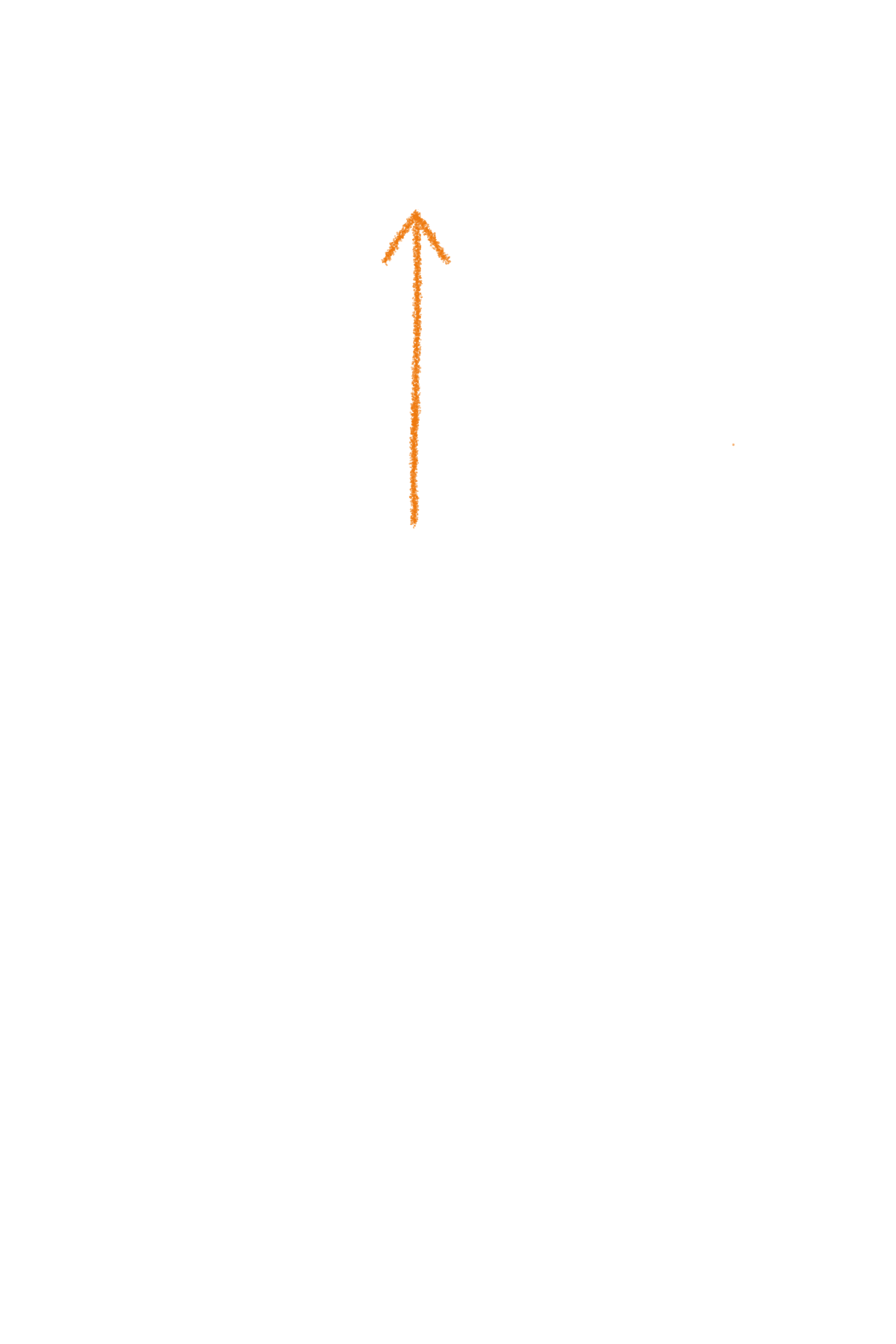 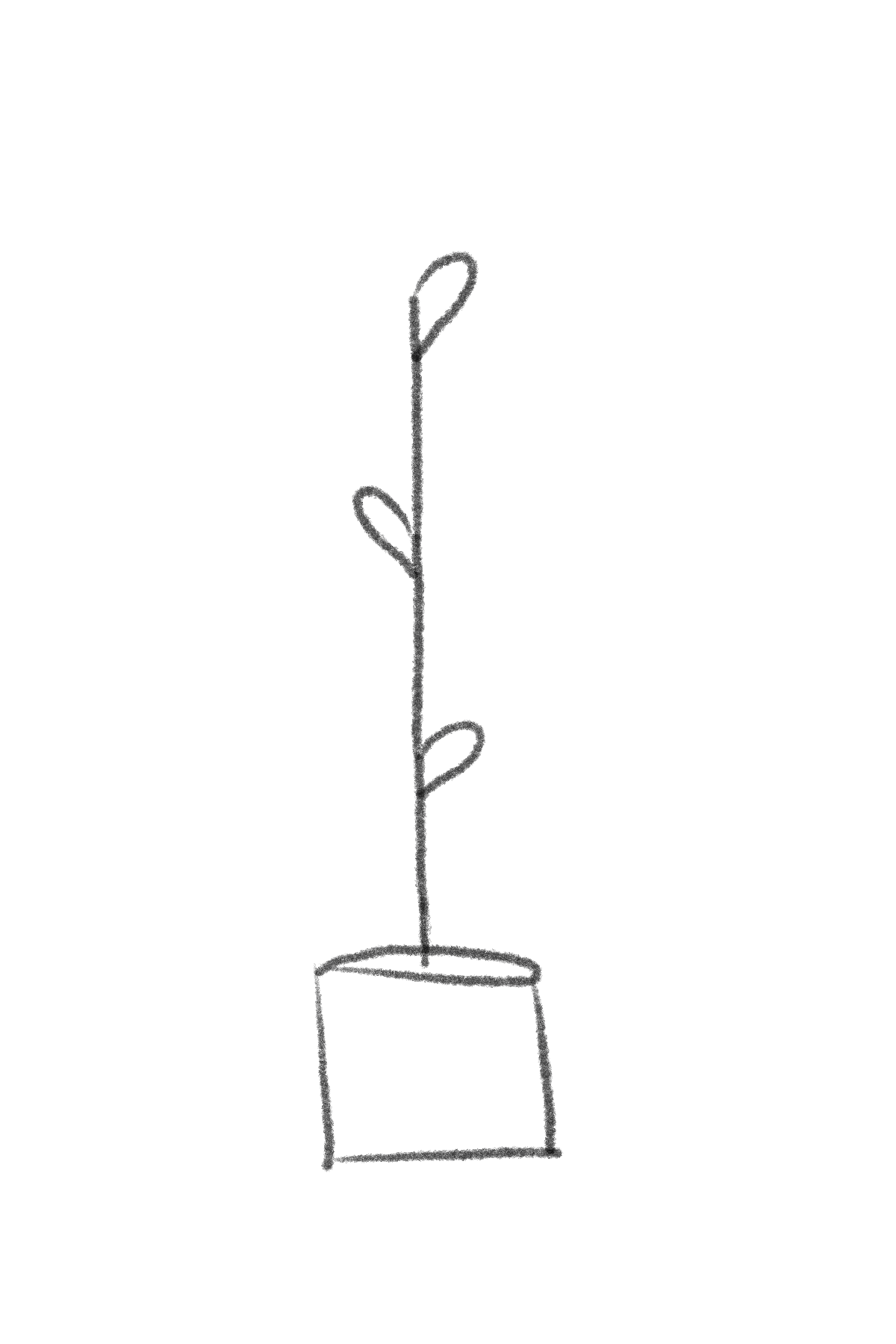 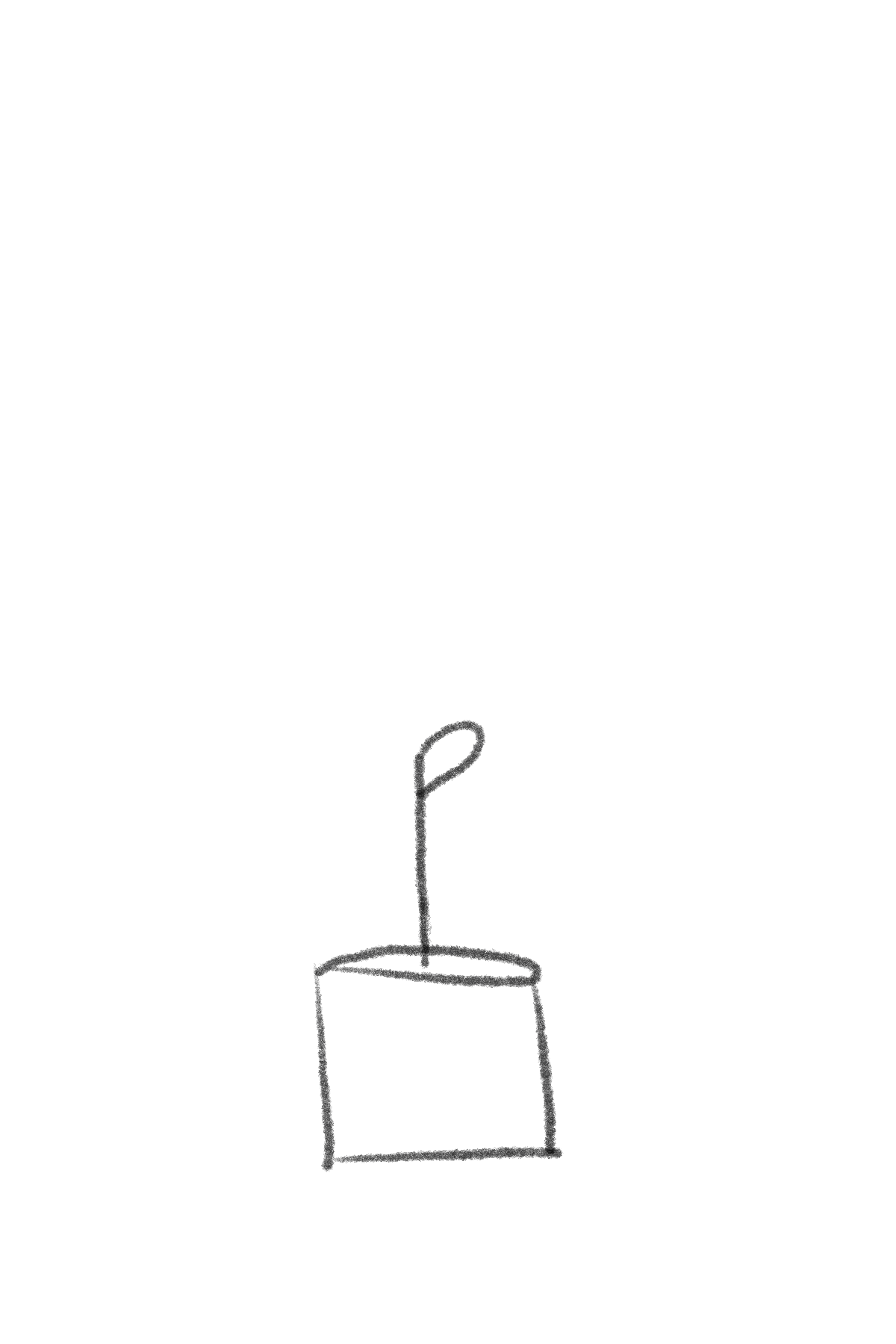 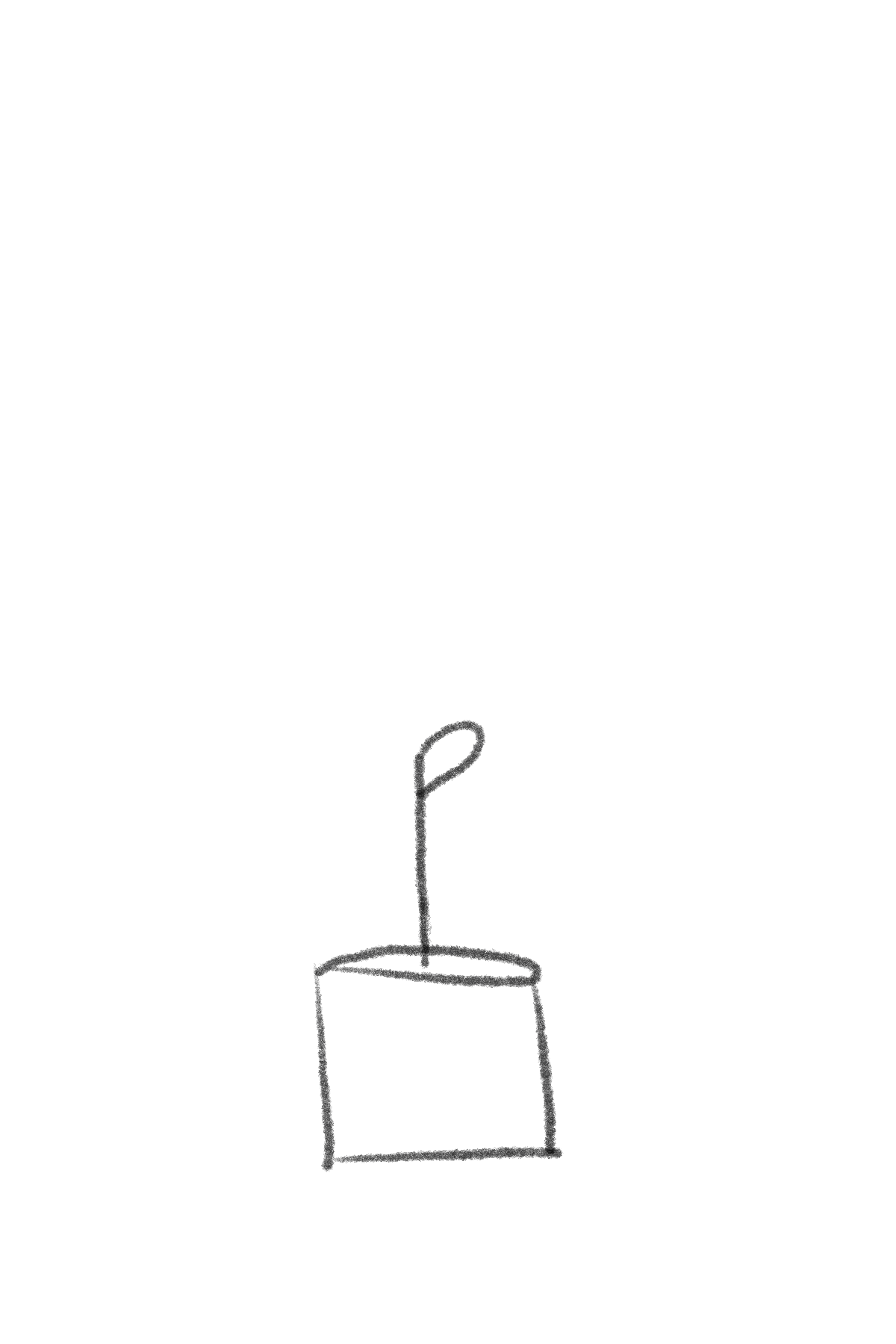 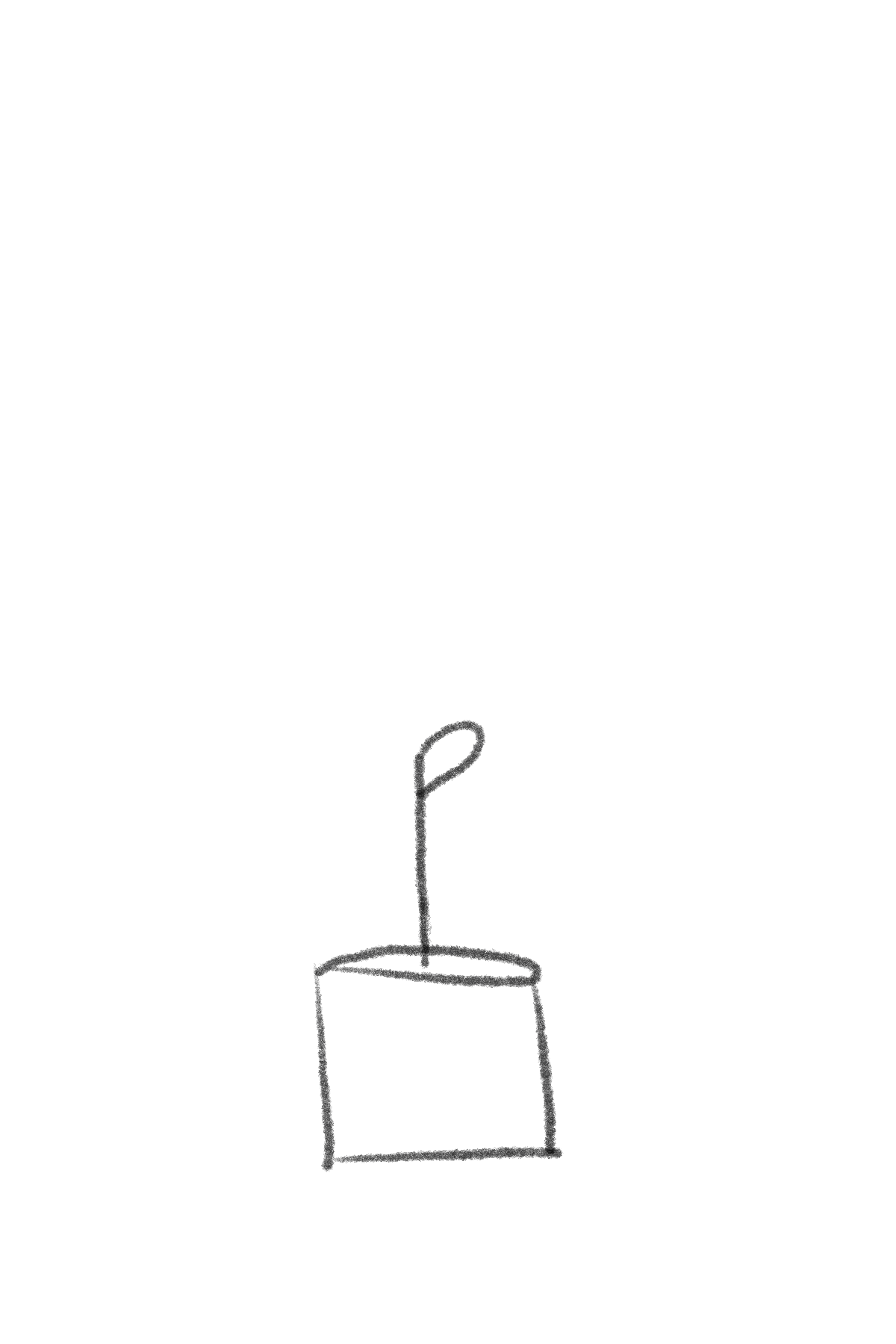 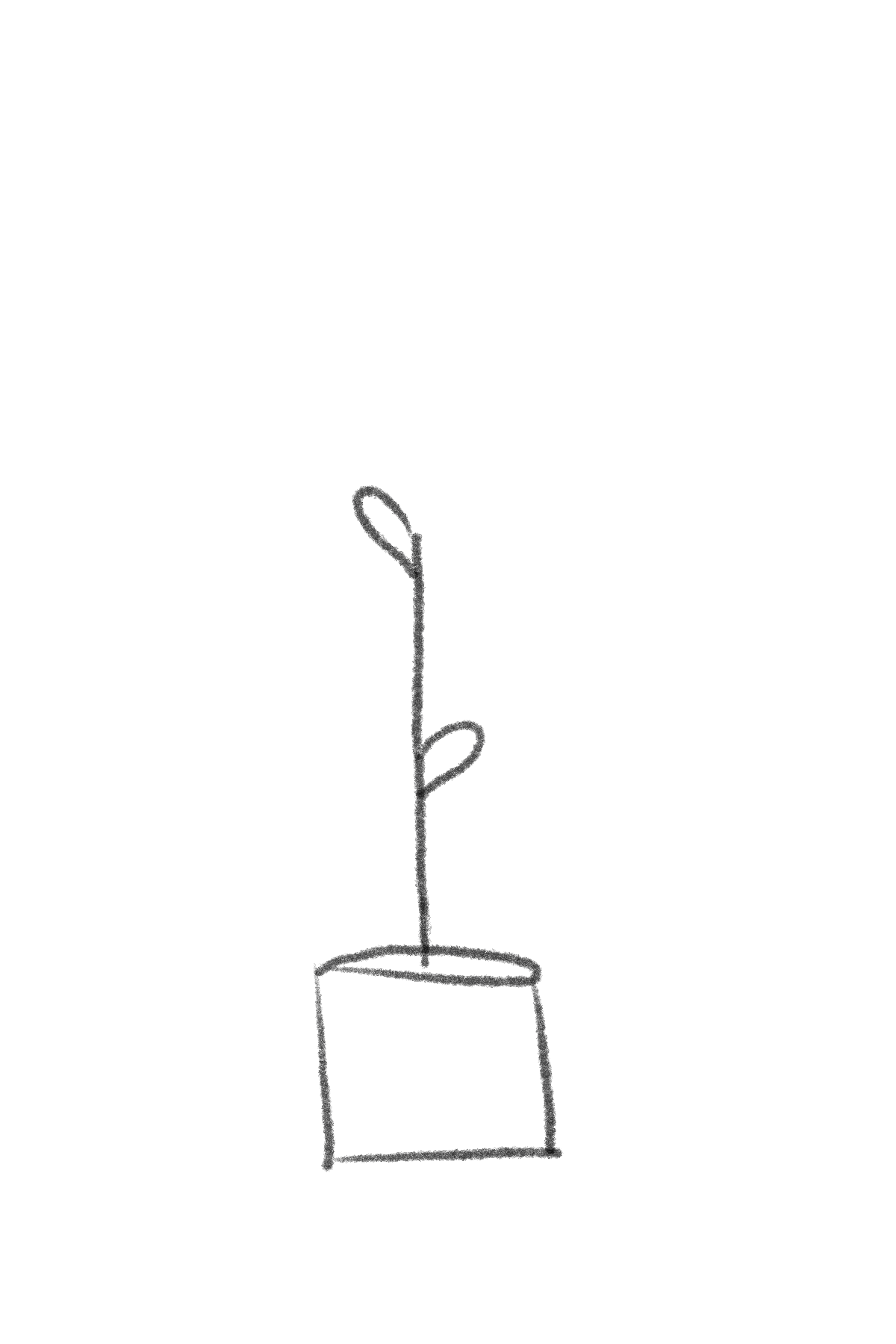 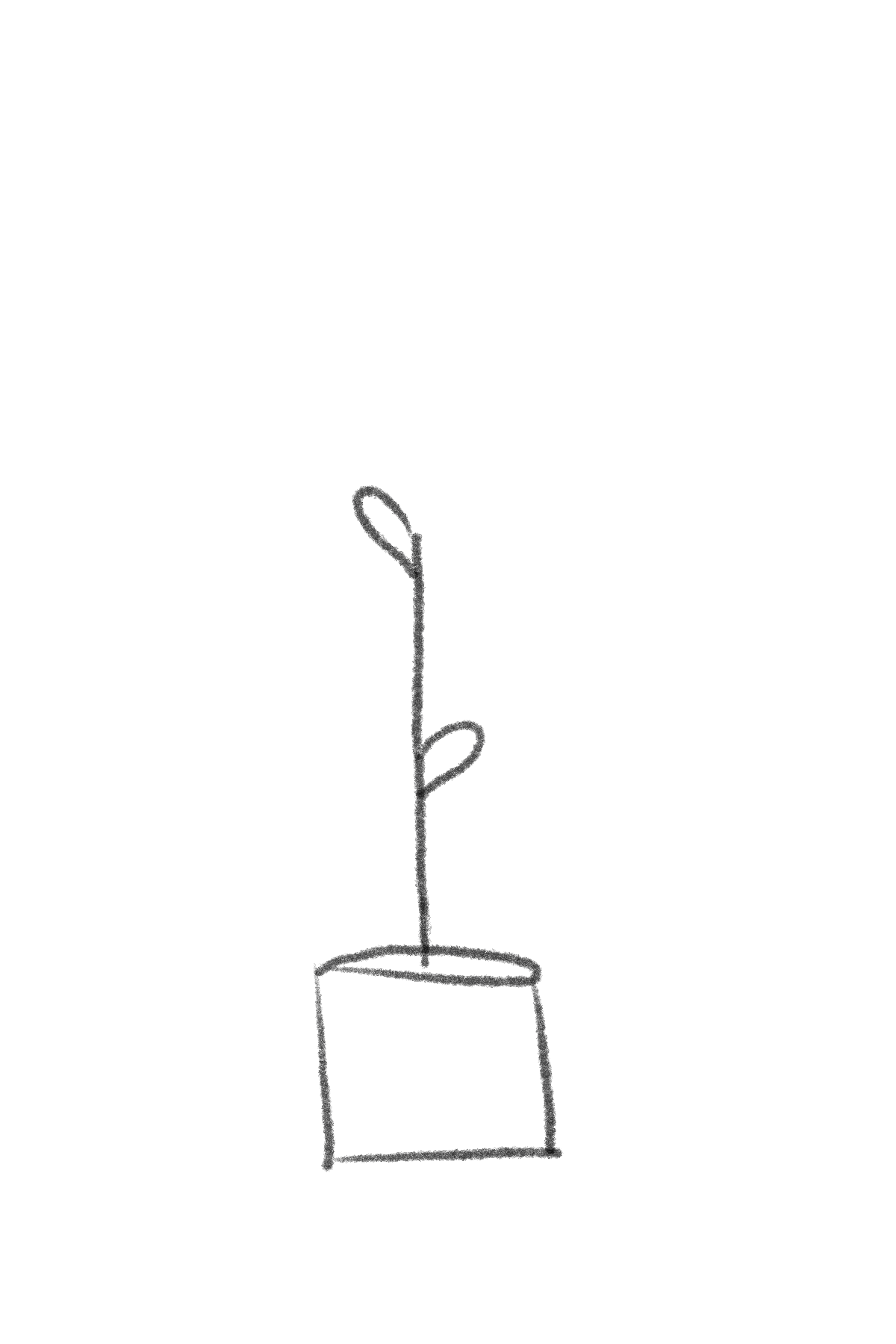 4. Tag
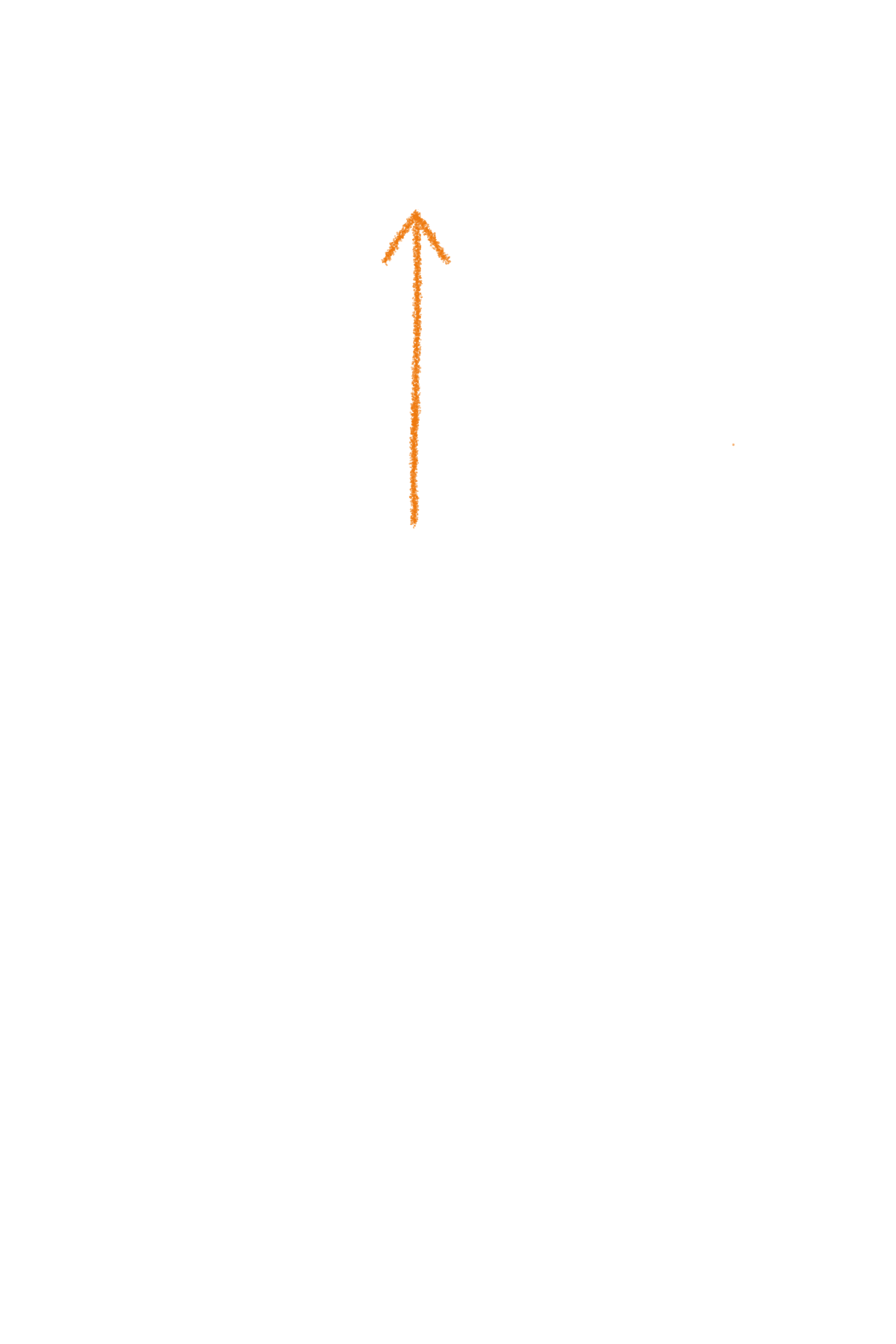 40 cm
Carlos Pflanze wächst jeden Tag 10 cm. 
Wie groß ist seine Pflanze nach 4 Tagen?
3. Tag
30 cm
2. Tag
20 cm
1. Tag
10 cm
Bild von PIKAS digi. Lizenz: CC BY-SA 4.0
[Speaker Notes: Machmal gibt es keine Werte oder Maßzahlen wie Meter, Zentimeter, Gramm, Minuten oder Tage. Dann kannst du auch Anzahlen (Wie viele Gegenstände, Personen oder Wiederholungen es z. B. sind) in deine Skizze schreiben.
Bei dieser Aufgabe benötigst du nun keine Rechnung mehr, weil die Lösung bereits aus der Skizze abzulesen ist.]
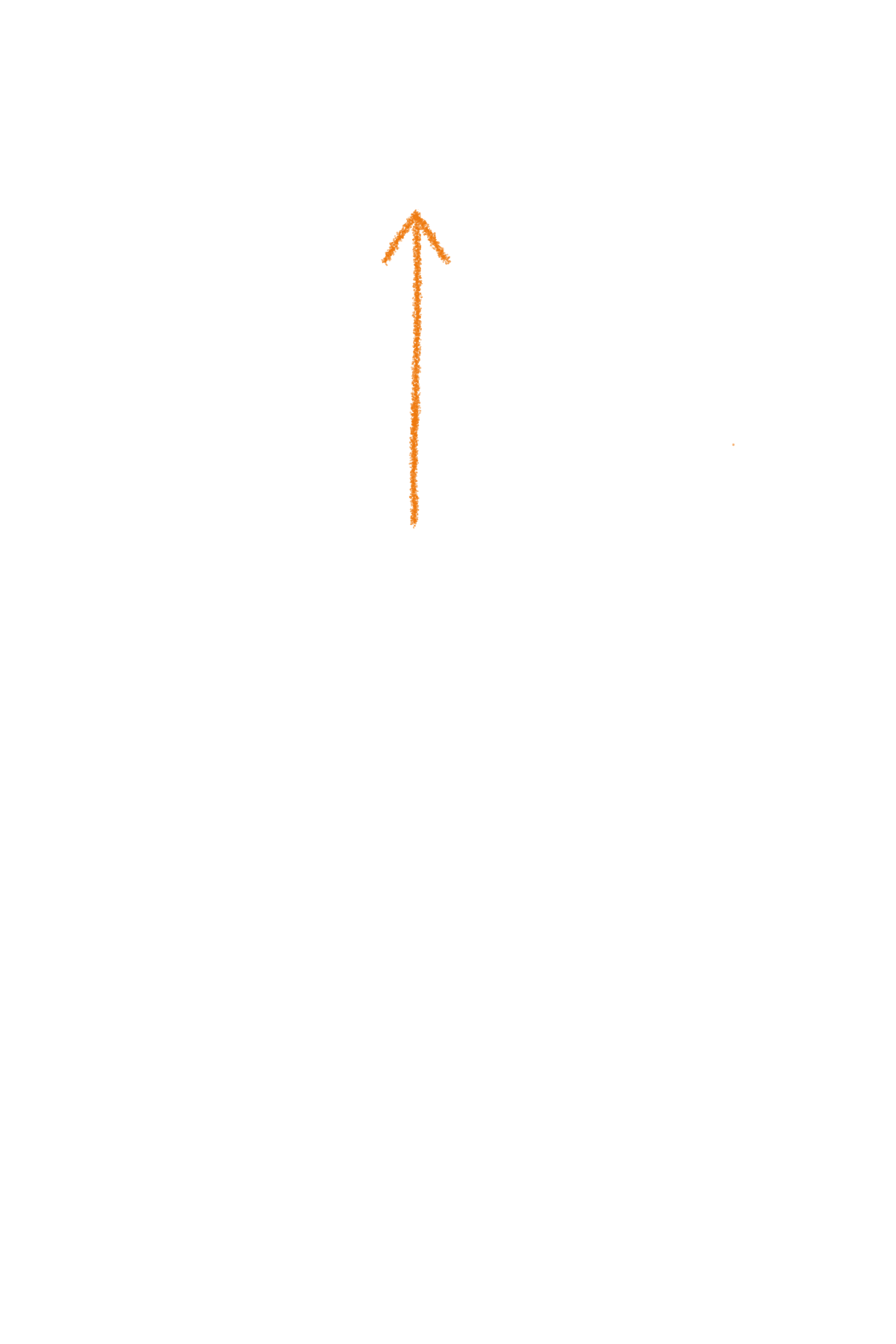 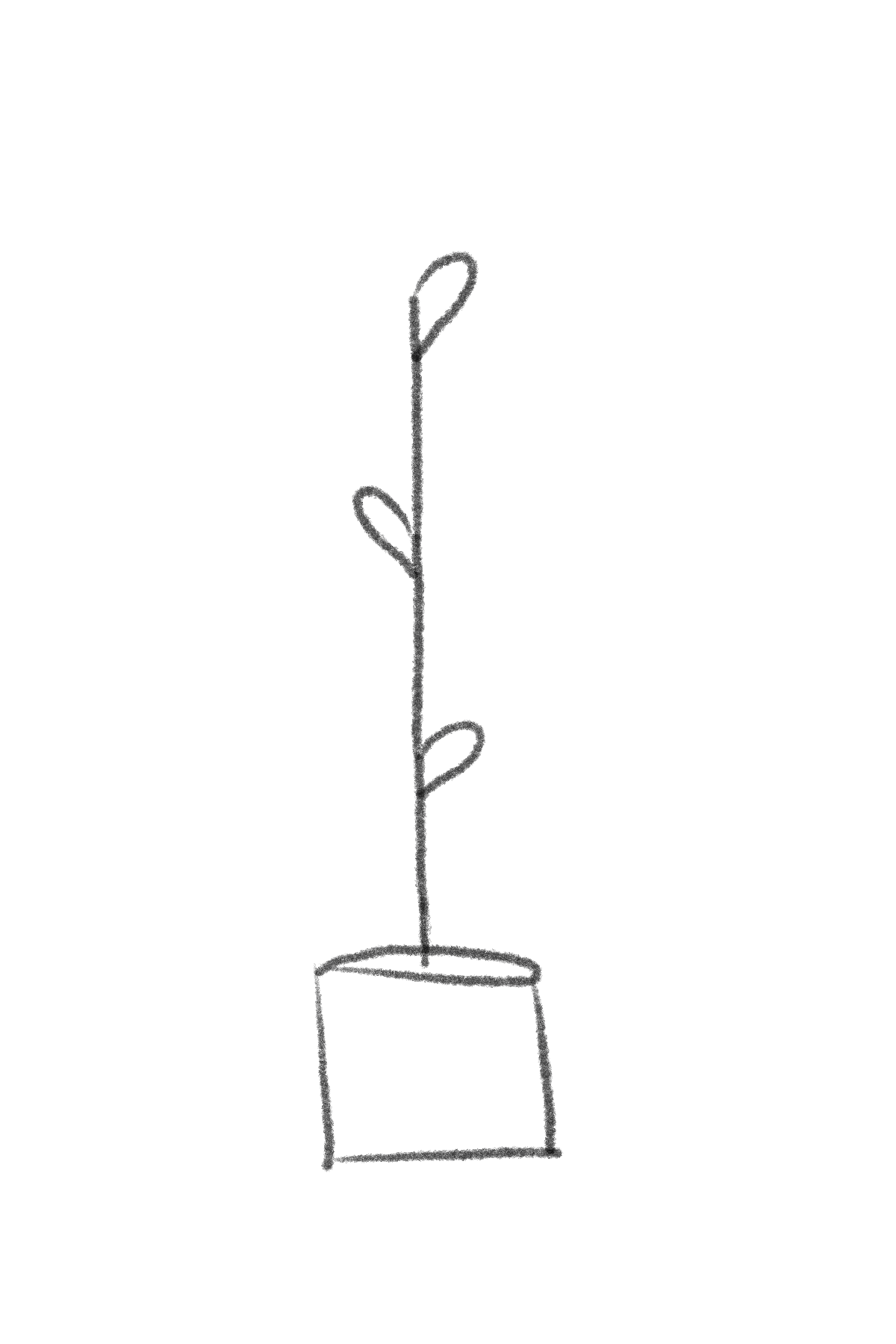 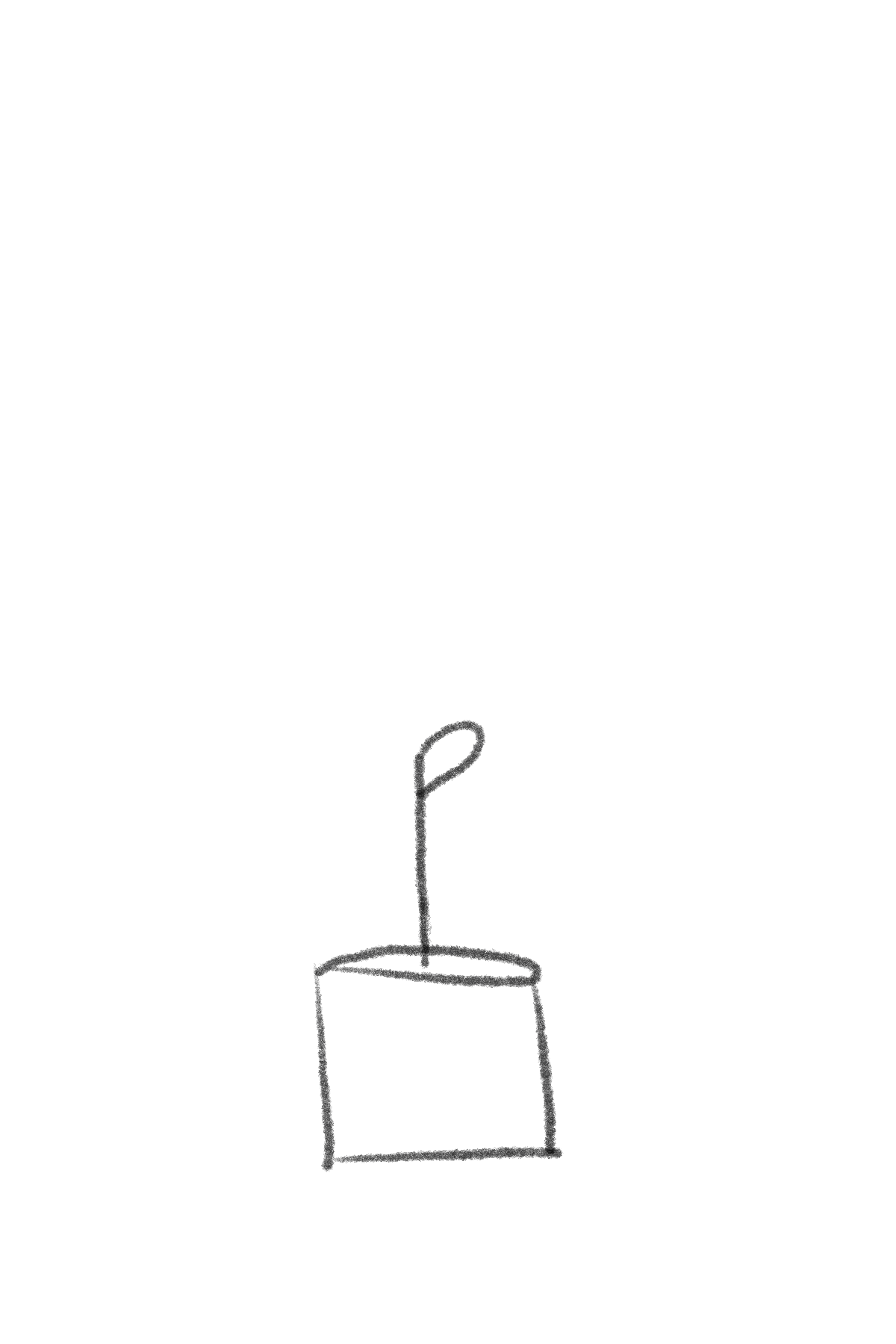 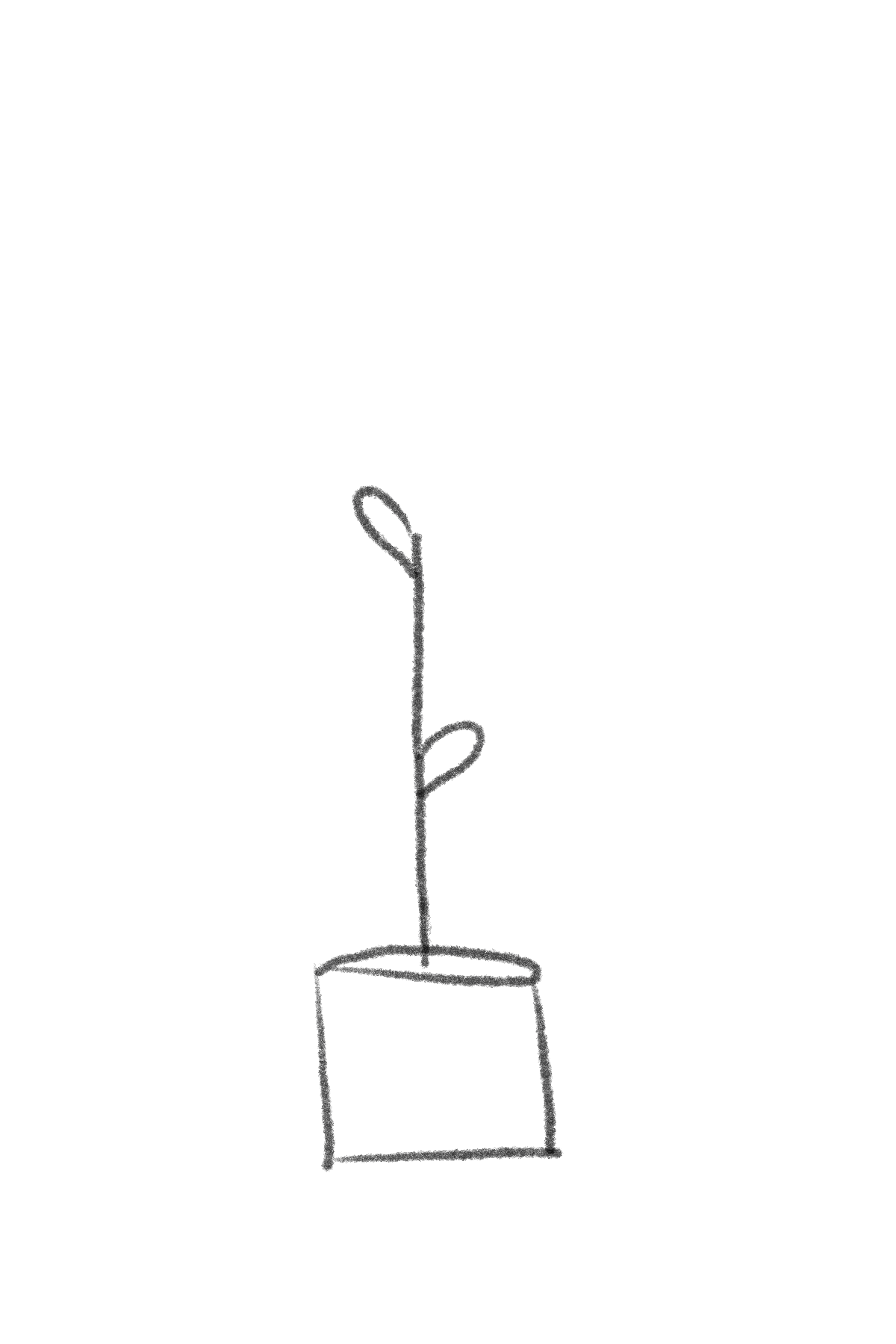 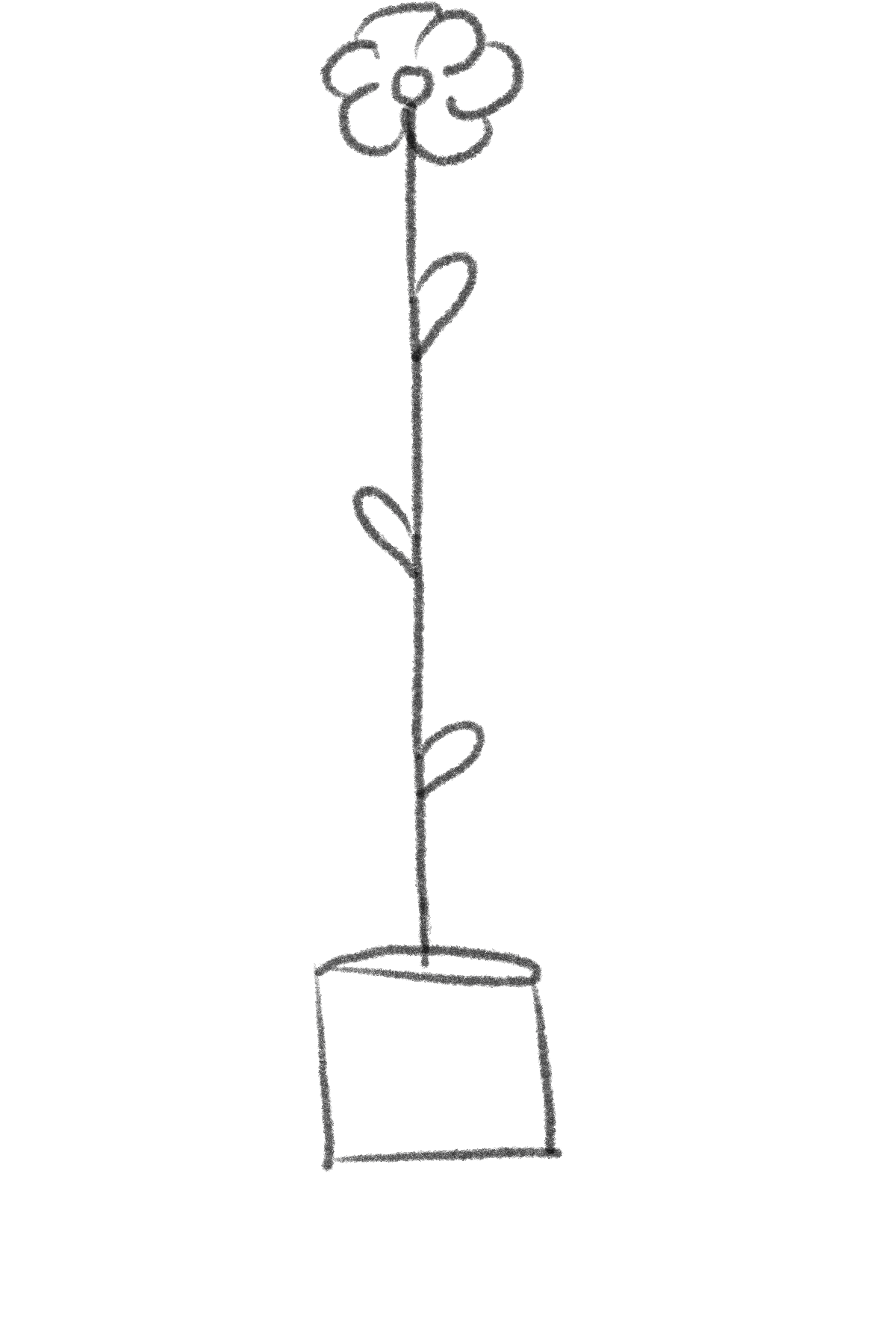 Was ist eine Skizze?
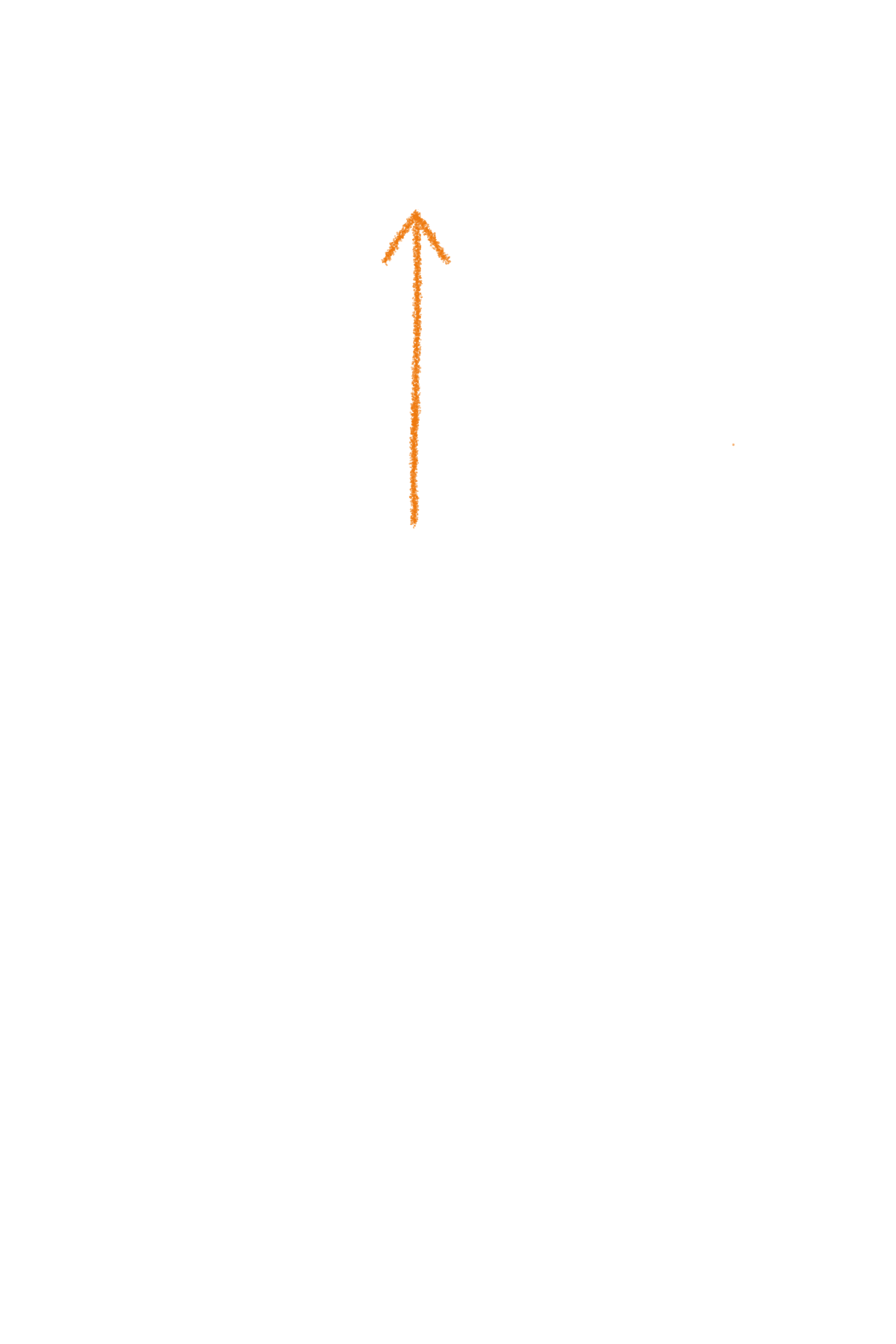 Eine Skizze enthält Werte und Zahlen
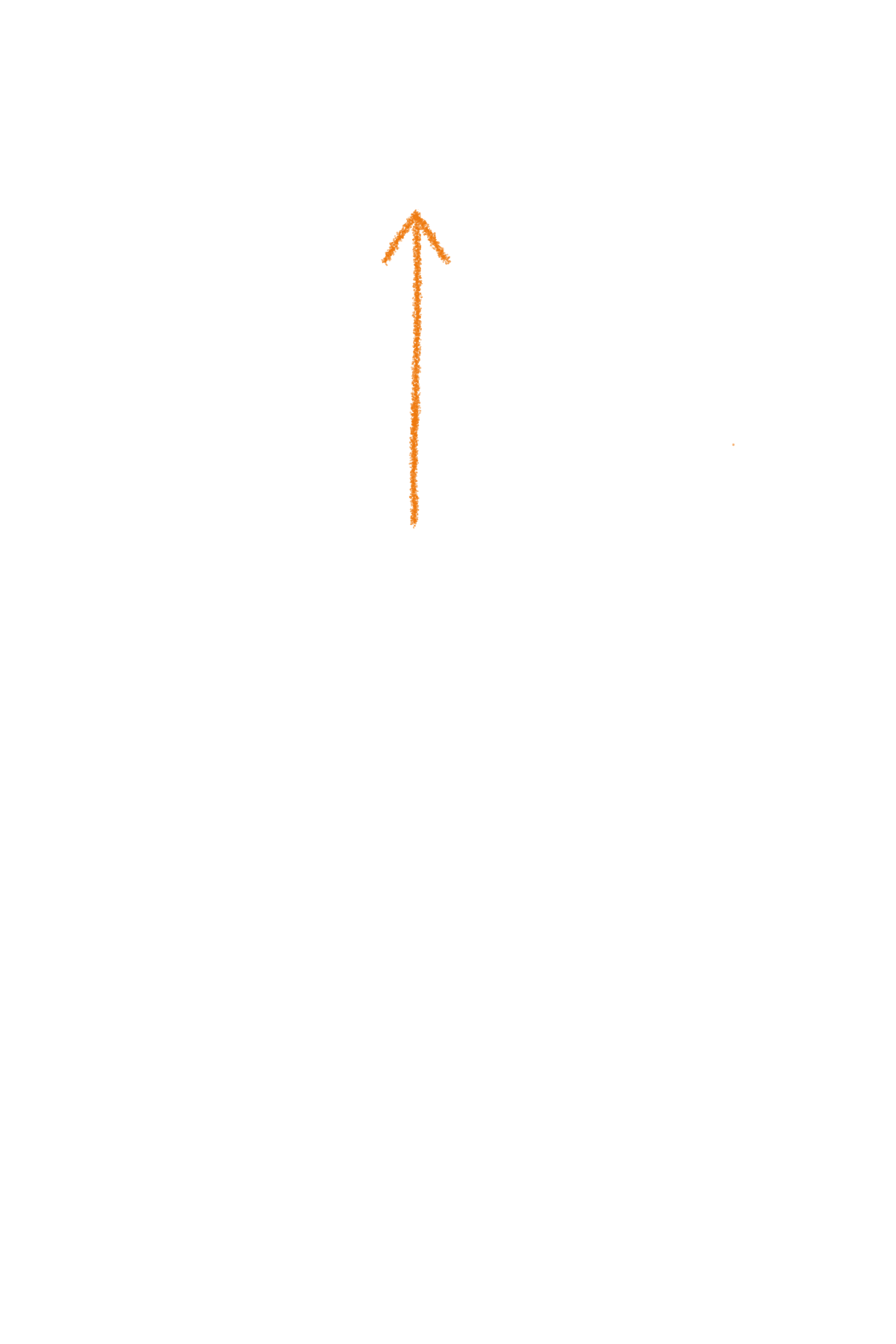 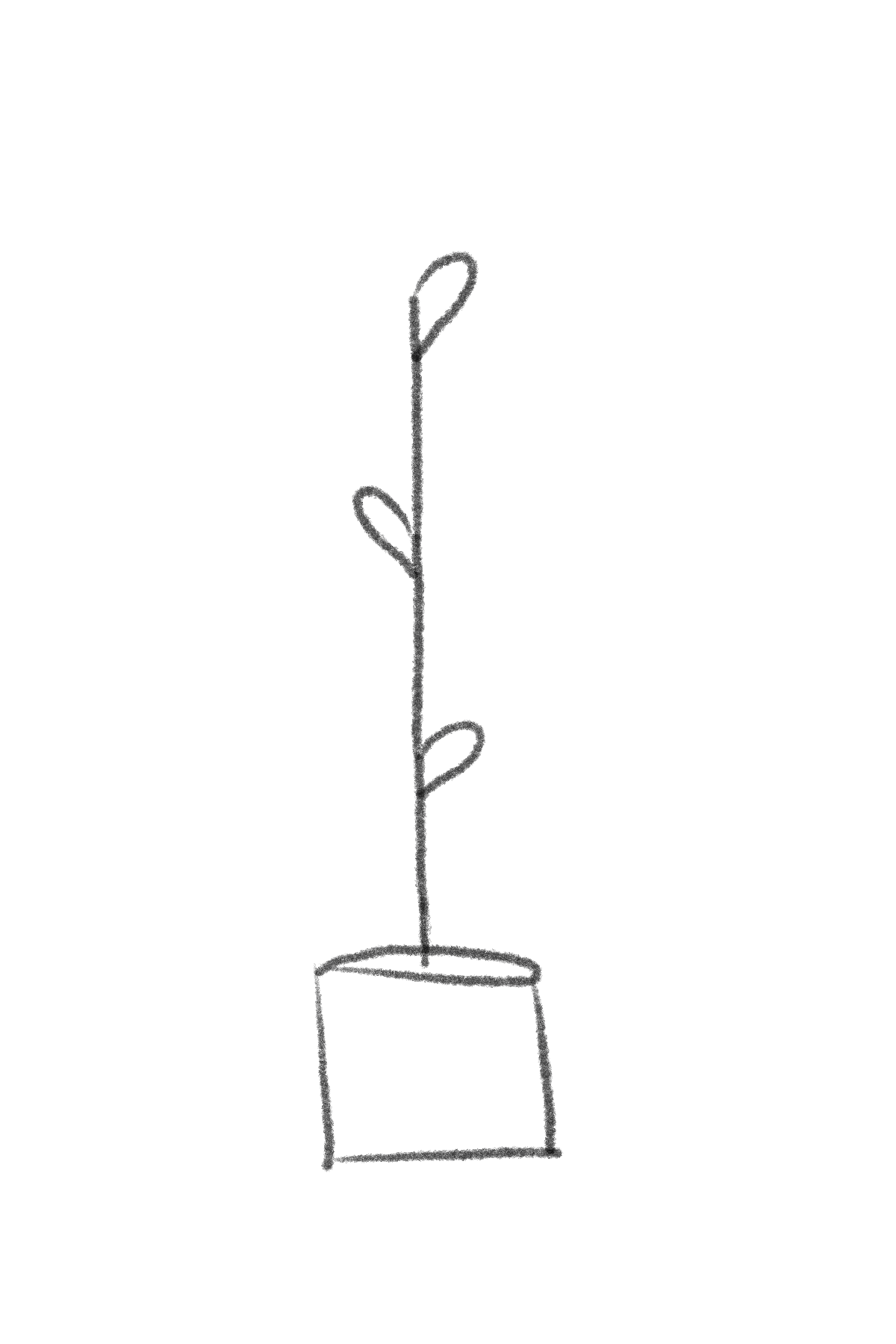 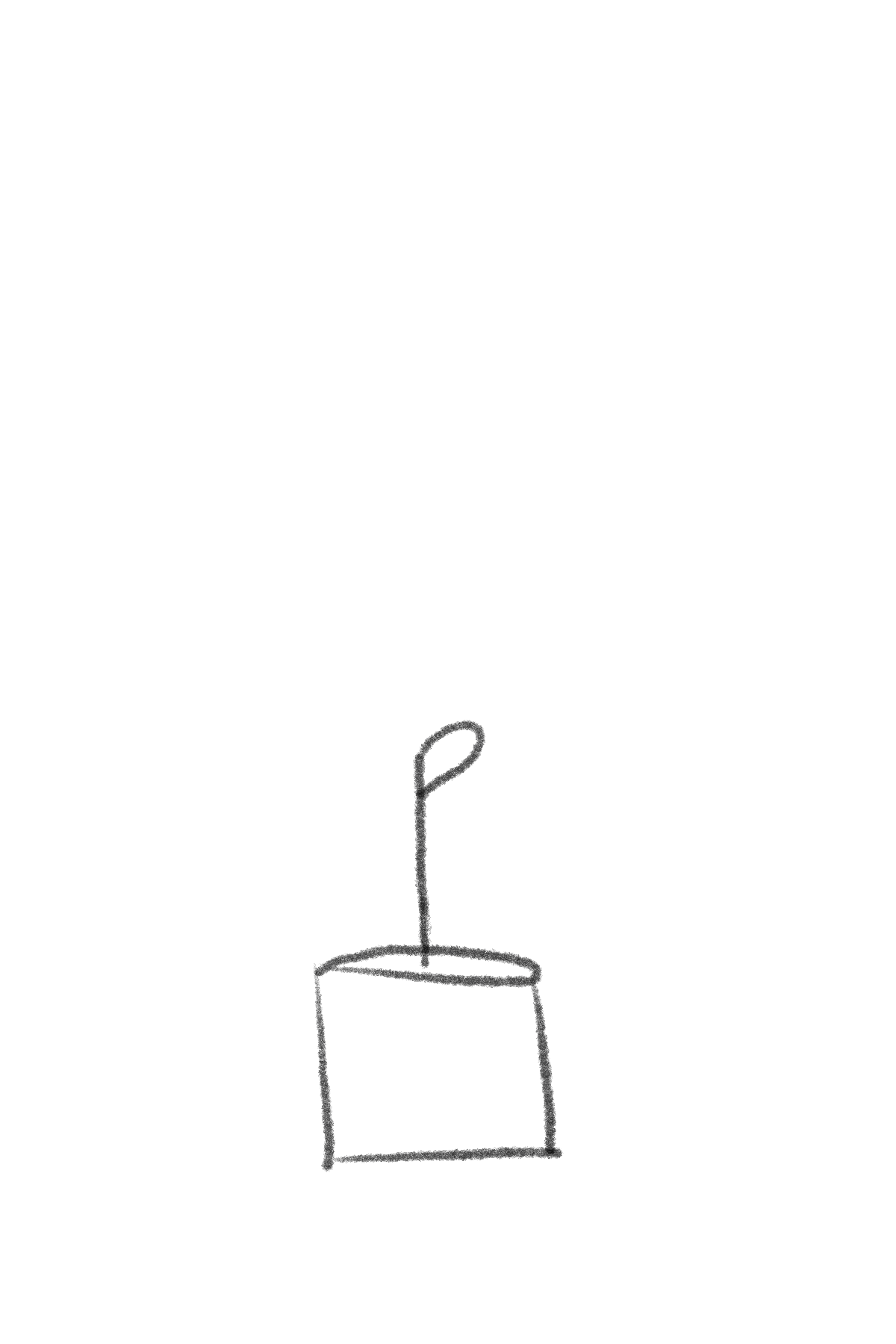 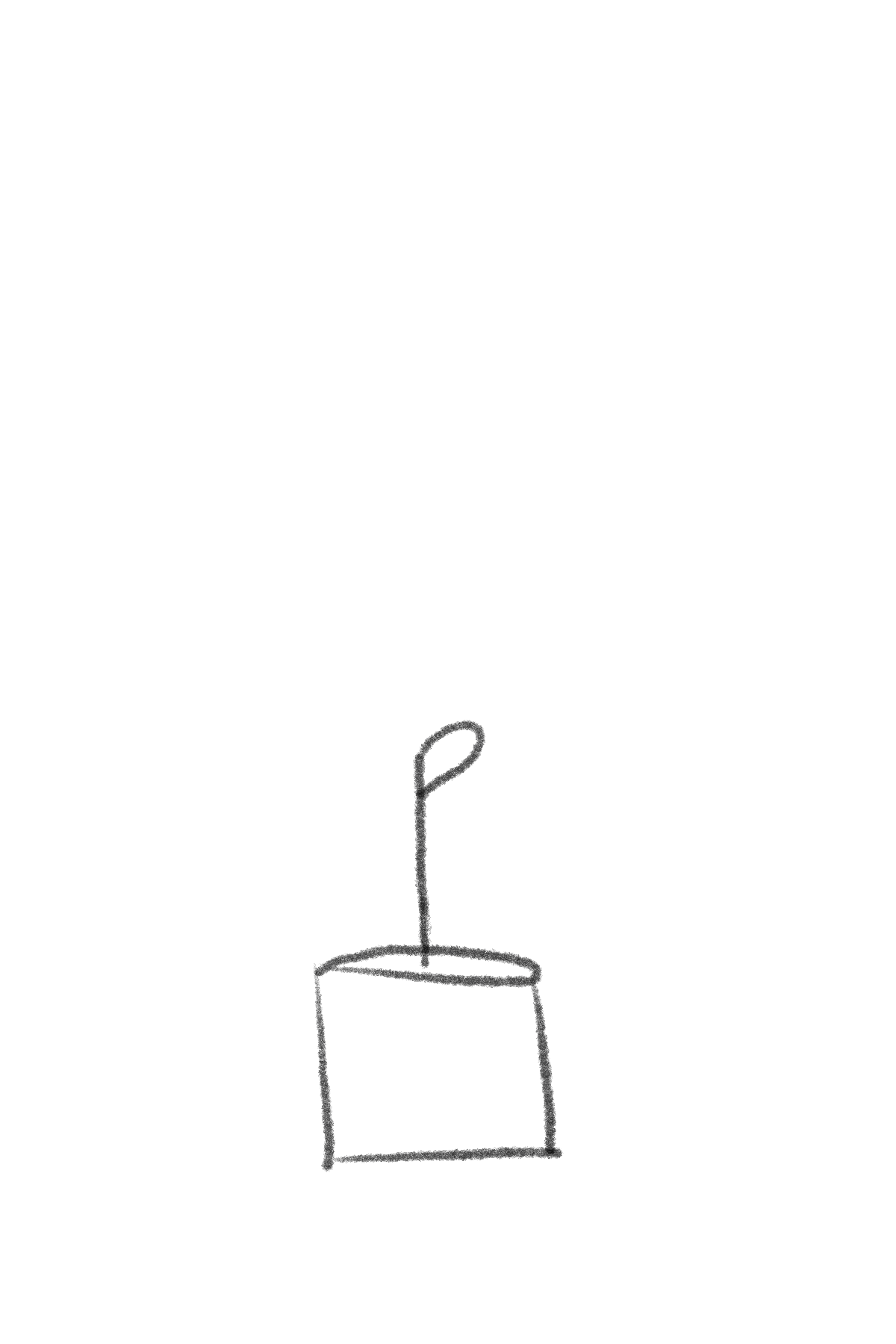 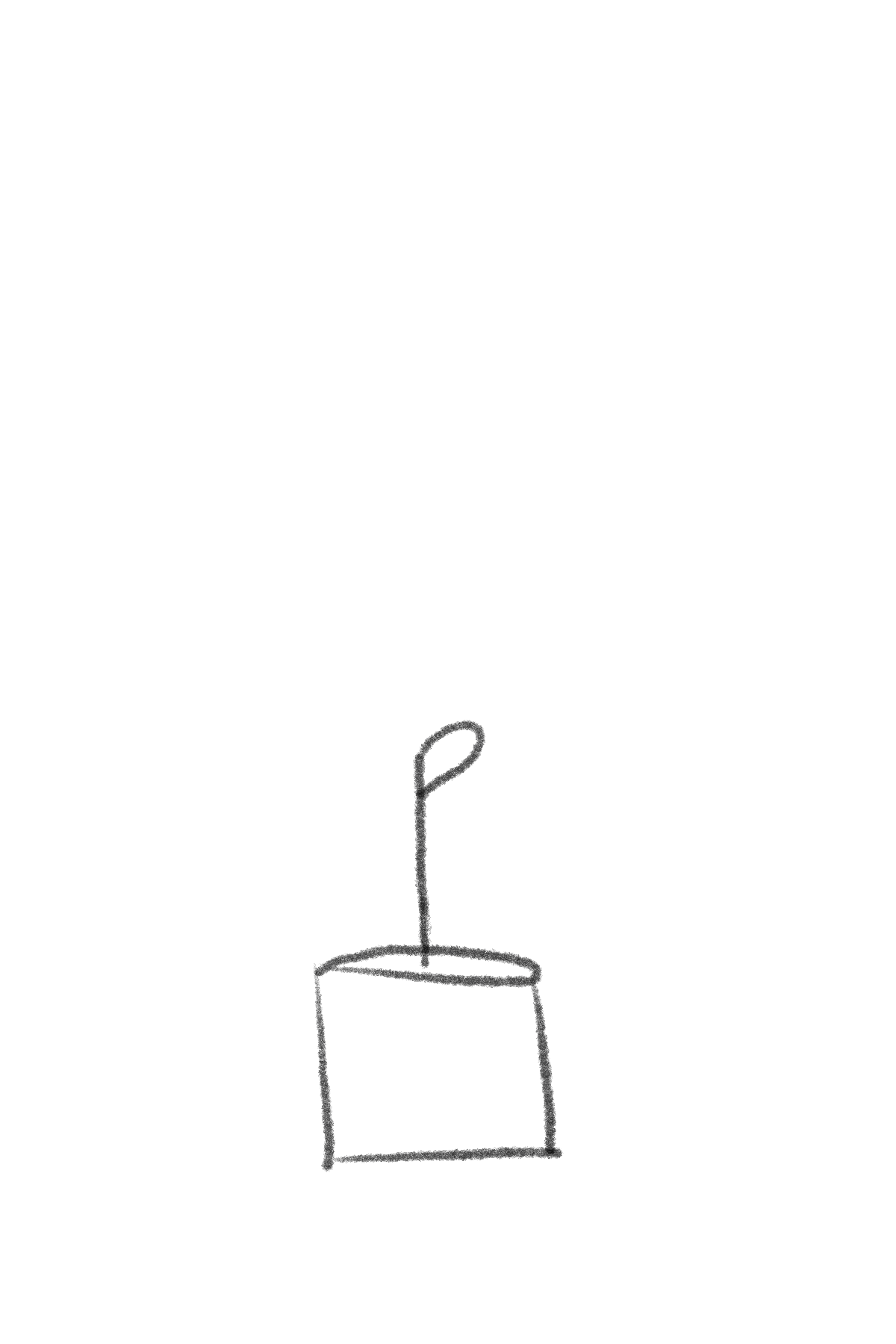 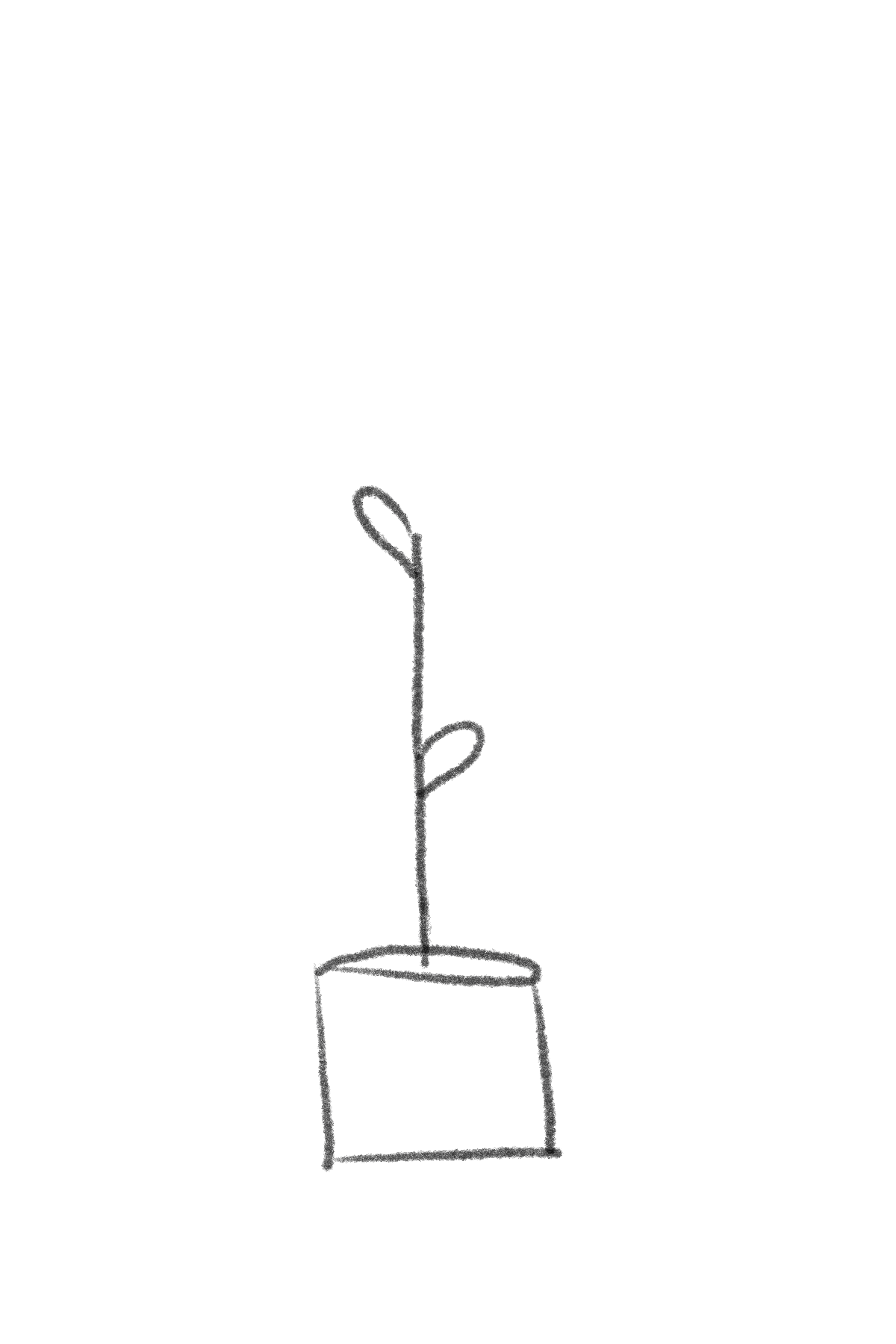 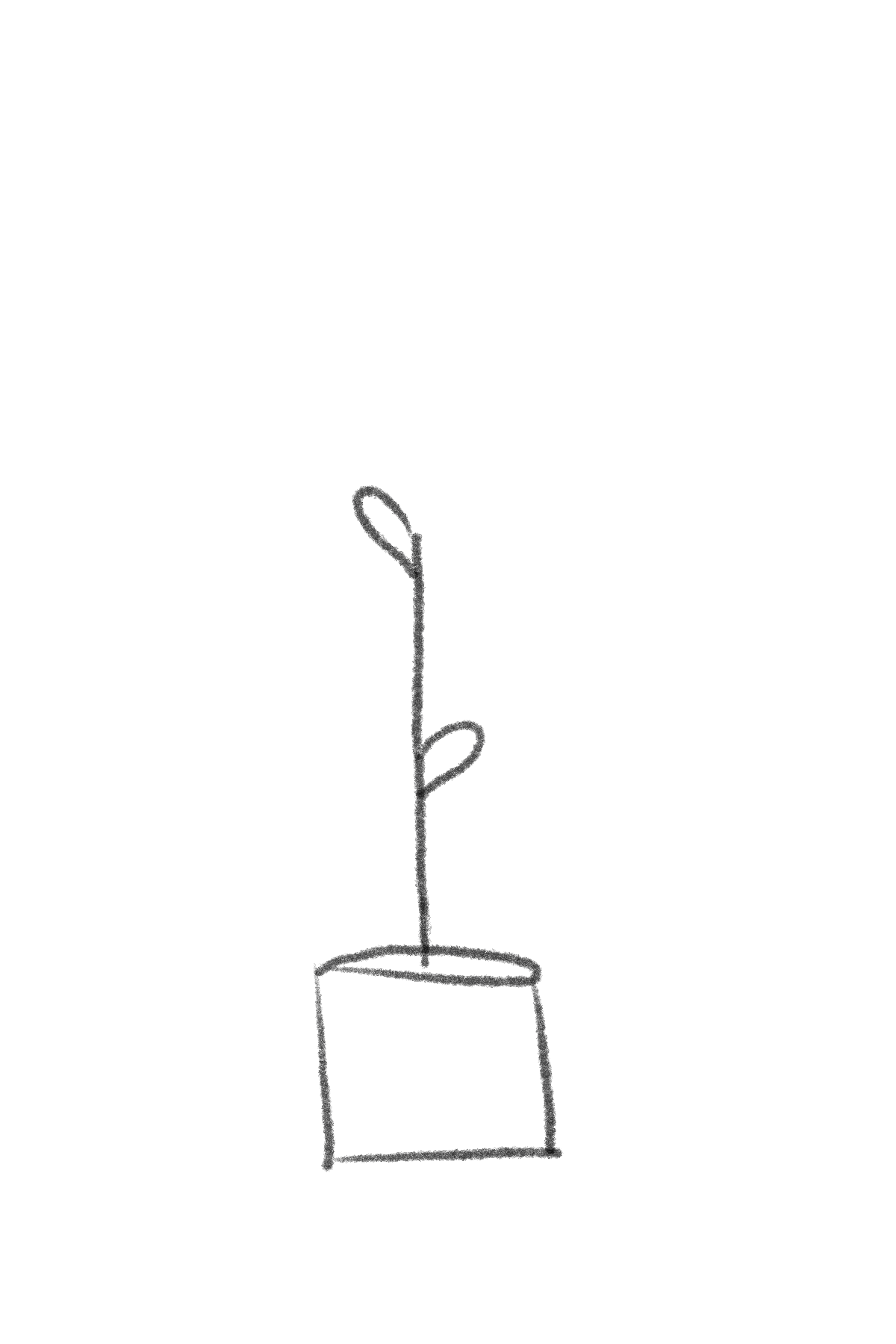 4. Tag
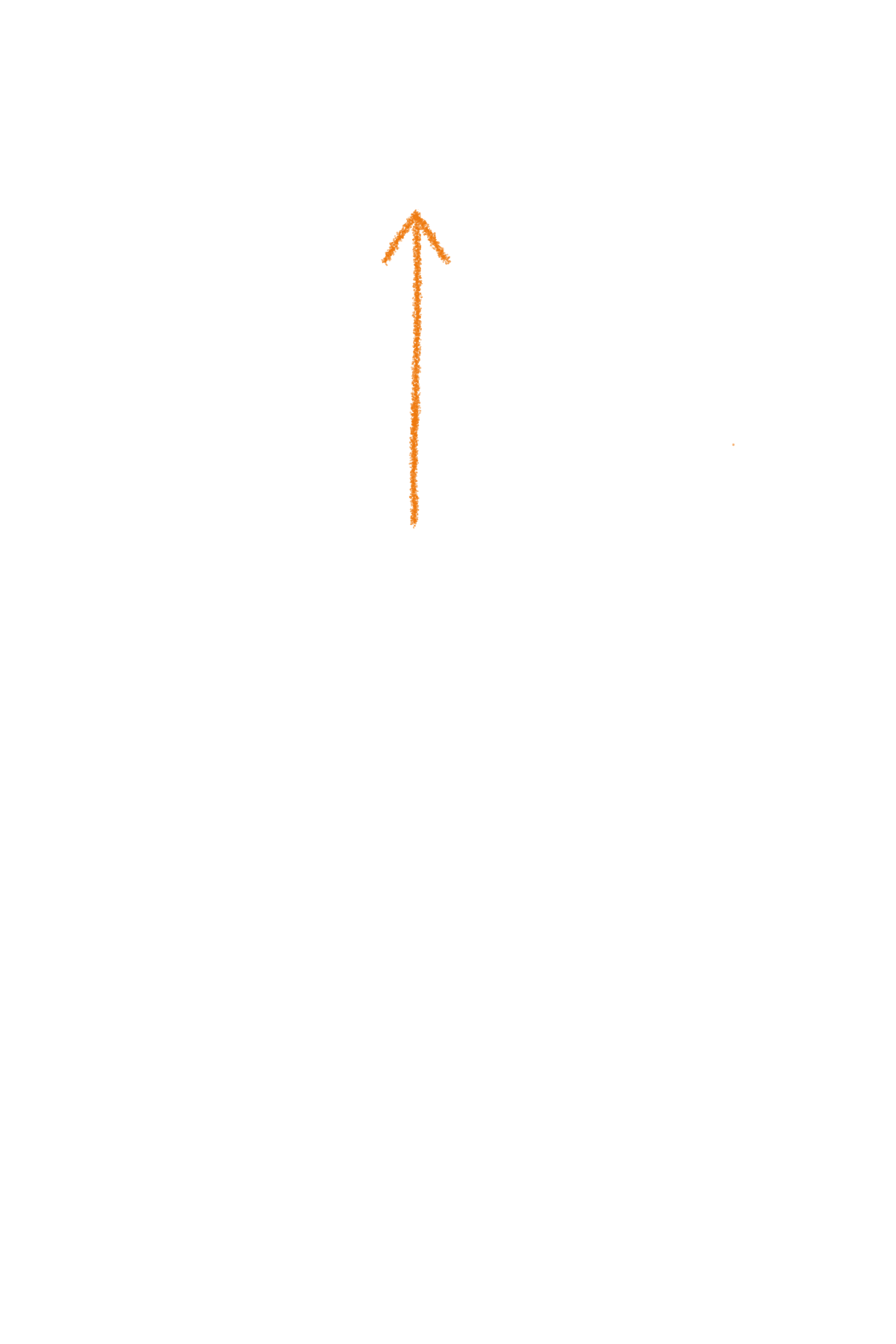 40 cm
Carlos Pflanze wächst jeden Tag 10 cm. 
Wie groß ist seine Pflanze nach 4 Tagen?
3. Tag
30 cm
2. Tag
20 cm
1. Tag
10 cm
Bild von PIKAS digi. Lizenz: CC BY-SA 4.0
[Speaker Notes: Die Pflanze ist nach vier Tagen 40cm groß.]
Was ist eine Skizze?
Die Tabelle
Eine Skizze ist eine einfache Zeichnung
Eine Skizze veranschaulicht die Sachsituation
Eine Skizze zeigt mathematische Zusammenhänge
Eine Skizze enthält Werte und Zahlen
[Speaker Notes: Wenn du eine Skizze zum Lösen einer Sachaufgabe nutzt. Solltest du auf diese vier Merkmale achten. (Merkmale vorlesen)]
Hinweise zu den Lizenzbedingungen
Diese Folie gehört zum Material und darf nicht entfernt werden.


Dieses Material wurde vom PIKAS-Team für das Deutsche Zentrum für Lehrerbildung Mathematik (DZLM) konzipiert und kann, soweit nicht anderweitig gekennzeichnet, unter der Creative Commons Lizenz BY-SA: Namensnennung – Weitergabe unter gleichen Bedingungen 4.0 International weiterverwendet werden.
Das bedeutet: Alle Folien und Materialien können für Zwecke der Aus- und Fortbildung sowie der Unterrichtsvorbereitung unter der Bedingung heruntergeladen, verändert und genutzt werden, dass alle Quellenangaben erhalten bleiben, PIKAS als Urheber genannt und das neu entstandene Material unter den gleichen Bedingungen weitergegeben wird.
Bildnachweise und Zitatquellen finden sich auf den jeweiligen Folien bzw. in den Zusatzmaterialien.
Weitere Hinweise und Informationen zu PIKAS finden Sie unter http://pikas-digi.dzlm.de.
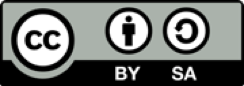 Juni 2020 © PIKAS digi (pikas-digi.dzlm.de)